Create Your Own
CS HERO Poster
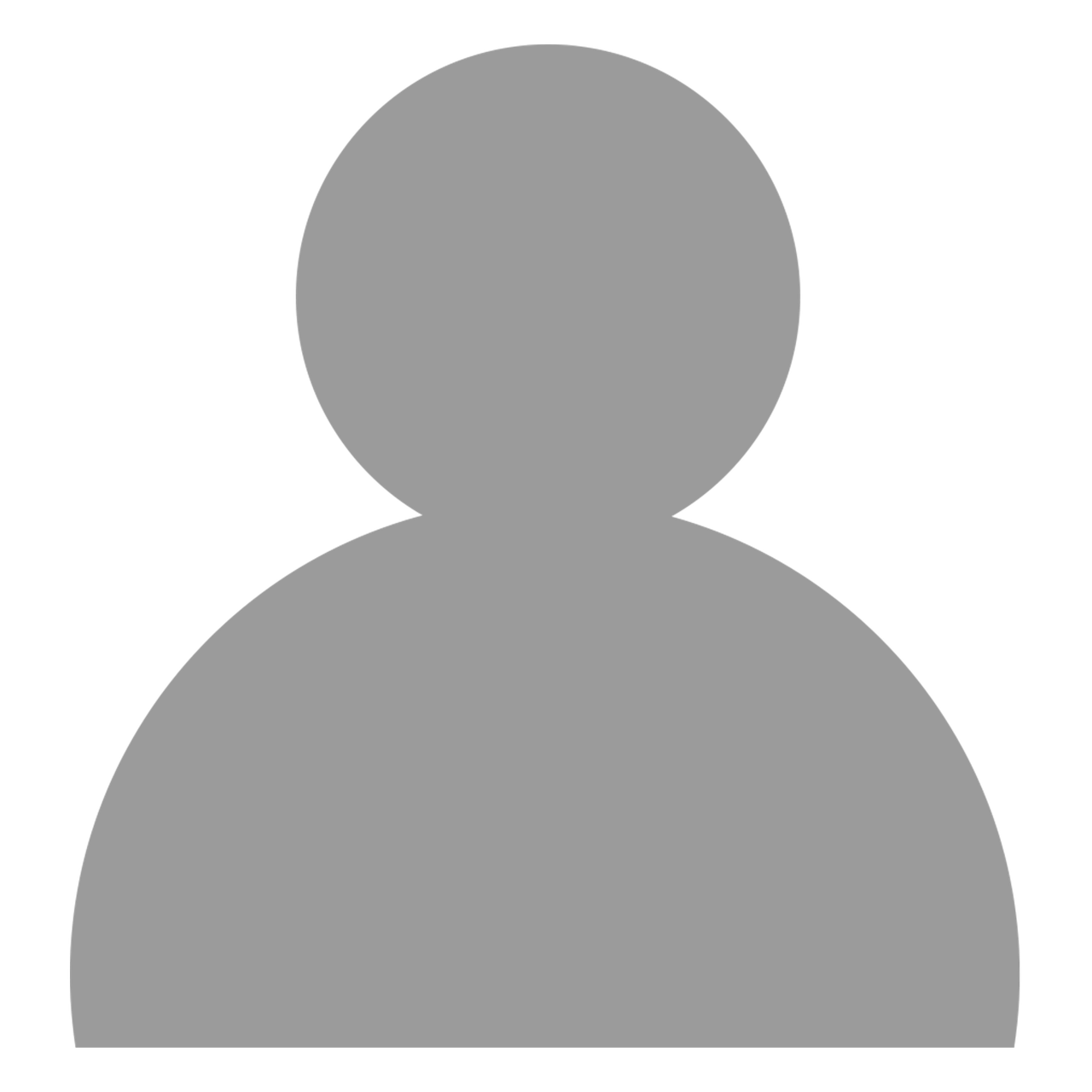 Health Sciences
Agriculture, Food & Natural Resources
Arts, Information & Communication
Business, Marketing  & Management
Human Services & Education
Industrial & Engineering Systems
#CSEverywhere
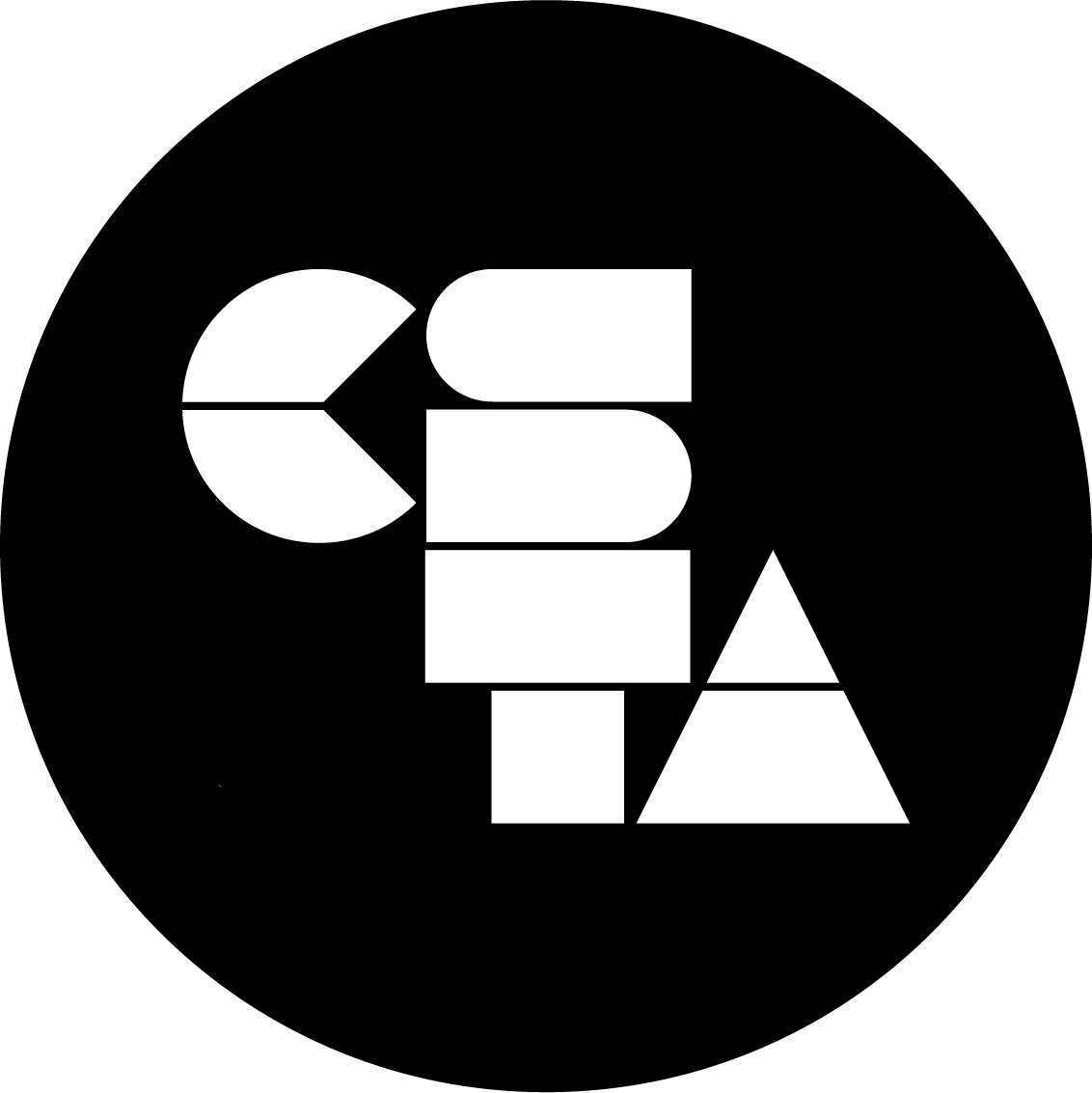 Table of Contents
Lesson Plan
Basic Digital Format
Sample Posters
Poster Templates
(by Career Industries)
‘Unplugged’ Lesson Plan
Blank Printable Copy
Generic CS Templates
Link to CS Poster Heros
Link to Poster Submission  (CSTA)
#CSEverywhere
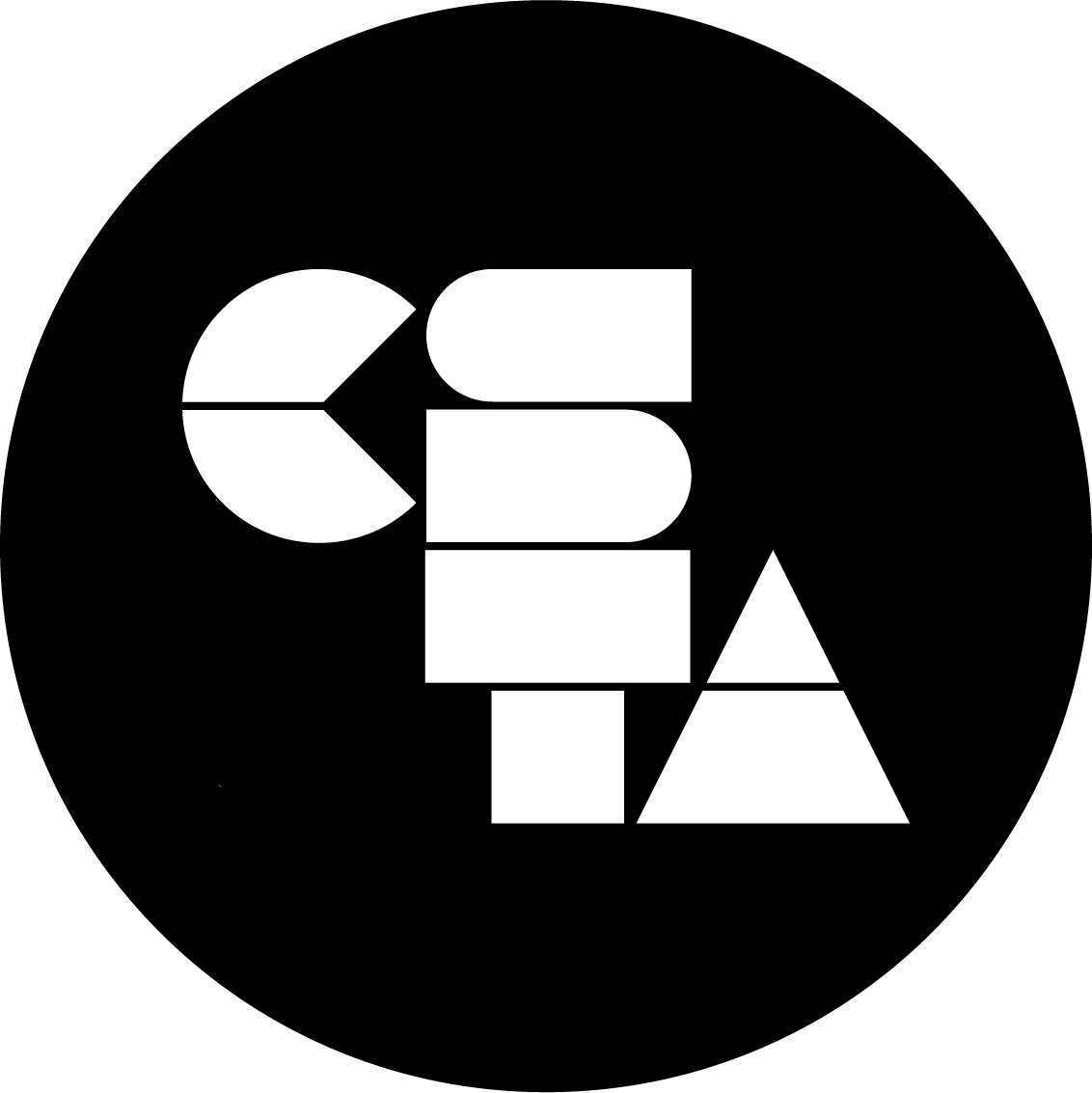 My CS Hero Poster
Create a poster of your CS Hero that describes the positive change the person has on others.
PLAN Content
Identify images and information that will be on the poster.
DESIGN Posters
Use Google Slides and other platforms to create a digital poster.
SHARE with Others
Showcase posters to the class and/or share with a wider audience.
#CSEverywhere
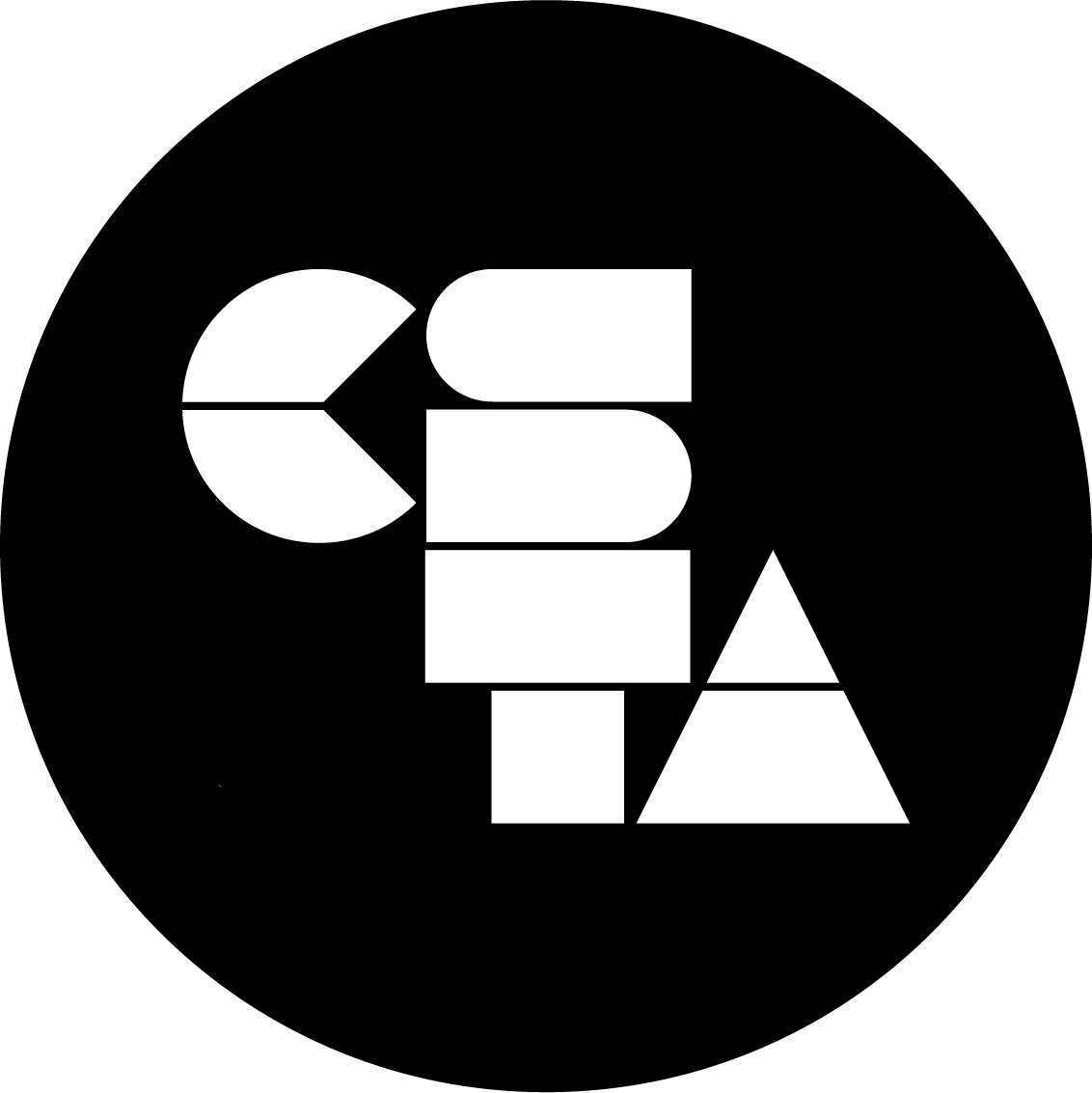 My CS Hero Poster
CONTENT VOCABULARY
View the list of vocabulary words that relate to the content of the Future Me Poster activity. Prior to the lesson, go over the terms with your students and consider having a Word Wall that includes definitions, images and translations to other student home languages.

Career - a job or profession that someone does for a long time
Computer science - using the power of computers to solve problems
Hero - a person who is greatly admired
Industry - a group of businesses that provide a particular product or service
Transform - to change (something) completely and usually in a good way
Leverage -  to use (something valuable) to achieve a desired result

Industry Categories
Agriculture, Food & Natural Resources
Arts, Information & Communications
Business, Marketing & Management
Health Sciences
Human Services & Education
Industrial & Engineering Systems

Note: We simplified a large list of industries into six clusters listed above, but don’t be limited by this. You may want to use your state list or a more detailed list to make it easy for students to pick one.
These clusters will be used to tag CS Heroes on csedweek.org/teach.
#CSEverywhere
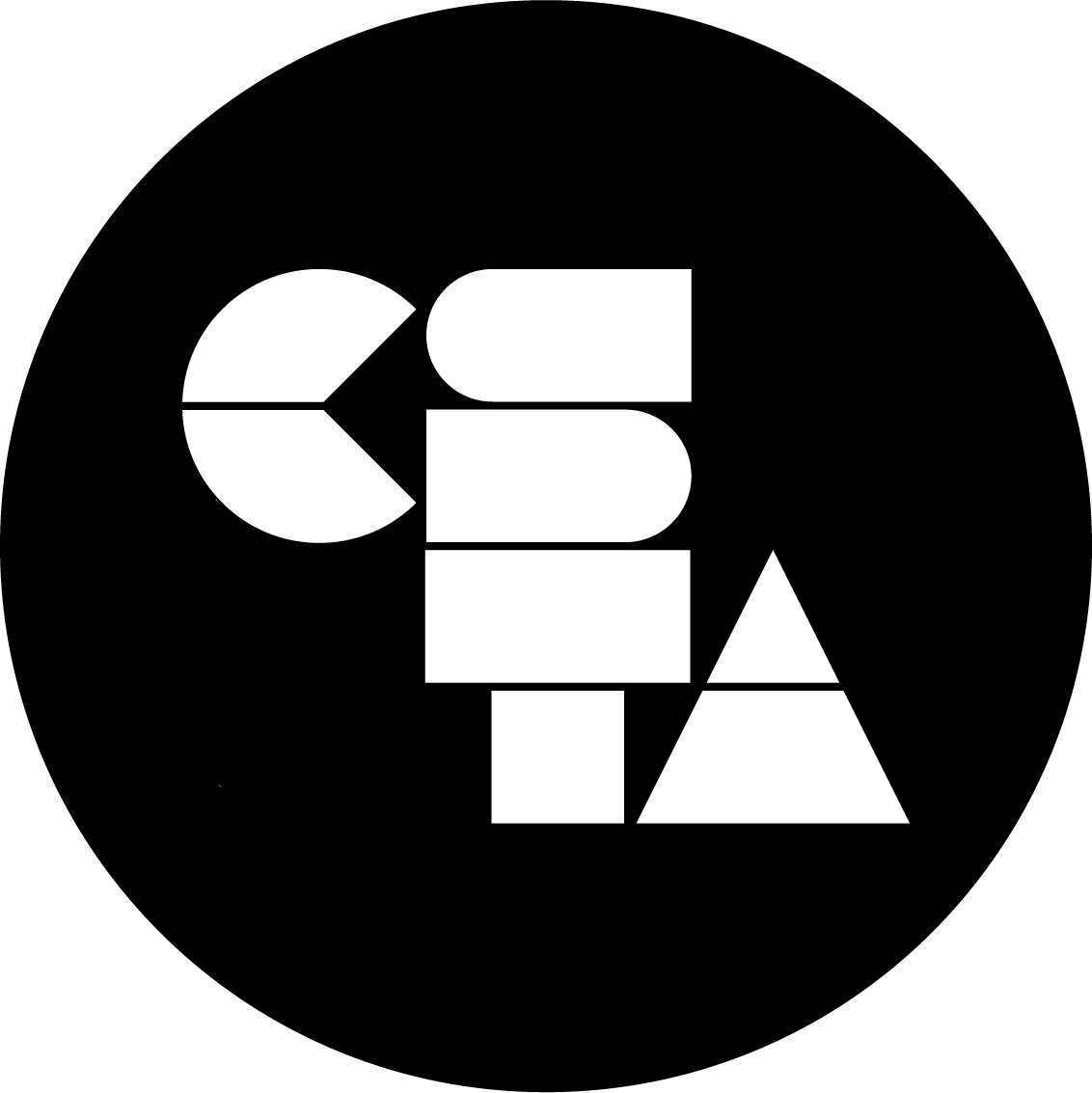 [Speaker Notes: Vocabulary (all grades)
Suggestion: Cover content vocabulary prior to lesson, especially for lower grade levels and English Language Learners.]
My CS Hero Poster
PLAN
Identify images and information that will be on the poster.
Complete the table below.
Write one sentence that describes the work that your CS Hero does. Begin with your CS Hero’s first name.
First Name …
Complete the sentence by entering the type how your CS Hero’s work helps others.
Computer science helps …
#CSEverywhere
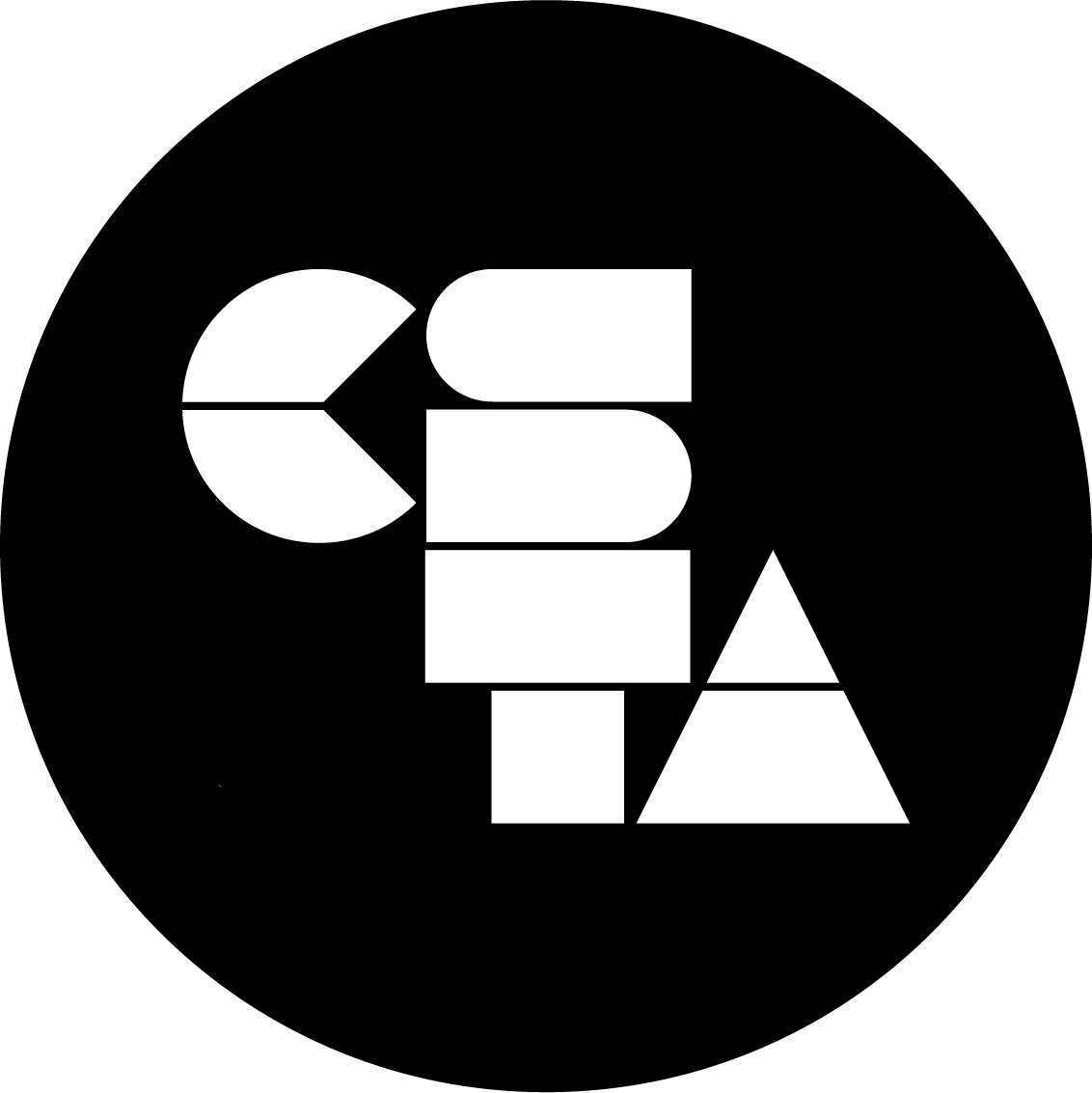 K-5
[Speaker Notes: Content Digital Worksheet (K-5th grades)]
My CS Hero Poster
PLAN
Identify images and information that will be on the poster.
Complete the table below.
Write one sentence that describes the work that your CS Hero does. Begin with your CS Hero’s first name.
Mark invents computers and processing chips.
Complete the sentence by entering the type how your CS Hero’s work helps others.
Computer science helps people access information faster.
#CSEverywhere
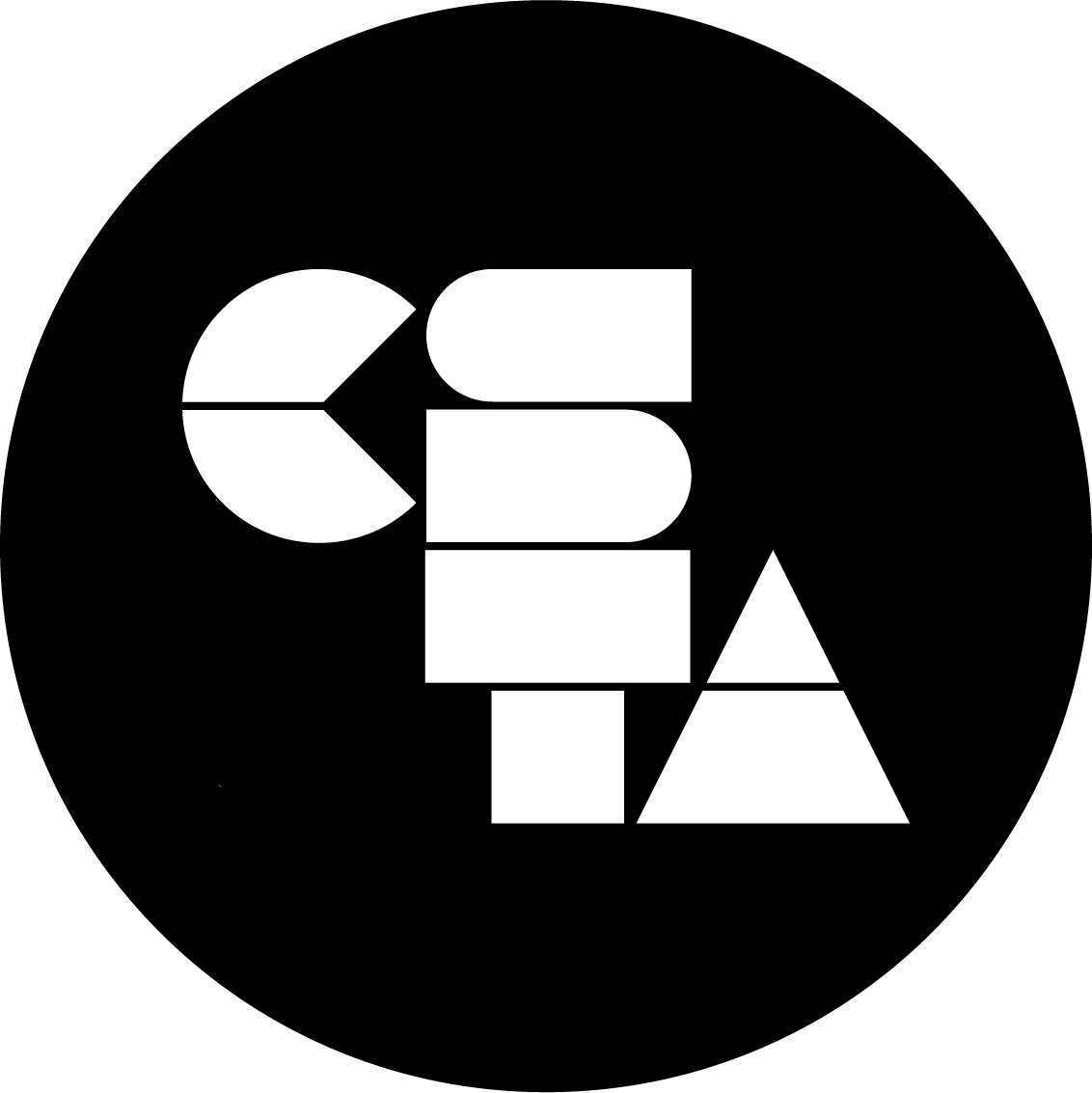 K-5
[Speaker Notes: Content Digital Worksheet (K-5th grades) - SAMPLE
Sample response are in bold.]
My CS Hero Poster
PLAN
Identify images and information that will be on the poster.
Complete the table below.
Write one sentence that describes what your CS Hero’s work and how it helps others. Begin with your CS Hero’s first name.
First name ...
Complete the sentence by entering industry your CS Hero belongs to.
Computer science is transforming ...
#CSEverywhere
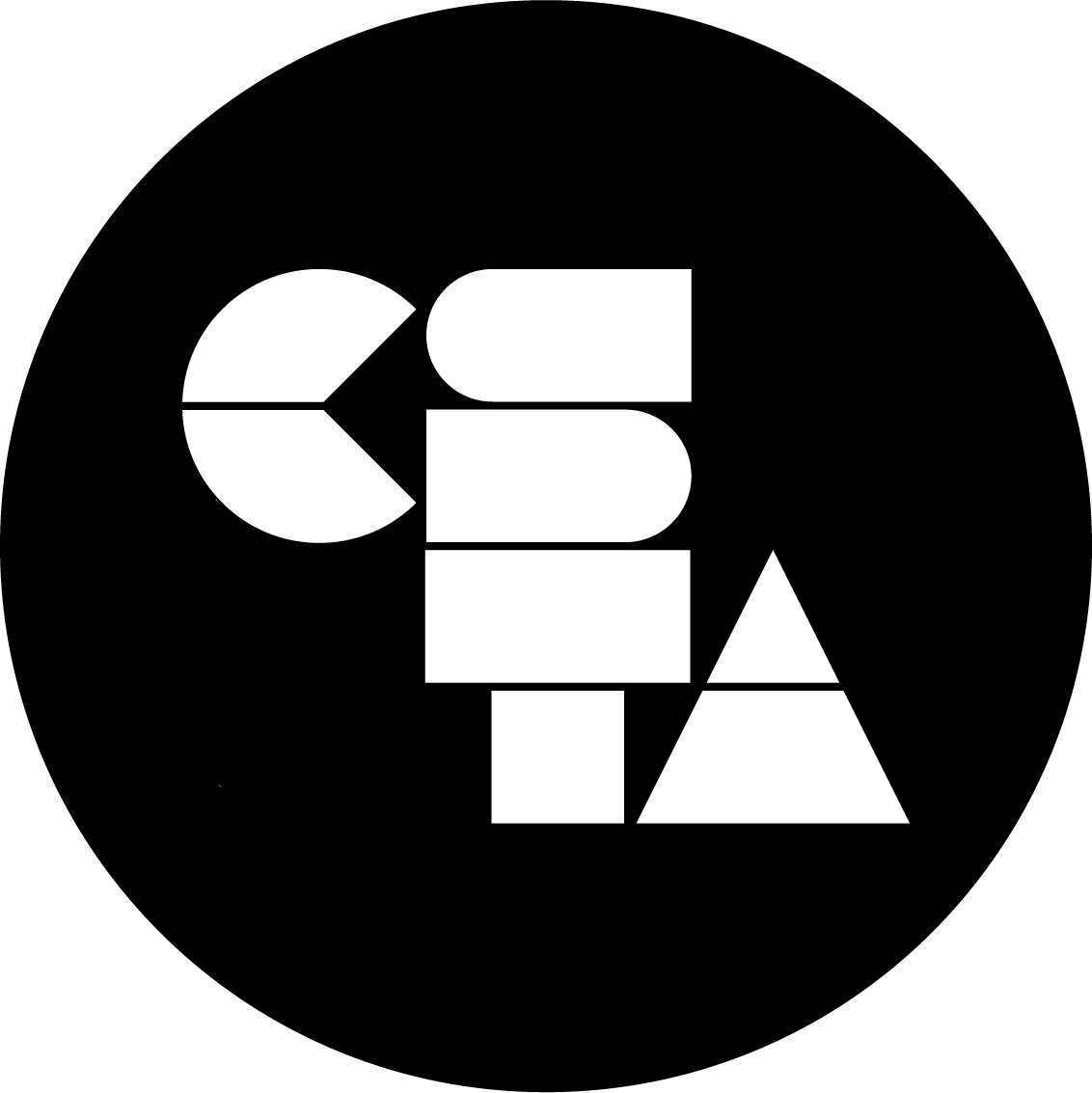 6-12
[Speaker Notes: Content Digital Worksheet (6th-12th grades)]
My CS Hero Poster
PLAN
Identify images and information that will be on the poster.
Complete the table below.
Write one sentence that describes what your CS Hero’s work and how it helps others. Begin with your CS Hero’s first name.
Mark invents computer and processing chips that allow people to access information faster.
Complete the sentence by entering industry your CS Hero belongs to.
Computer science is transforming computer engineering.
#CSEverywhere
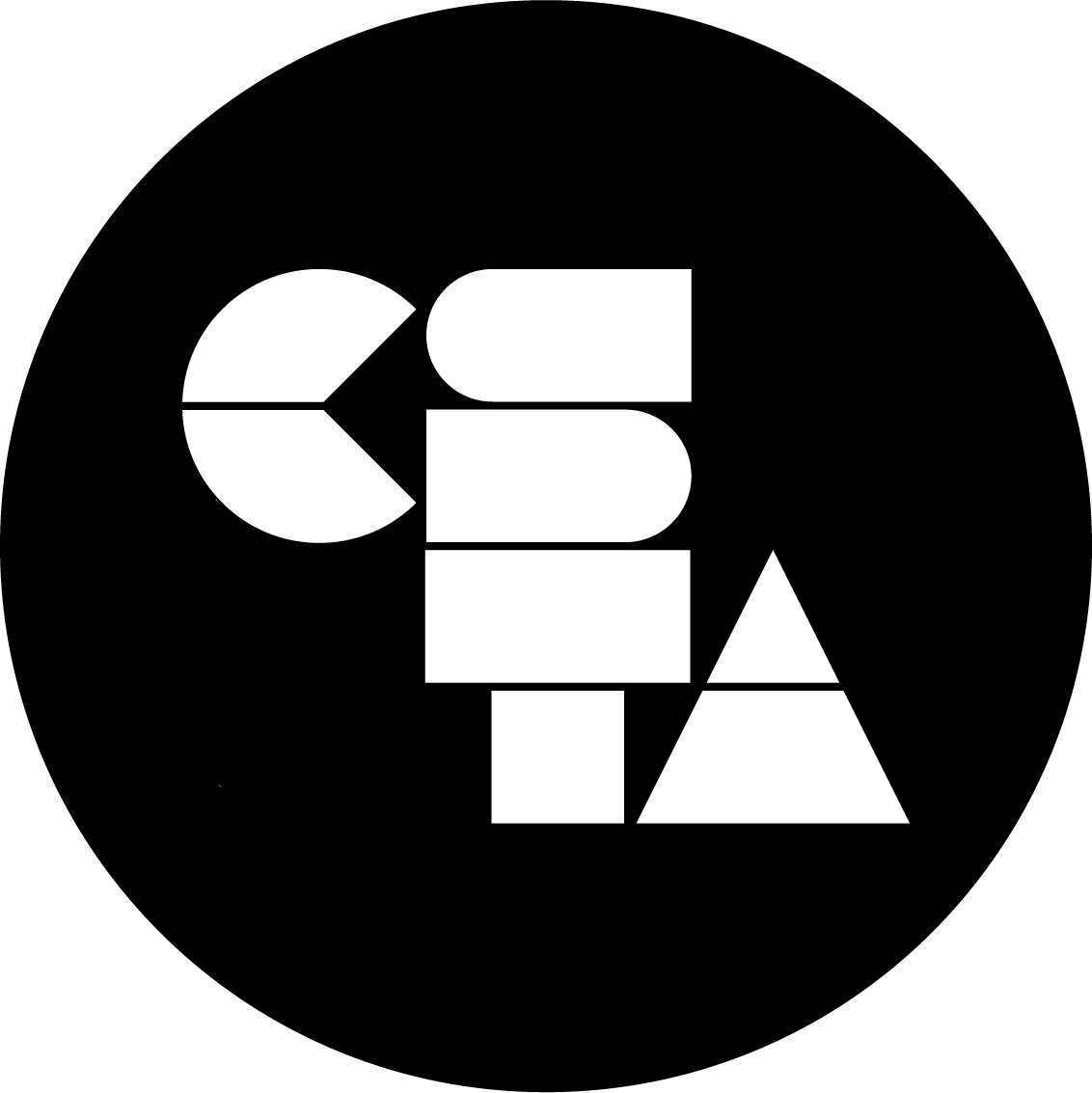 6-12
[Speaker Notes: Content Digital Worksheet (6th-12th grades) - SAMPLE
Sample response are in bold.]
My CS Hero Poster
DESIGN
Use Google Slides and other platforms to create a digital poster.
Input the CS Hero tagline from PLAN Slide.
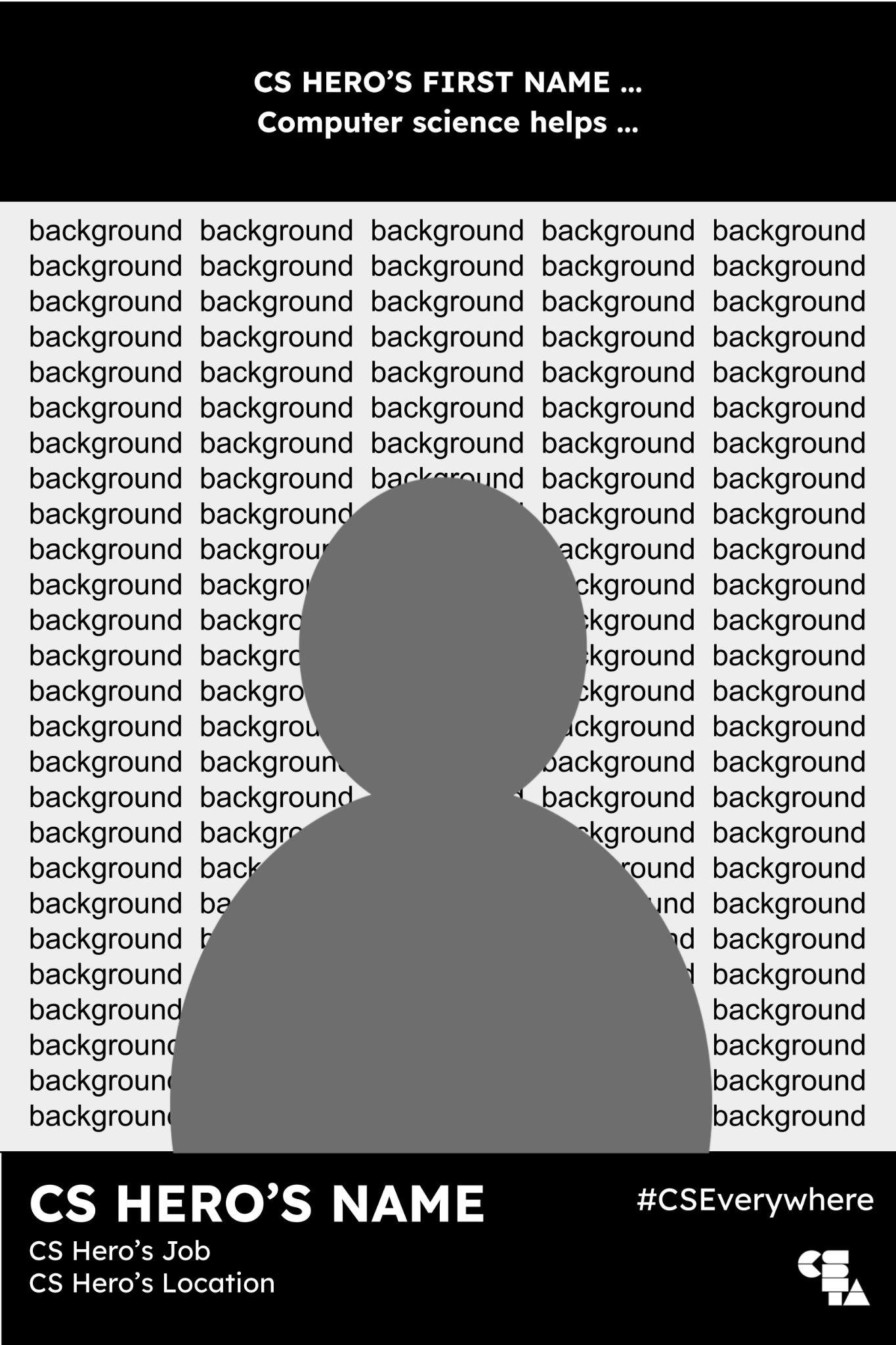 Order: SEND your background image TO BACK.
Order: BRING the CS Hero profile image TO FRONT.
Input the CS Hero’s name, job and location.
How to Layer Objects
Click on object
Click Arrange
Click Order
Click Send to Back OR Bring to Front

OR: Right click on object, then Steps 3 & 4
Additional Tech Resources
How to Change Layer Order in Google Slides - Guide
How to Layer Objects in Google Slides - Video (1:31)
#CSEverywhere
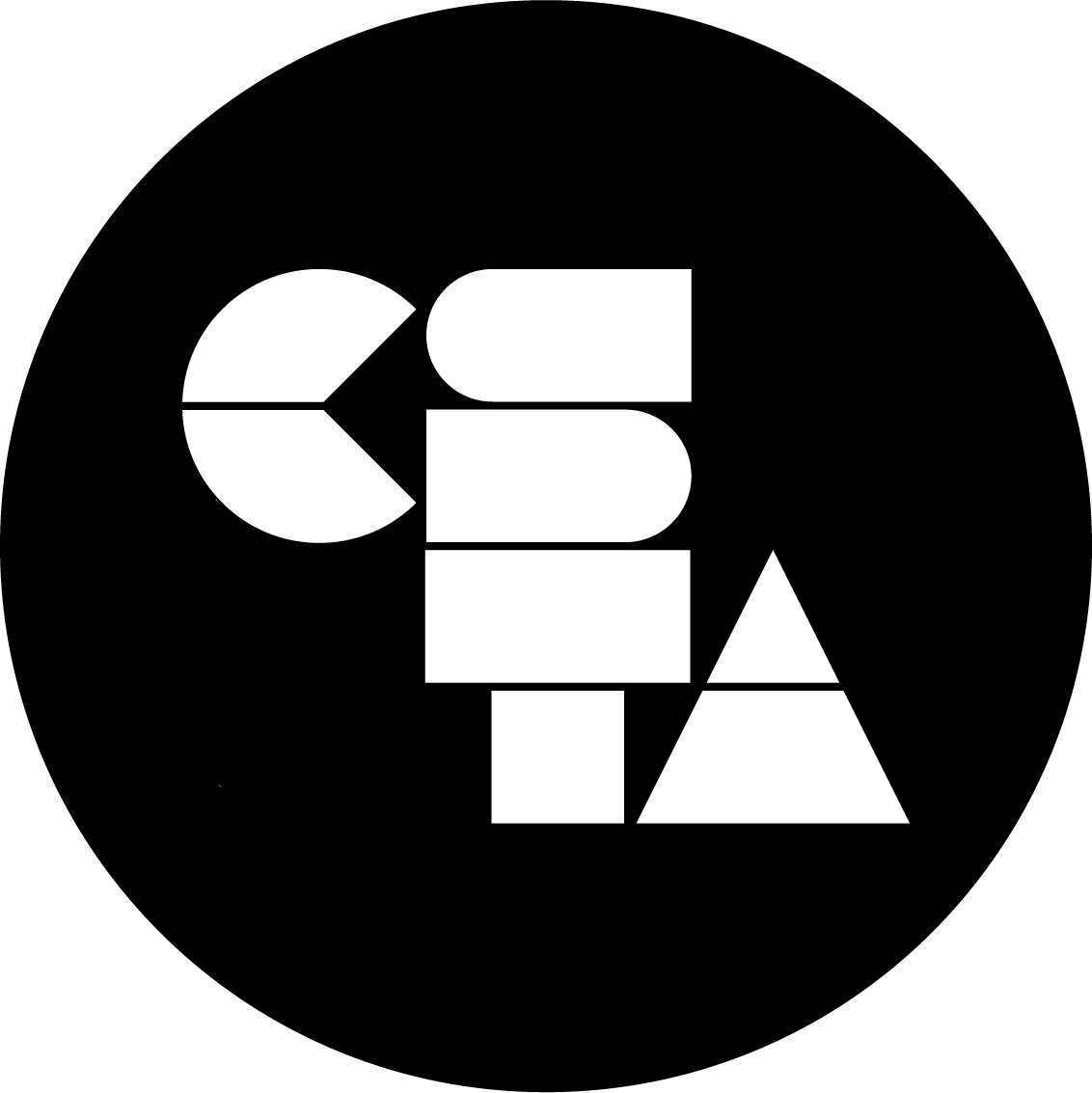 K-5
[Speaker Notes: Design Guide: K-5]
My CS Hero Poster
DESIGN
Use Google Slides and other platforms to create a digital poster.
Input the CS Hero tagline from PLAN Slide.
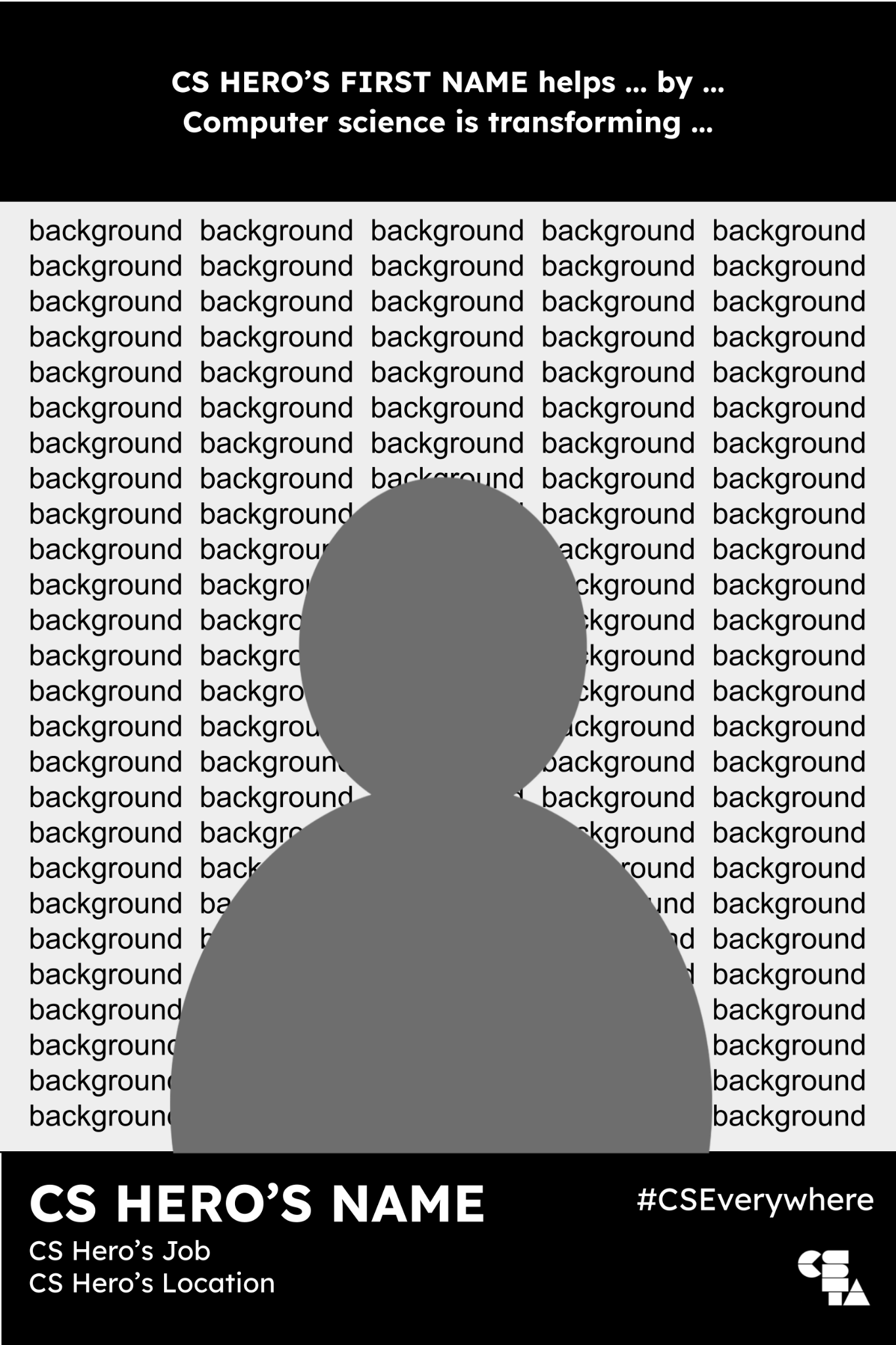 Order: SEND your background image TO BACK.
Order: BRING the CS Hero profile image TO FRONT.
Input the CS Hero’s name, job and location.
How to Layer Objects
Click on object
Click Arrange
Click Order
Click Send to Back OR Bring to Front

OR: Right click on object, then Steps 3 & 4
Additional Tech Resources
How to Change Layer Order in Google Slides - Guide
How to Layer Objects in Google Slides - Video (1:31)
#CSEverywhere
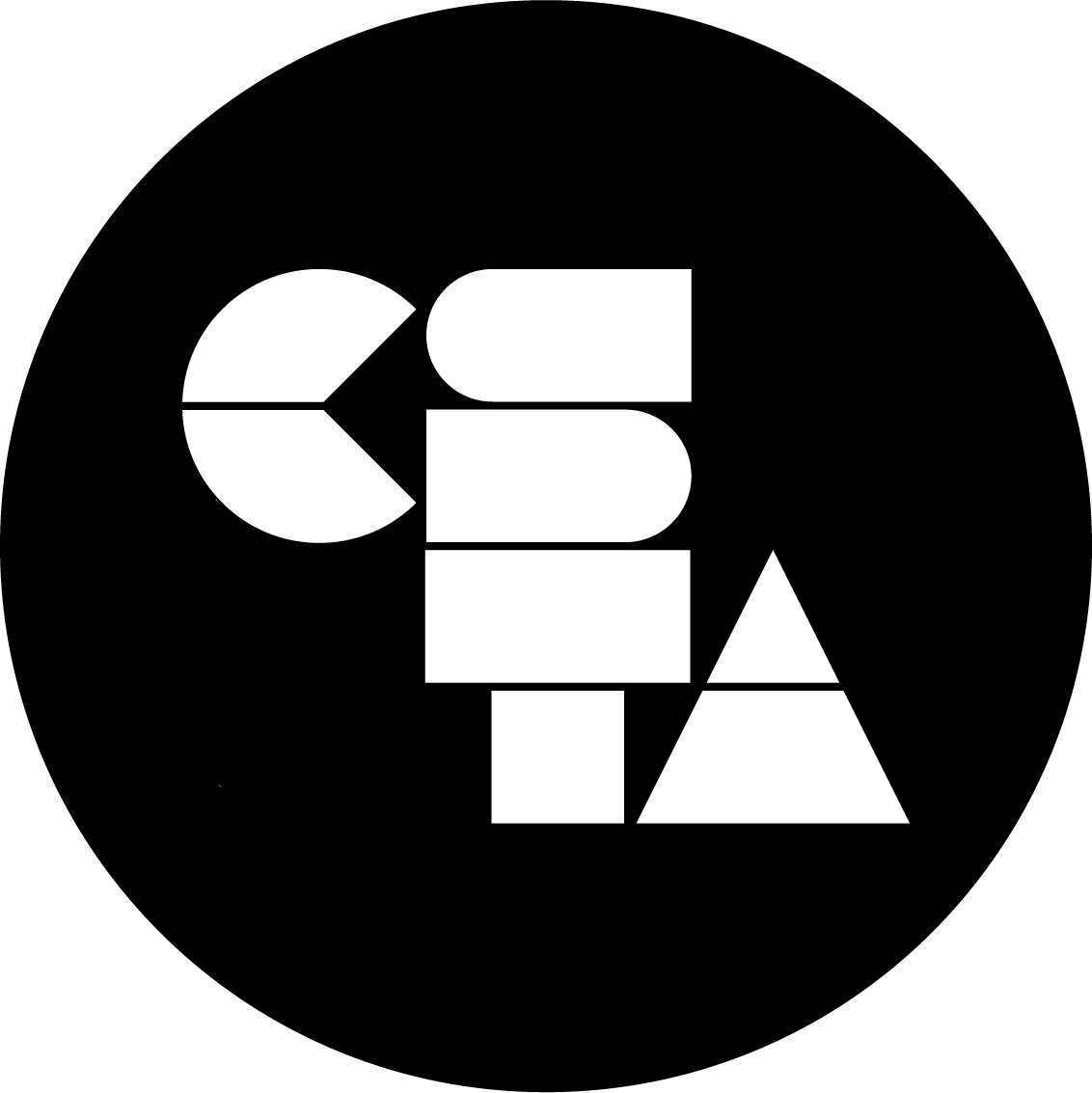 6-12
[Speaker Notes: Design Guide: 6-12]
My CS Hero Poster
Remove Image Background
How to remove a background image to create a person profile
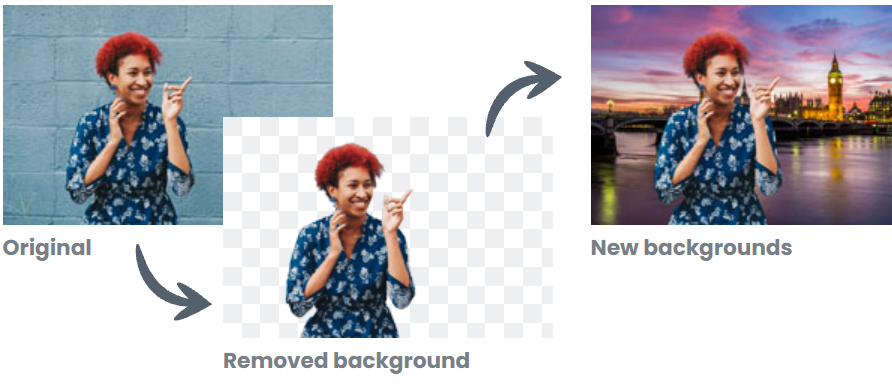 Instructions
Go to remove.bg
Upload image.
Download.
Insert your new image.
#CSEverywhere
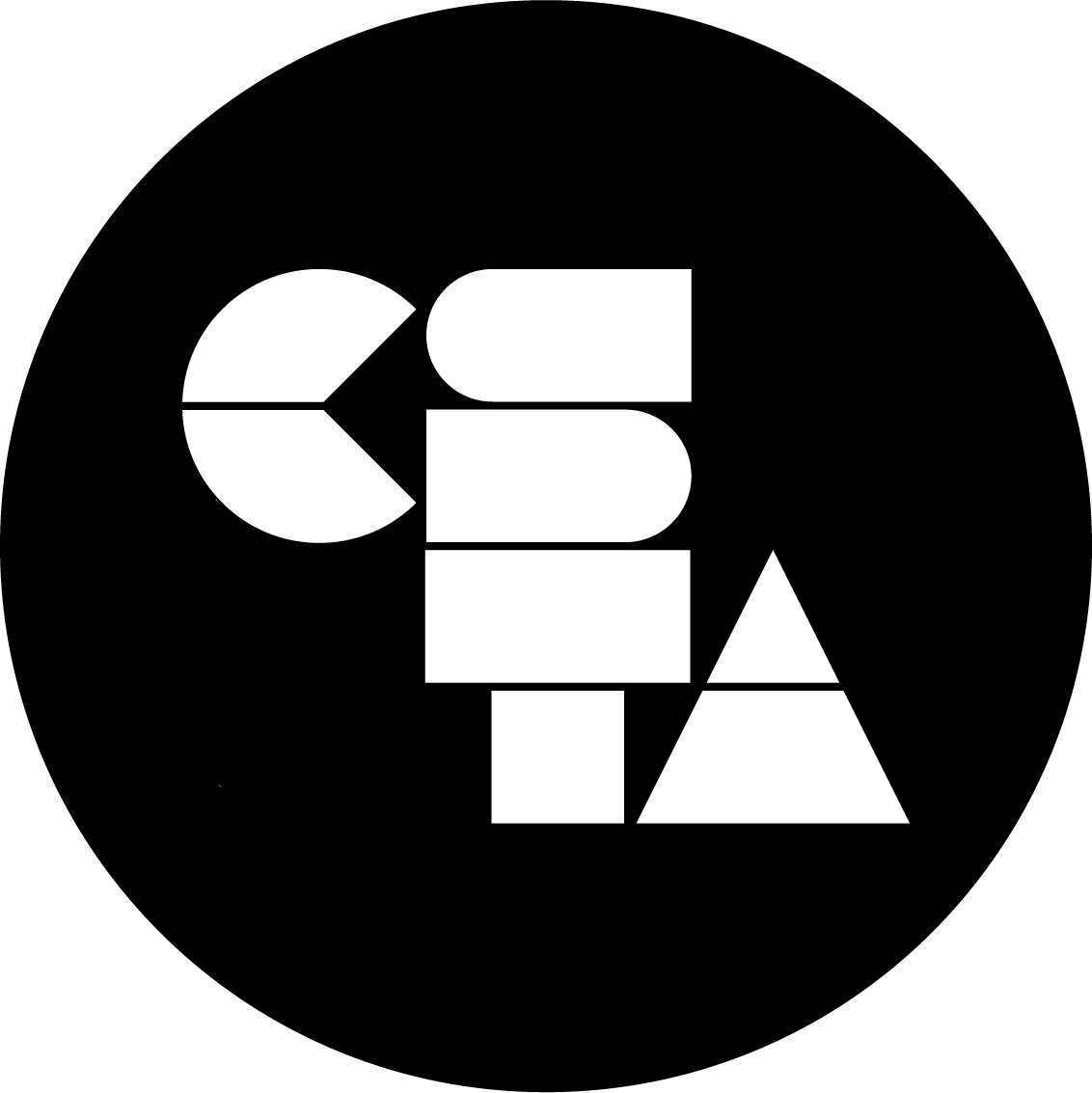 [Speaker Notes: Remove Image Background - Instructions]
My CS Hero Poster
DESIGN - SAMPLE
Use Google Slides and other platforms to create a digital poster.
Input the CS Hero tagline from PLAN Slide.
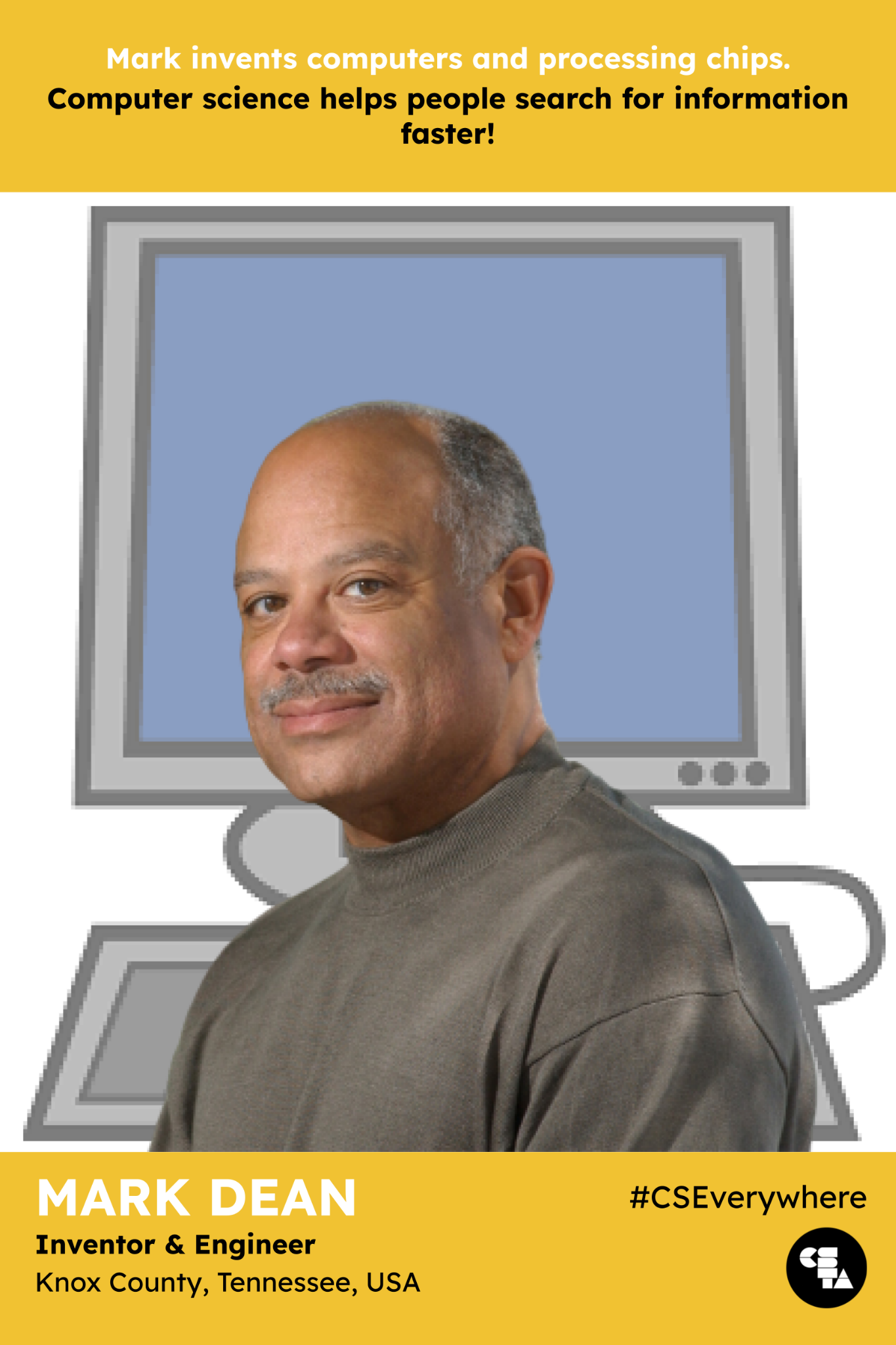 Order: SEND your background image TO BACK.
Order: BRING the CS Hero profile image TO FRONT.
Input the CS Hero’s name, job and location.
#CSEverywhere
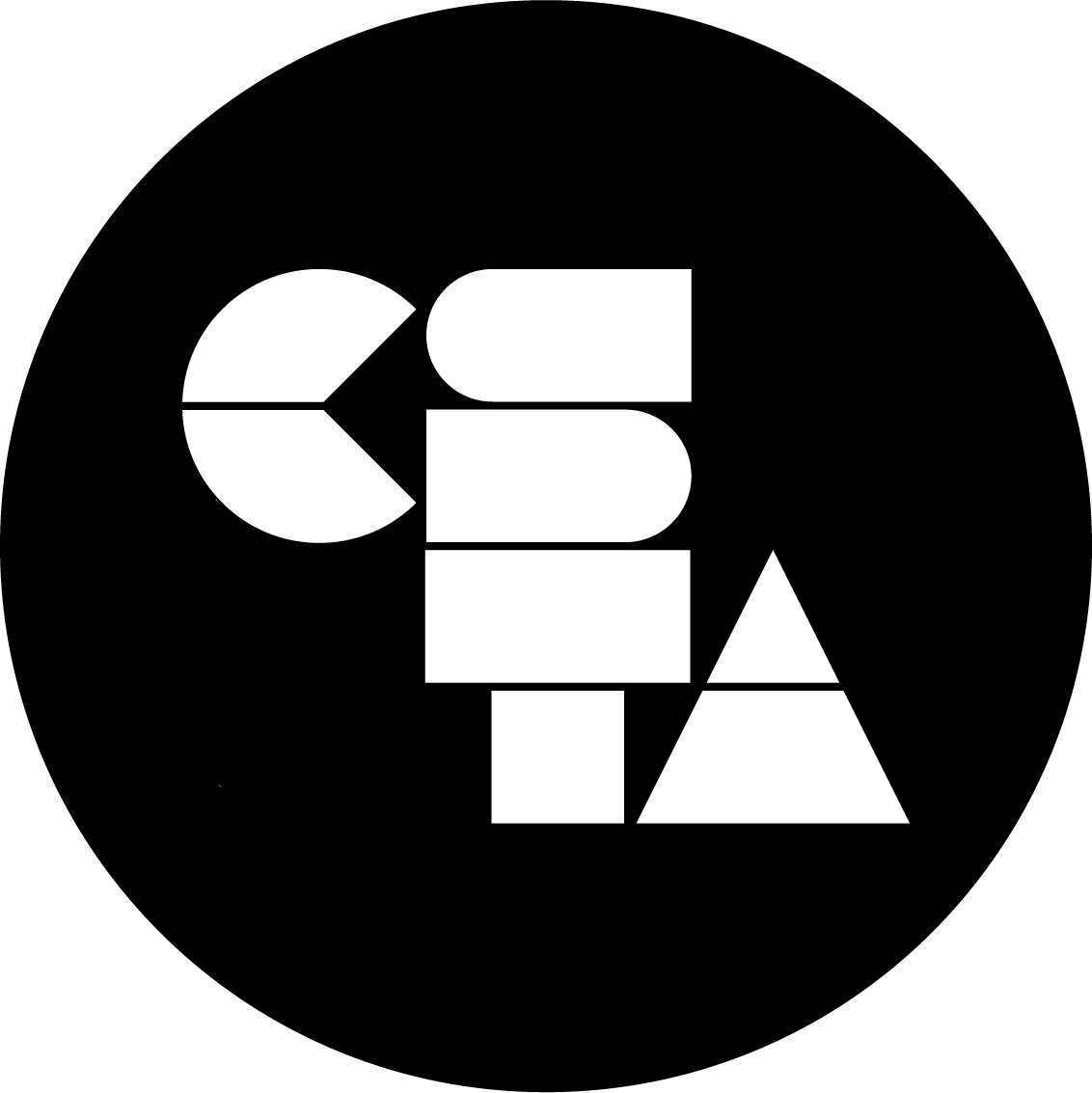 [Speaker Notes: Digital Creation - Sample (K-5th grades)]
My CS Hero Poster
DESIGN - SAMPLE
Use Google Slides and other platforms to create a digital poster.
Input the CS Hero tagline from PLAN Slide.
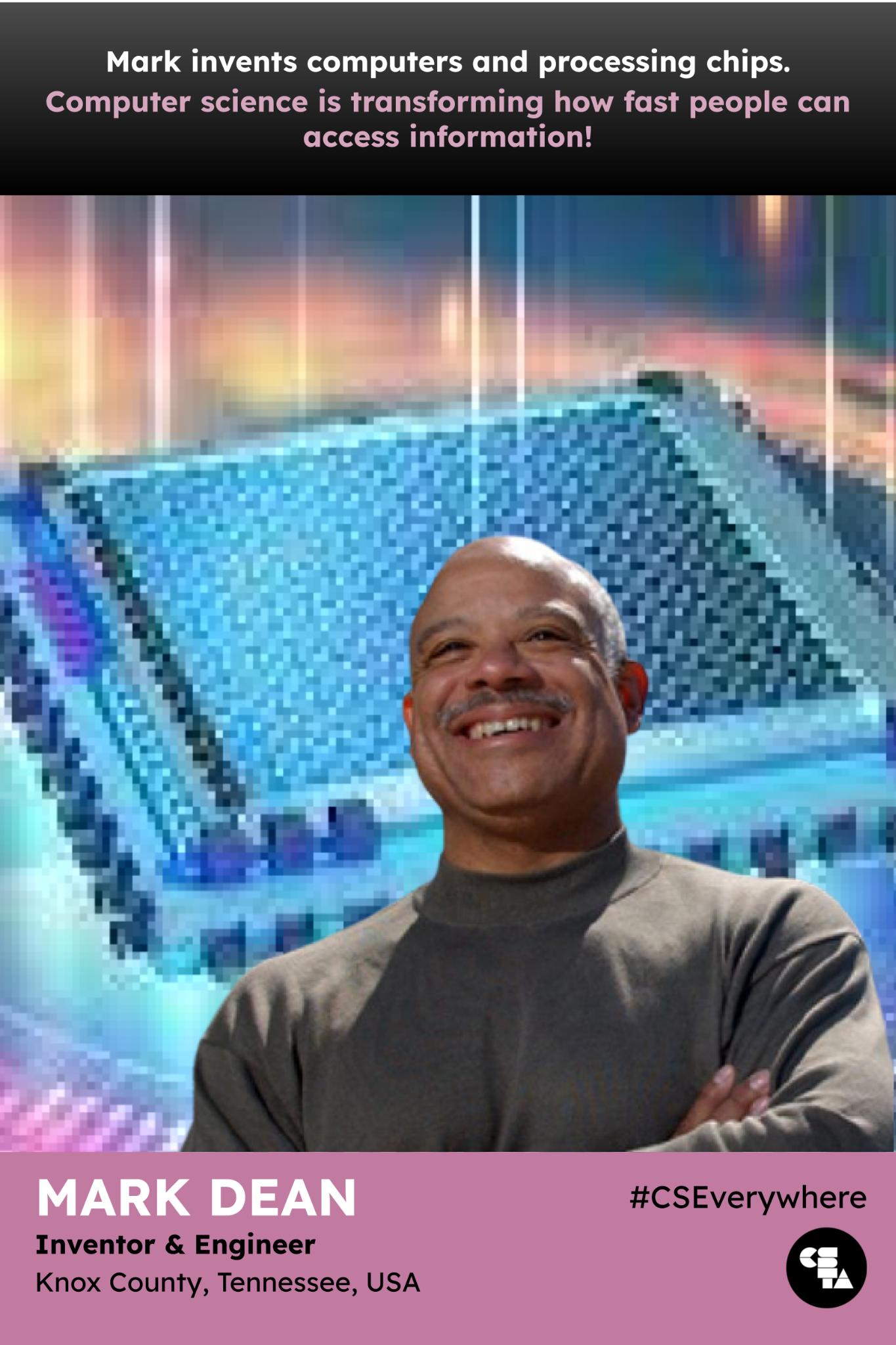 Order: SEND your background image TO BACK.
Order: BRING the CS Hero profile image TO FRONT.
Input the CS Hero’s name, job and location.
#CSEverywhere
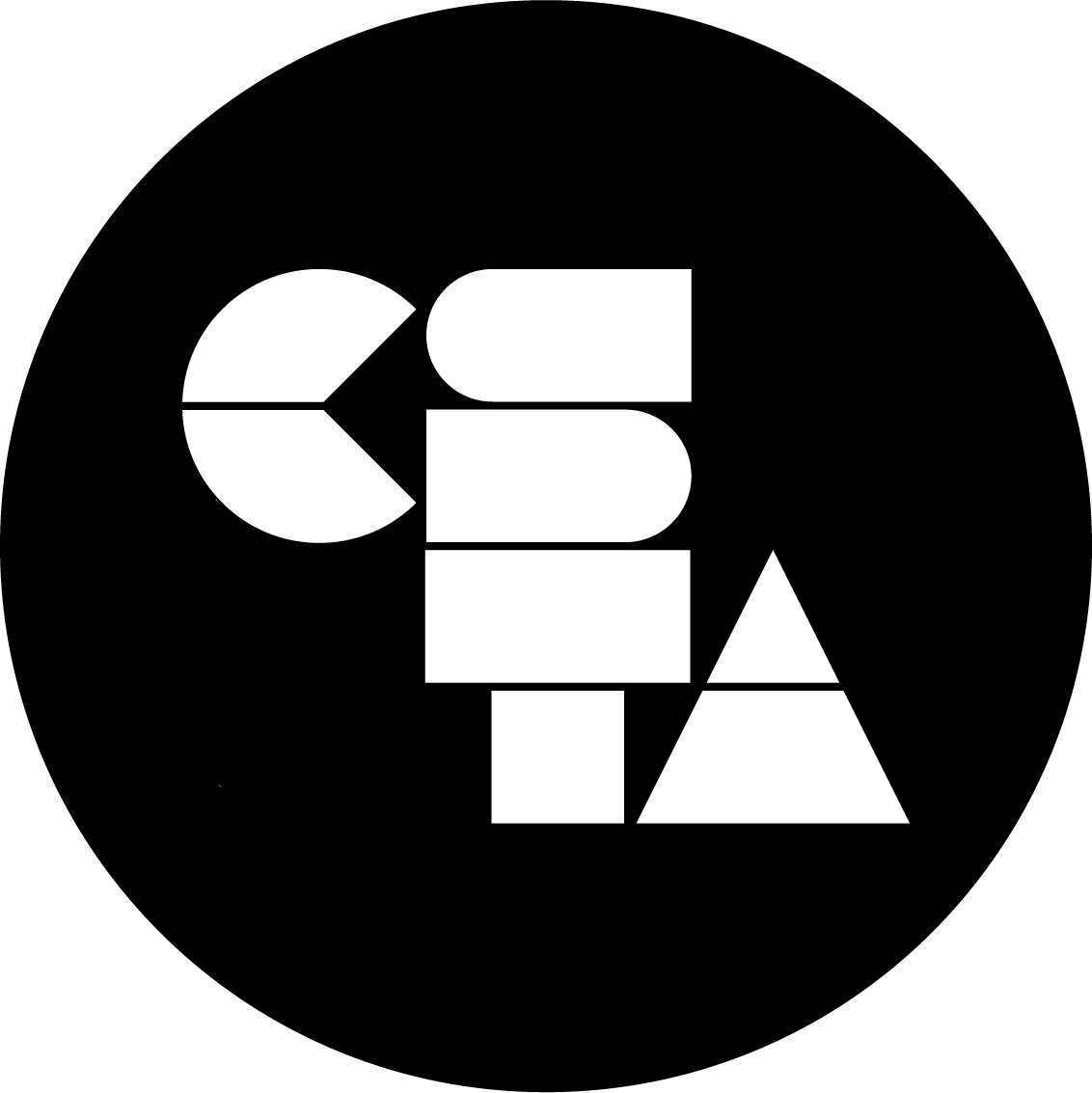 [Speaker Notes: Digital Creation - Sample (K-5th grades)]
My CS Hero Poster
SHARE
Ways to Share My CS Hero Posters
Suggestions: 
To keep record of posters, scan/copy/take pictures of completed posters.
To protect original copies (hand-drawn) or color printouts, laminate/place posters in clear sheet protectors. This is ideal prior to posting posters around classroom.
A gallery walk (in-person or virtual) can be use to retrieve feedback from others during the poster creation process.
#CSEverywhere
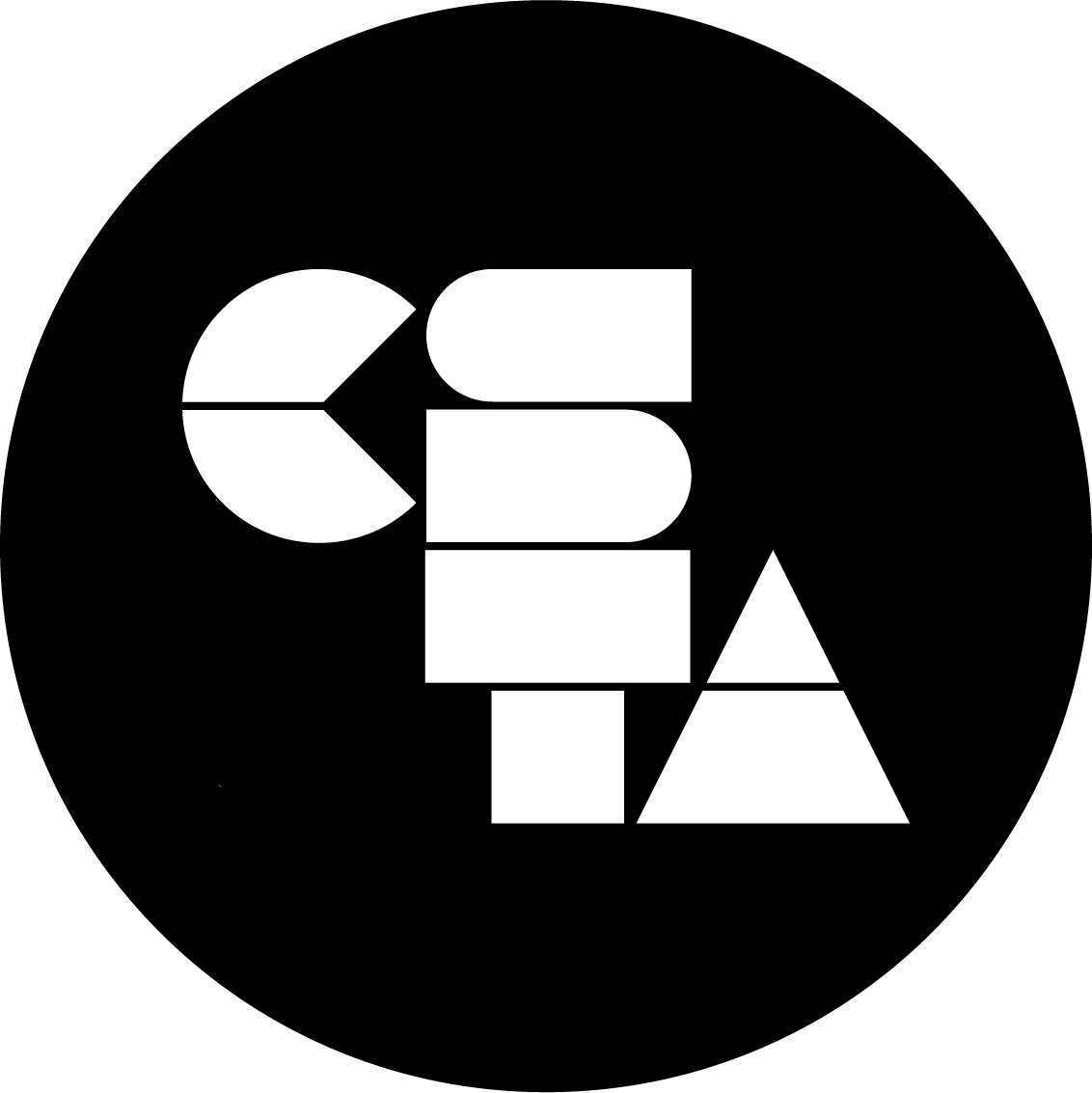 Mark invents computers and processing chips.
Computer science helps people search for information faster!
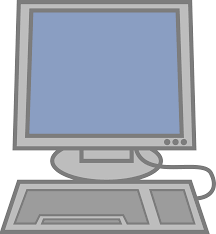 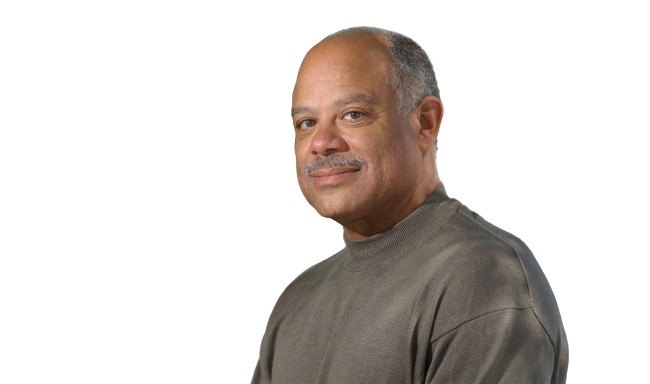 MARK DEANInventor & Engineer
Knox County, Tennessee, USA
#CSEverywhere
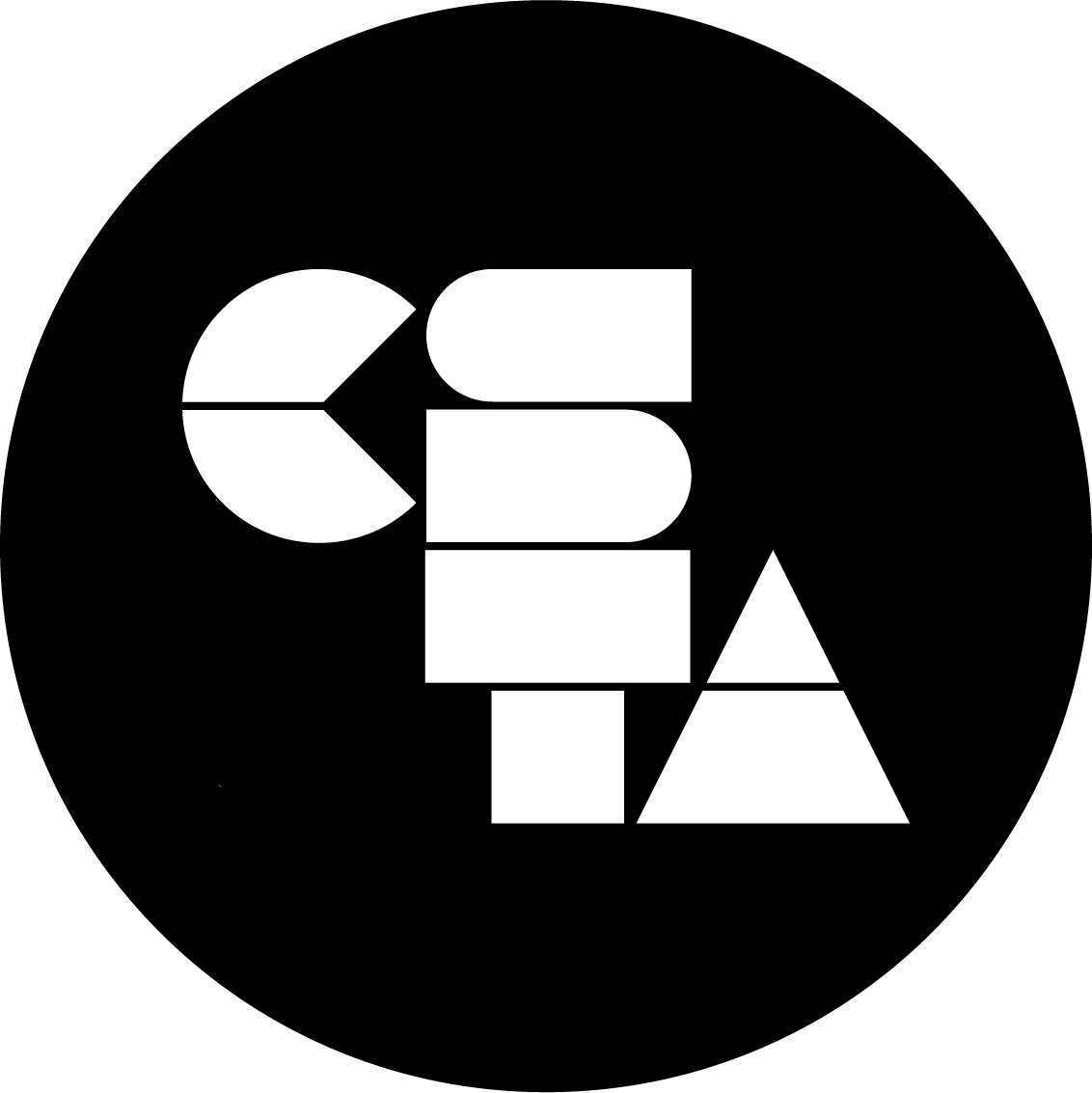 [Speaker Notes: K-5 Sample Poster]
Mark invents computers and processing chips that allow people to access information faster.
Computer science is transforming computer engineering!
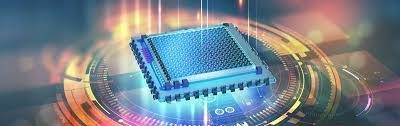 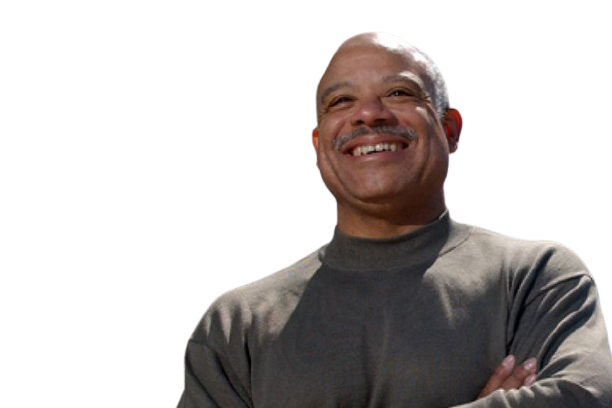 MARK DEANInventor & Engineer
Knox County, Tennessee, USA
#CSEverywhere
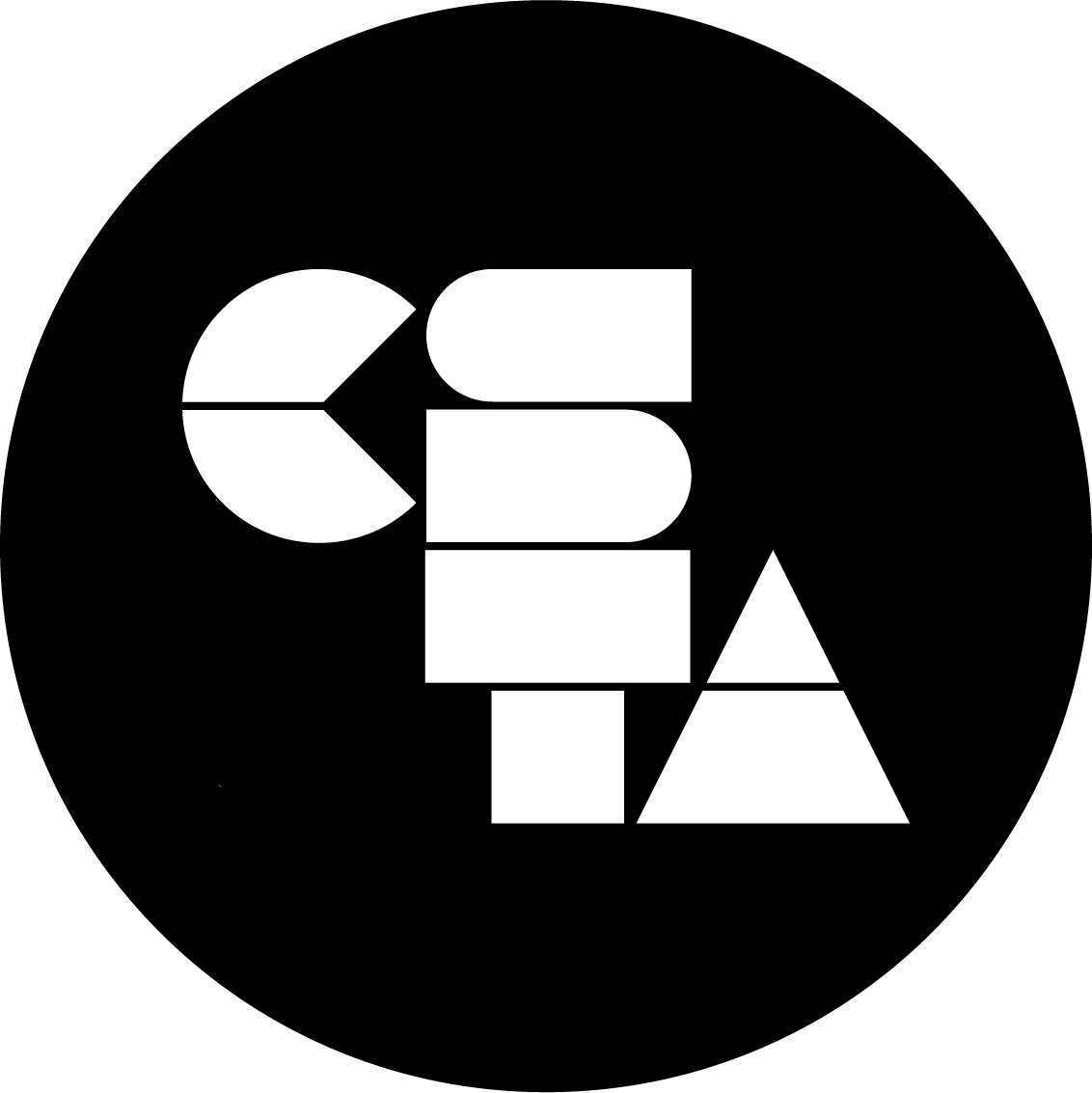 [Speaker Notes: 6-12 Sample Poster]
CS HERO’S FIRST NAME ...
Computer science helps ...
background  background  background  background  background  background  background  background  background  background  background  background  background  background  background   background  background  background  background  background  background  background  background  background  background  background  background  background  background  background  background  background  background  background  background background  background  background  background  background  background  background  background  background  background  background  background  background  background  background  background  background  background  background  background  background  background  background  background  background background  background  background  background  background  background  background  background  background  background  background  background  background  background  background  background  background  background  background  background  background  background  background  background  background background  background  background  background  background  background  background  background  background  background  background  background  background  background  background  background  background  background  background  background  background  background  background  background  background background  background  background  background  background  background  background  background  background  background  background  background  background  background  background  background  background  background  background  background
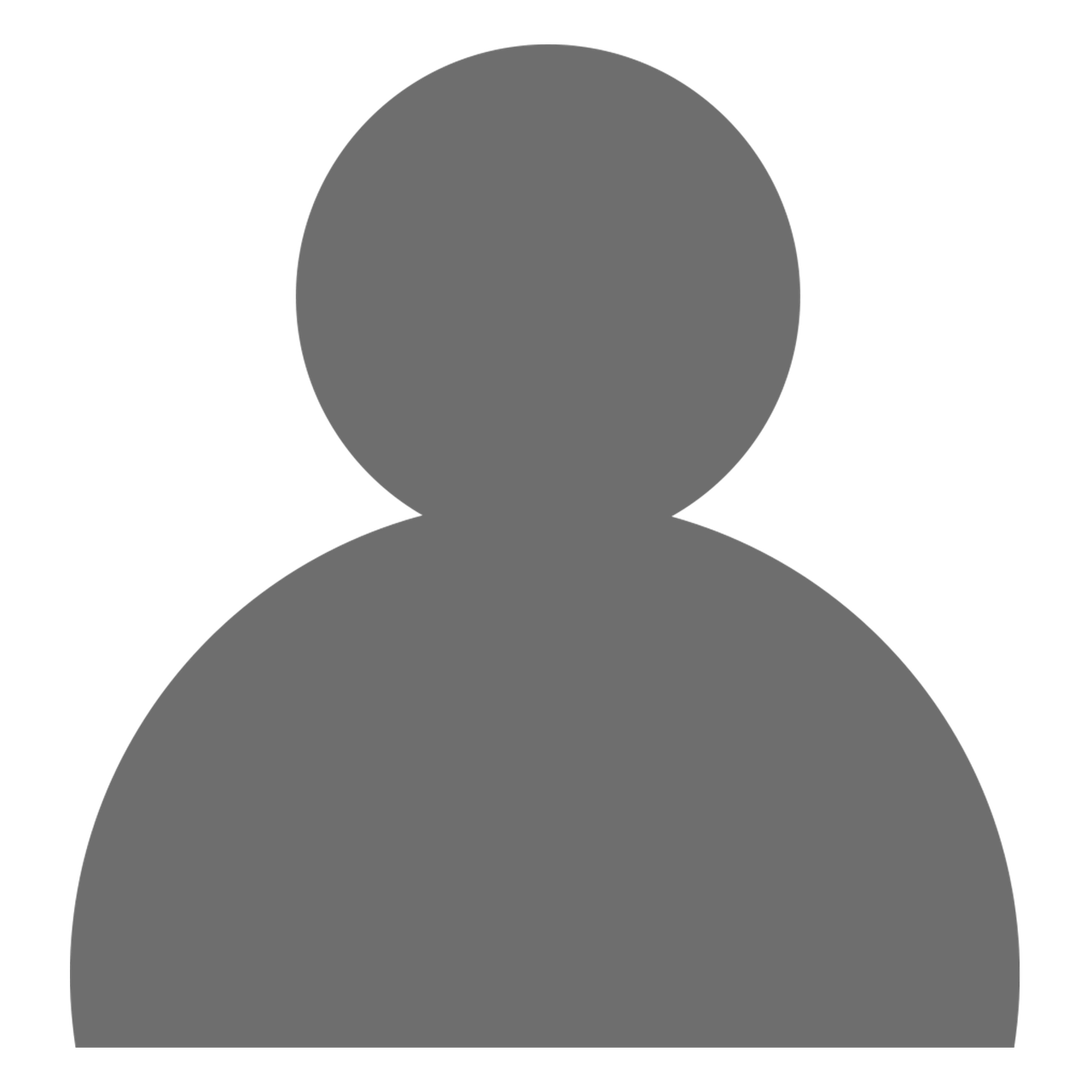 CS HERO’S NAMECS Hero’s Job
CS Hero’s Location
#CSEverywhere
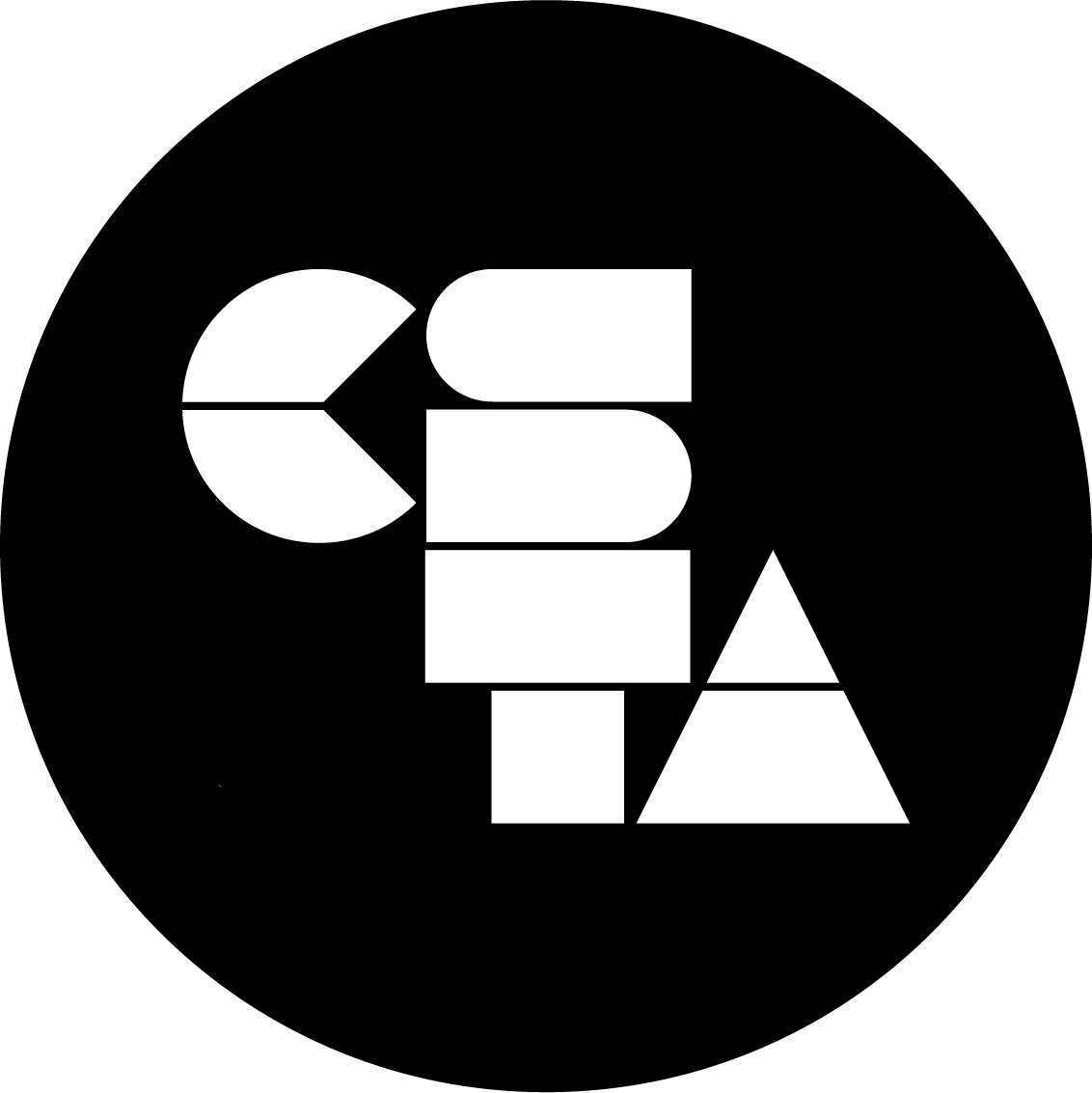 [Speaker Notes: Basic Digital Format: K-5]
CS HERO’S FIRST NAME helps ... by ...
Computer science is transforming ...
background  background  background  background  background  background  background  background  background  background  background  background  background  background  background   background  background  background  background  background  background  background  background  background  background  background  background  background  background  background  background  background  background  background  background background  background  background  background  background  background  background  background  background  background  background  background  background  background  background  background  background  background  background  background  background  background  background  background  background background  background  background  background  background  background  background  background  background  background  background  background  background  background  background  background  background  background  background  background  background  background  background  background  background background  background  background  background  background  background  background  background  background  background  background  background  background  background  background  background  background  background  background  background  background  background  background  background  background background  background  background  background  background  background  background  background  background  background  background  background  background  background  background  background  background  background  background  background
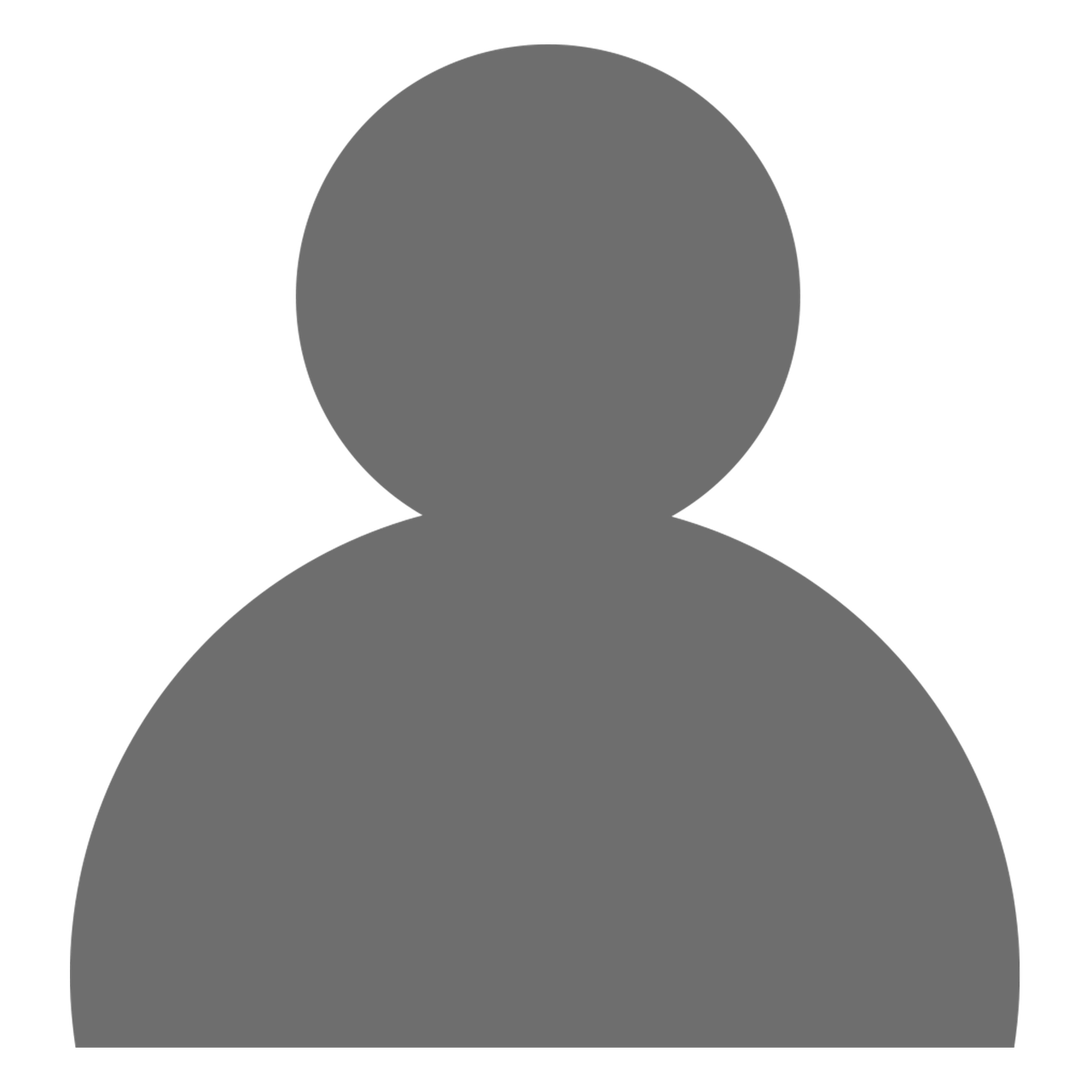 CS HERO’S NAMECS Hero’s Job
CS Hero’s Location
#CSEverywhere
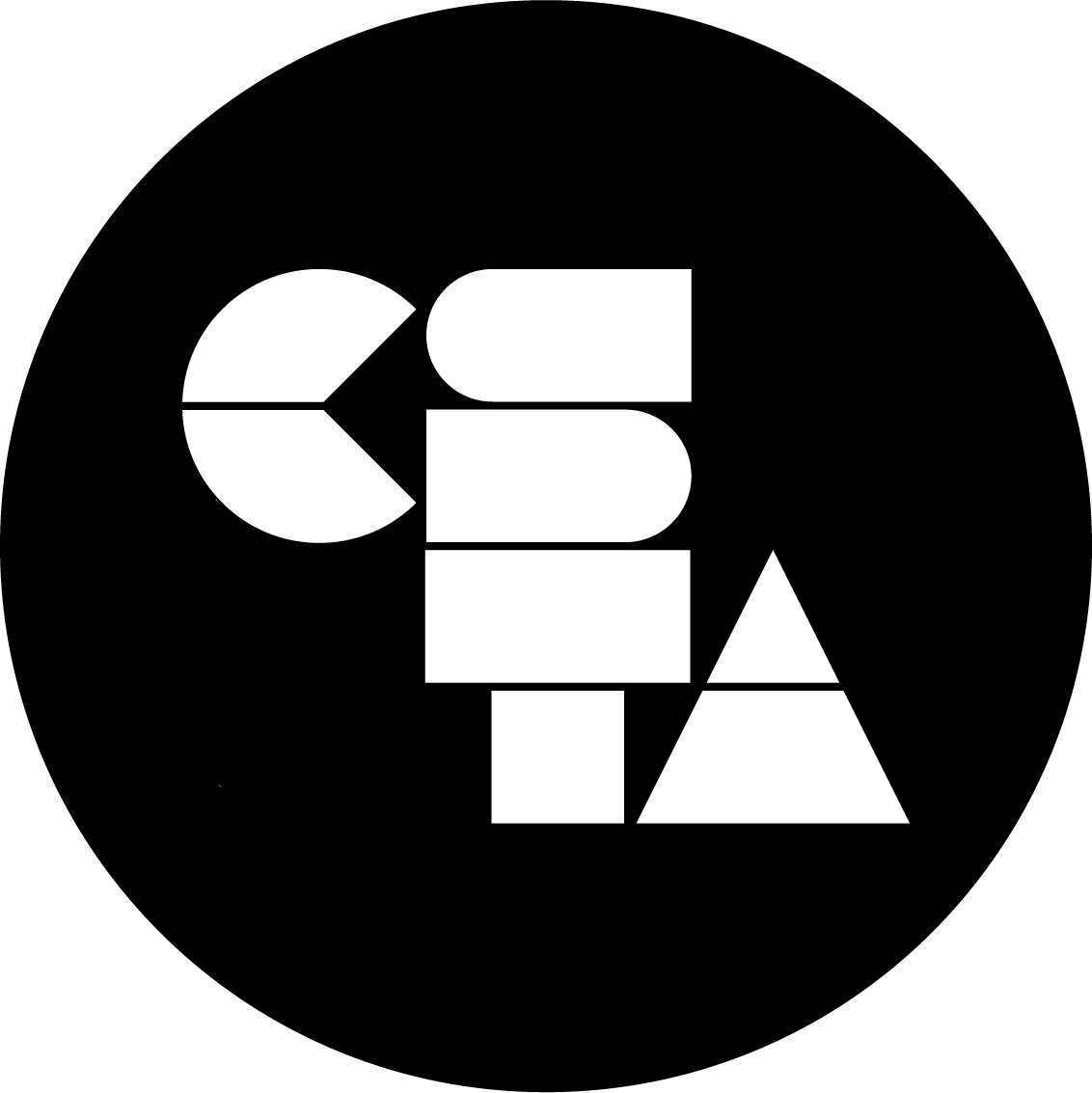 [Speaker Notes: Basic Digital Format: 6-12]
Poster Templates
Click on any of the career industries circles below to access the poster template for the that category.
Agriculture, Food & Natural Resources
Arts, Information & Communication
Business, Marketing & Management
Health Sciences
Human Services & Education
Industrial & Engineering Systems
#CSEverywhere
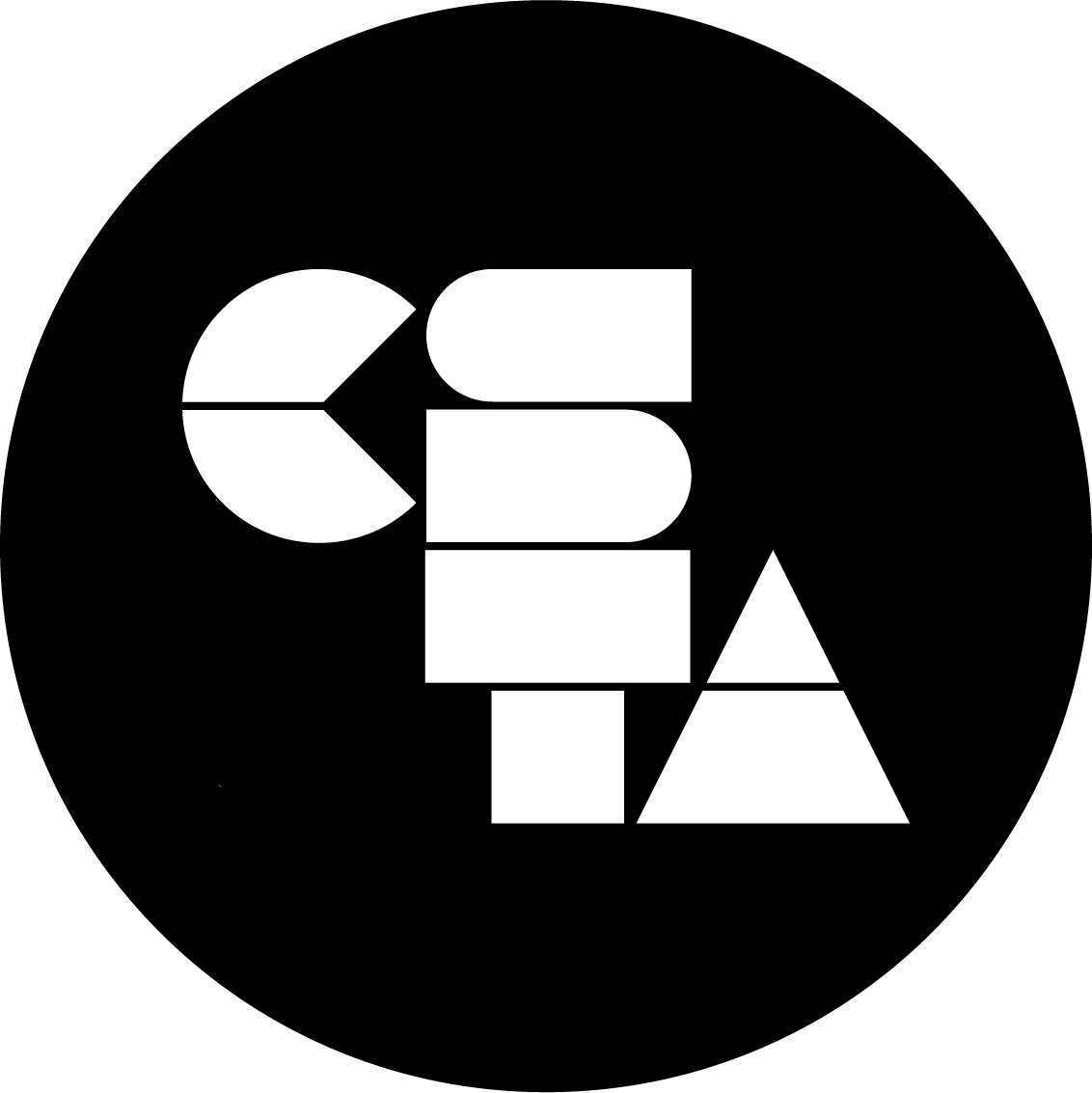 [Speaker Notes: Poster]
CS HERO’S FIRST NAME ...
Computer science helps ...
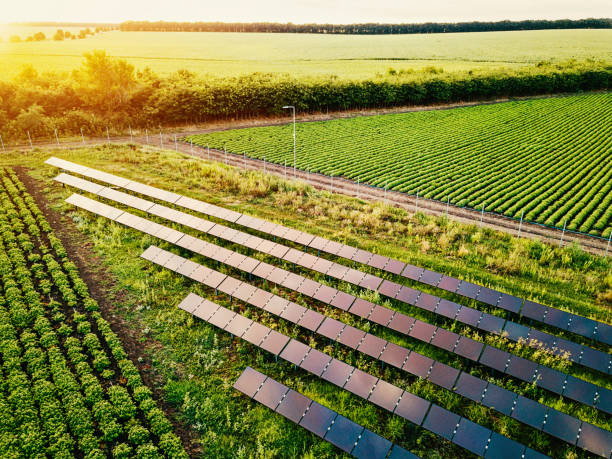 CS HERO’S NAMECS Hero’s Job
Location
#CSEverywhere
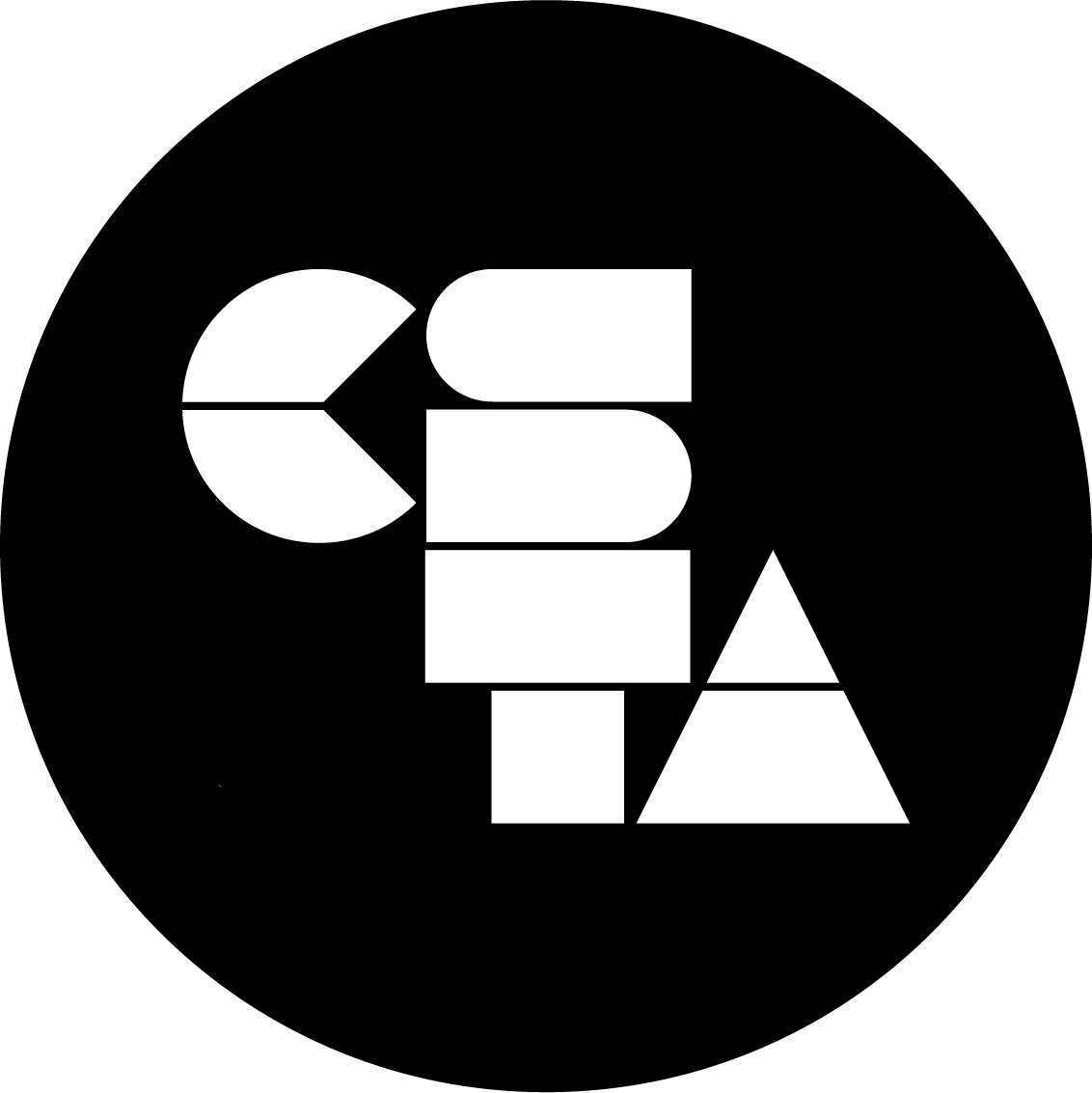 [Speaker Notes: Agriculture, Food & Natural Resources Poster (K-5)]
CS HERO’S FIRST NAME helps ... by ...
Computer science is transforming ...
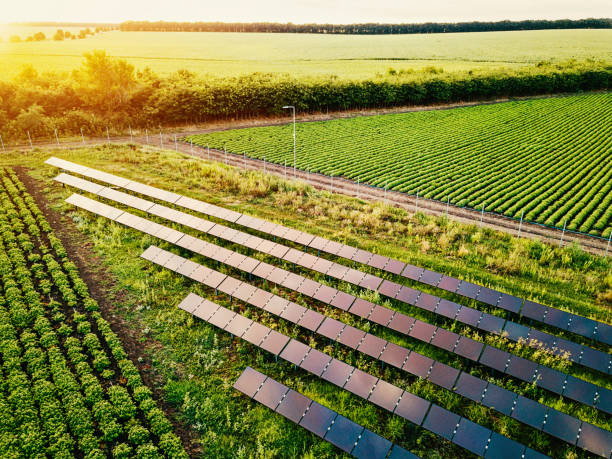 CS HERO’S NAMECS Hero’s Job
Location
#CSEverywhere
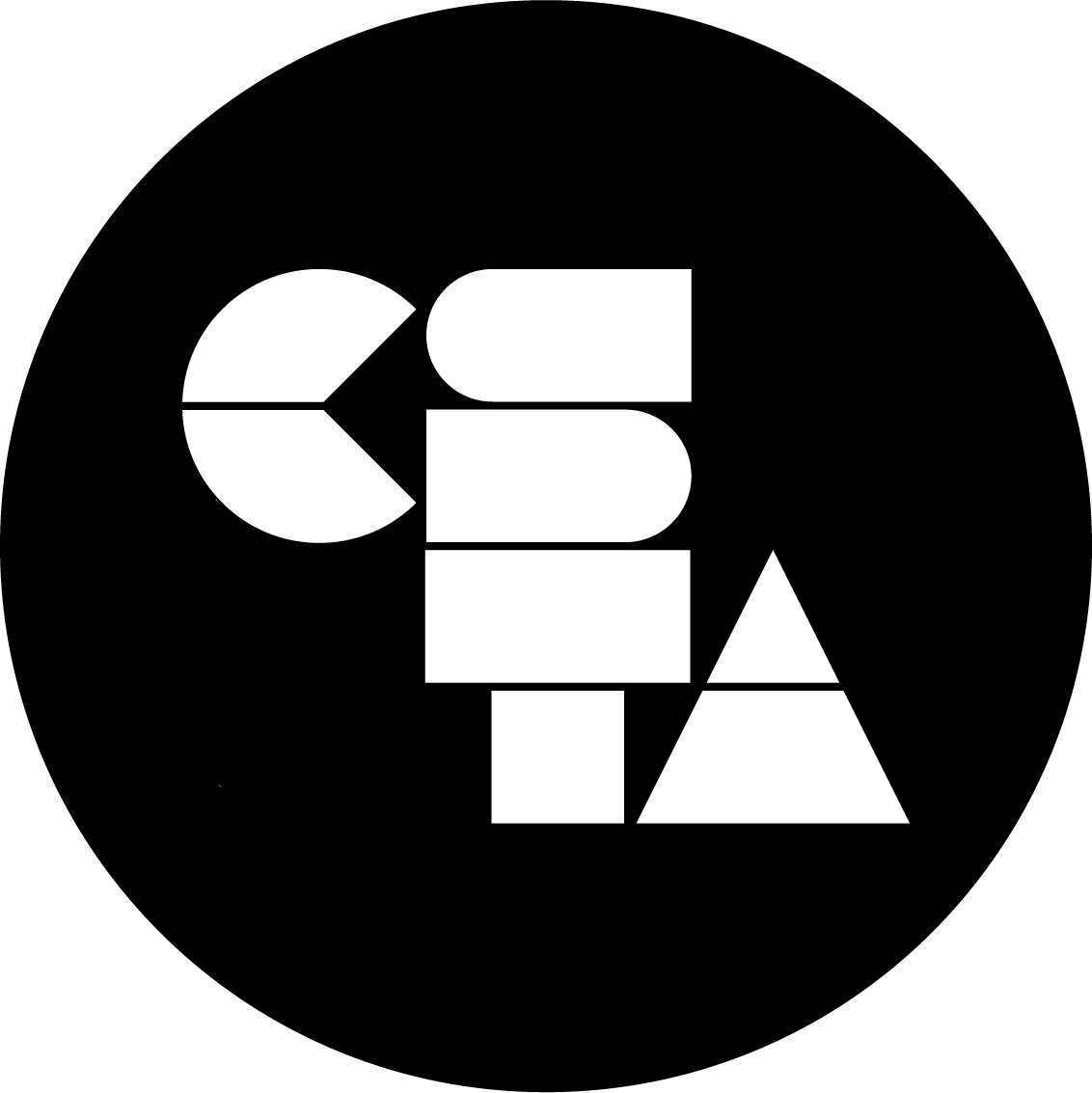 [Speaker Notes: Agriculture, Food & Natural Resources Poster (6-12)]
CS HERO’S FIRST NAME ...
Computer science helps ...
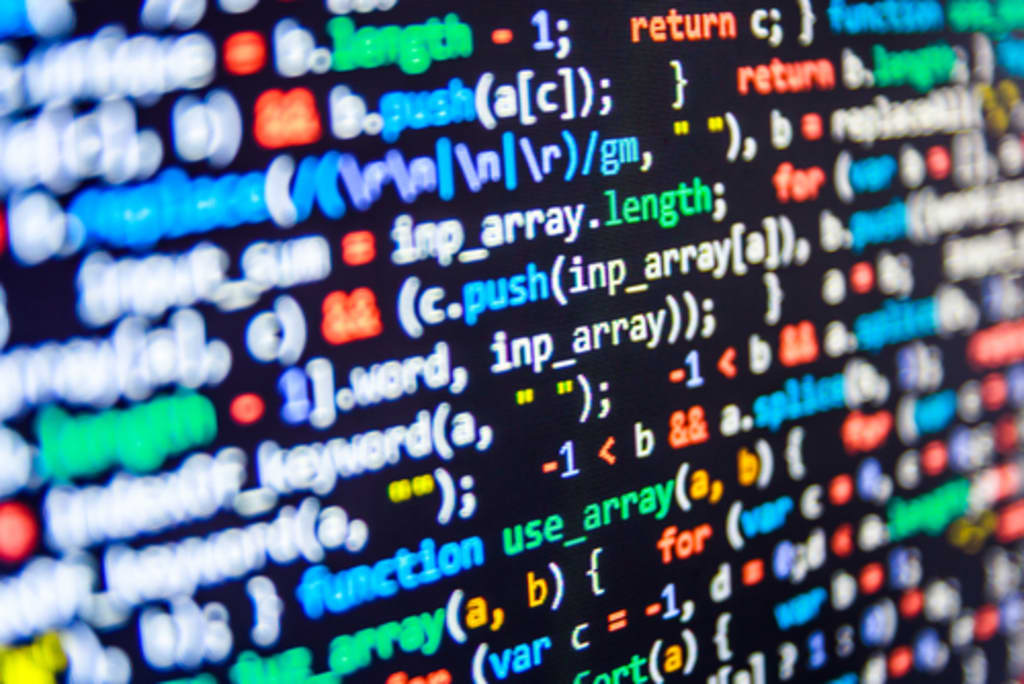 CS HERO’S NAMECS Hero’s Job
Location
#CSEverywhere
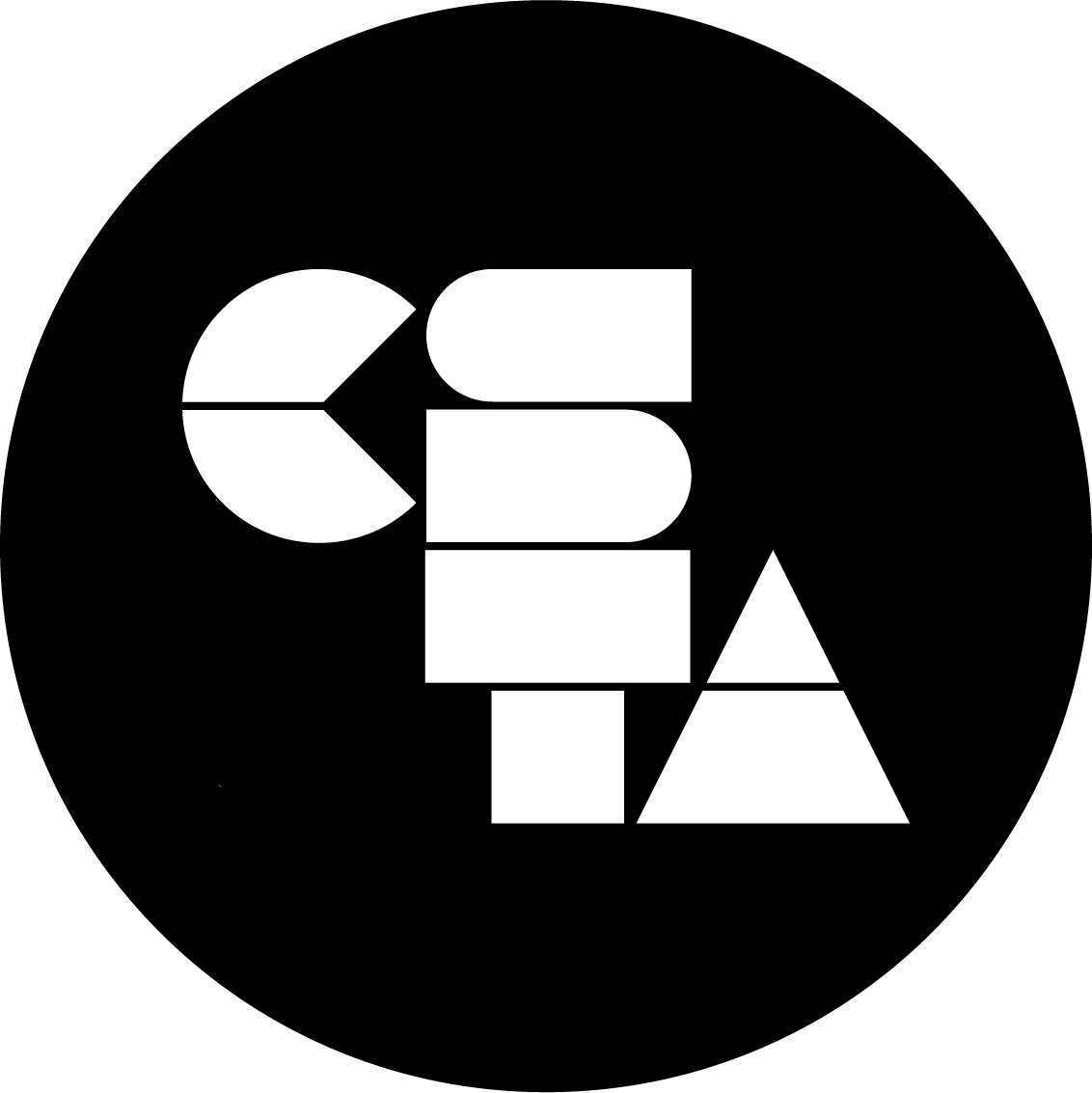 [Speaker Notes: Arts, Information & Communication Poster (K-5)]
CS HERO’S FIRST NAME ...
Computer science is transforming ...
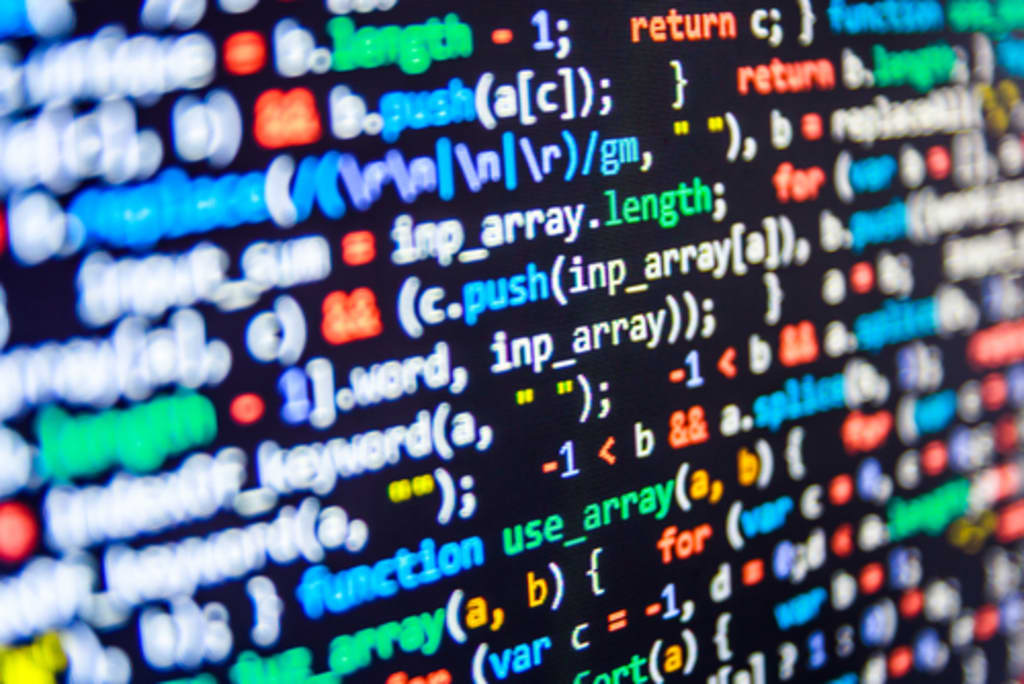 CS HERO’S NAMECS Hero’s Job
Location
#CSEverywhere
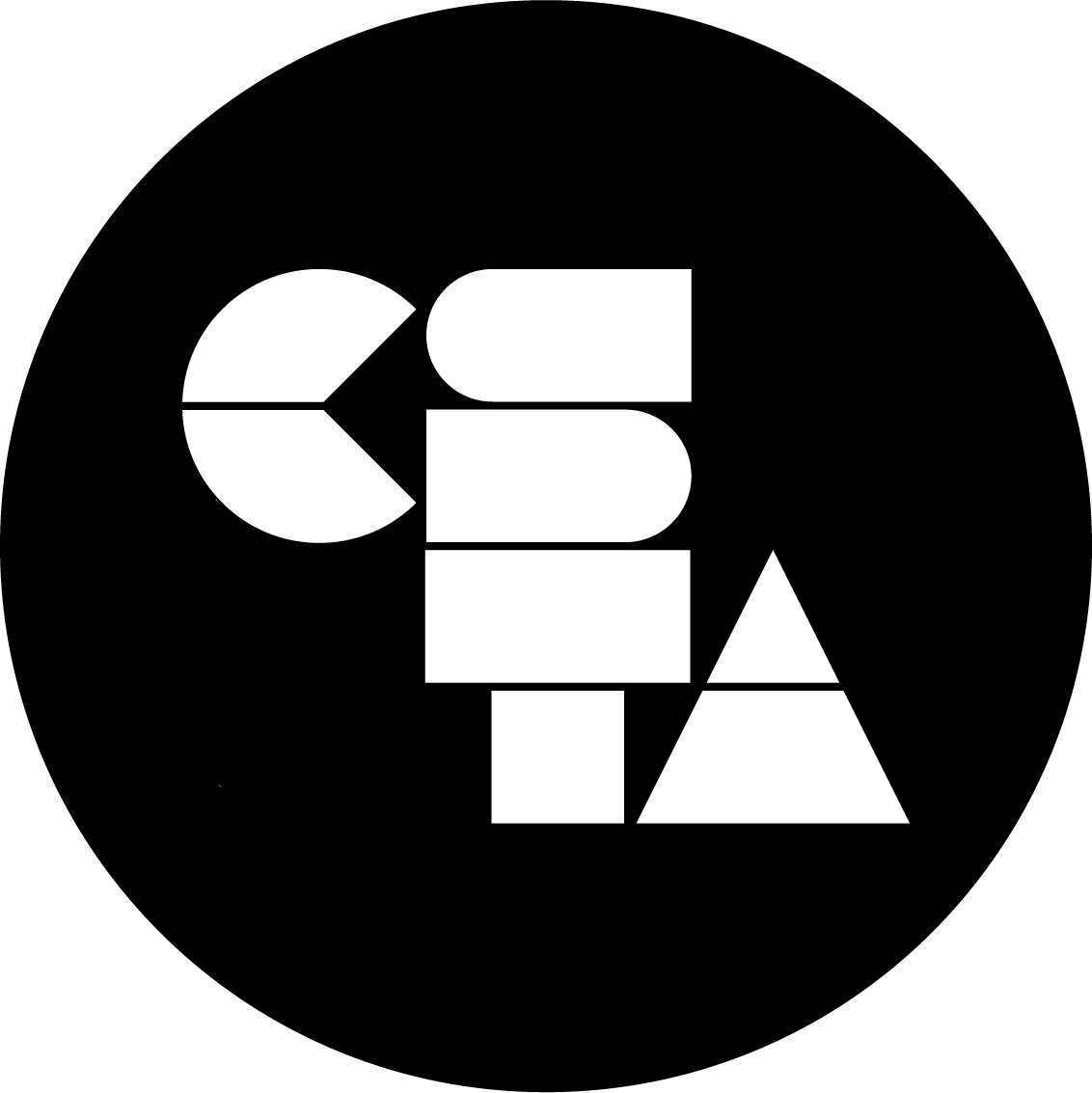 [Speaker Notes: Arts, Information & Communication Poster (6-12)]
CS HERO’S FIRST NAME ...
Computer science helps ...
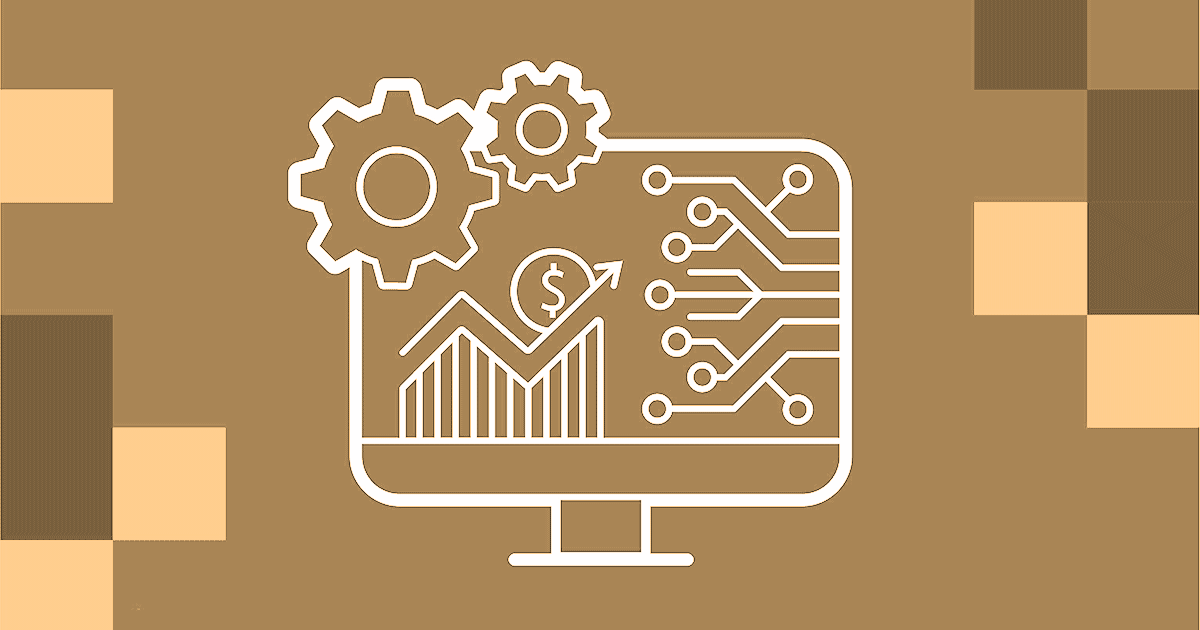 CS HERO’S NAMECS Hero’s Job
Location
#CSEverywhere
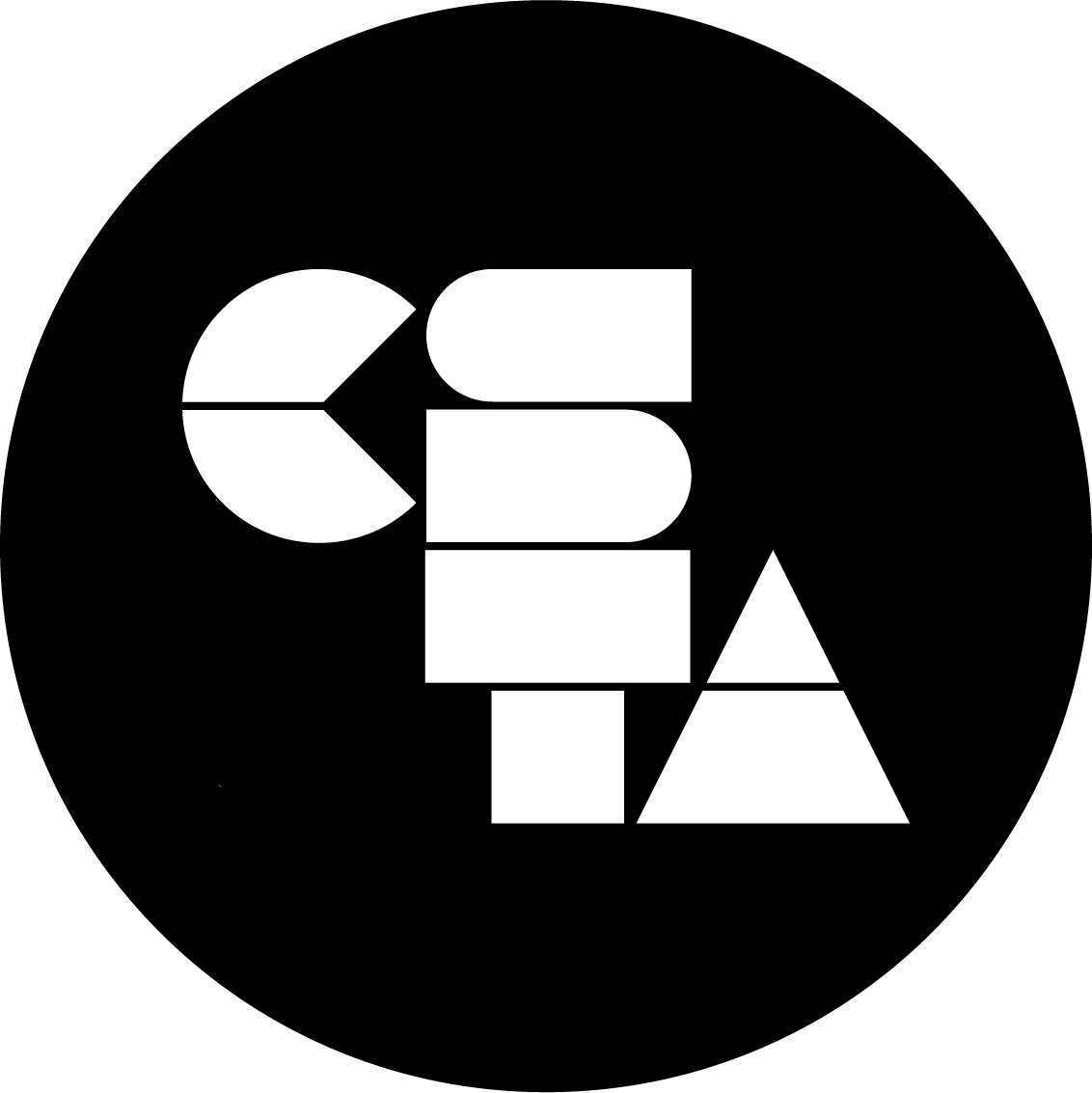 [Speaker Notes: Business, Marketing & Management Poster (K-5)]
CS HERO’S FIRST NAME helps ... by ...
Computer science is transforming ...
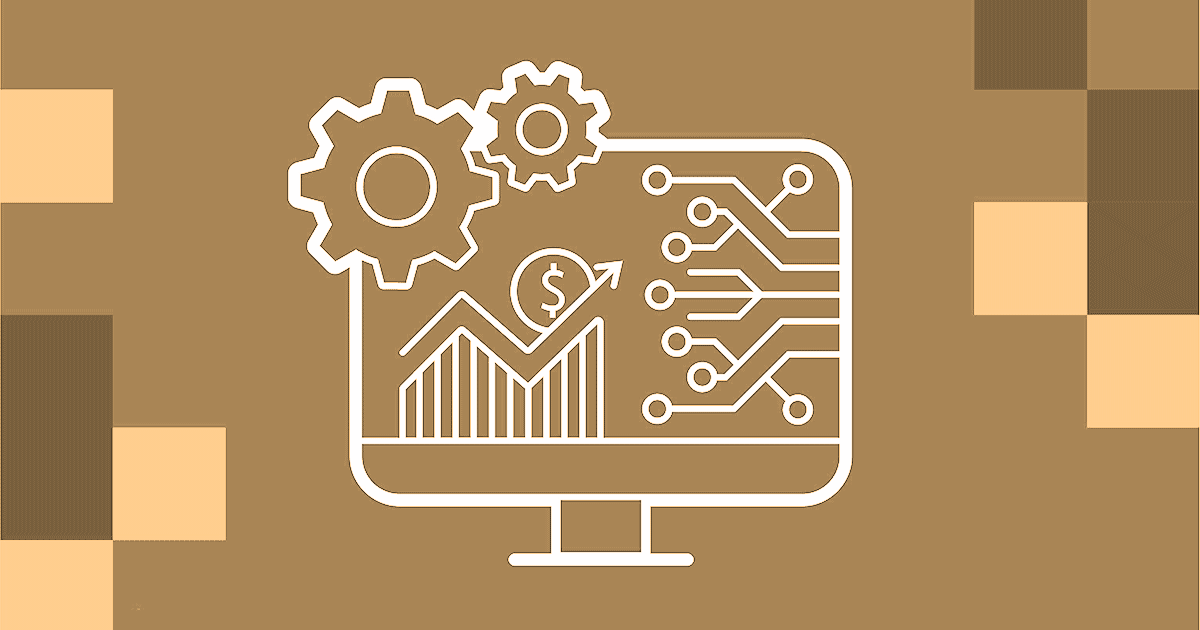 CS HERO’S NAMECS Hero’s Job
Location
#CSEverywhere
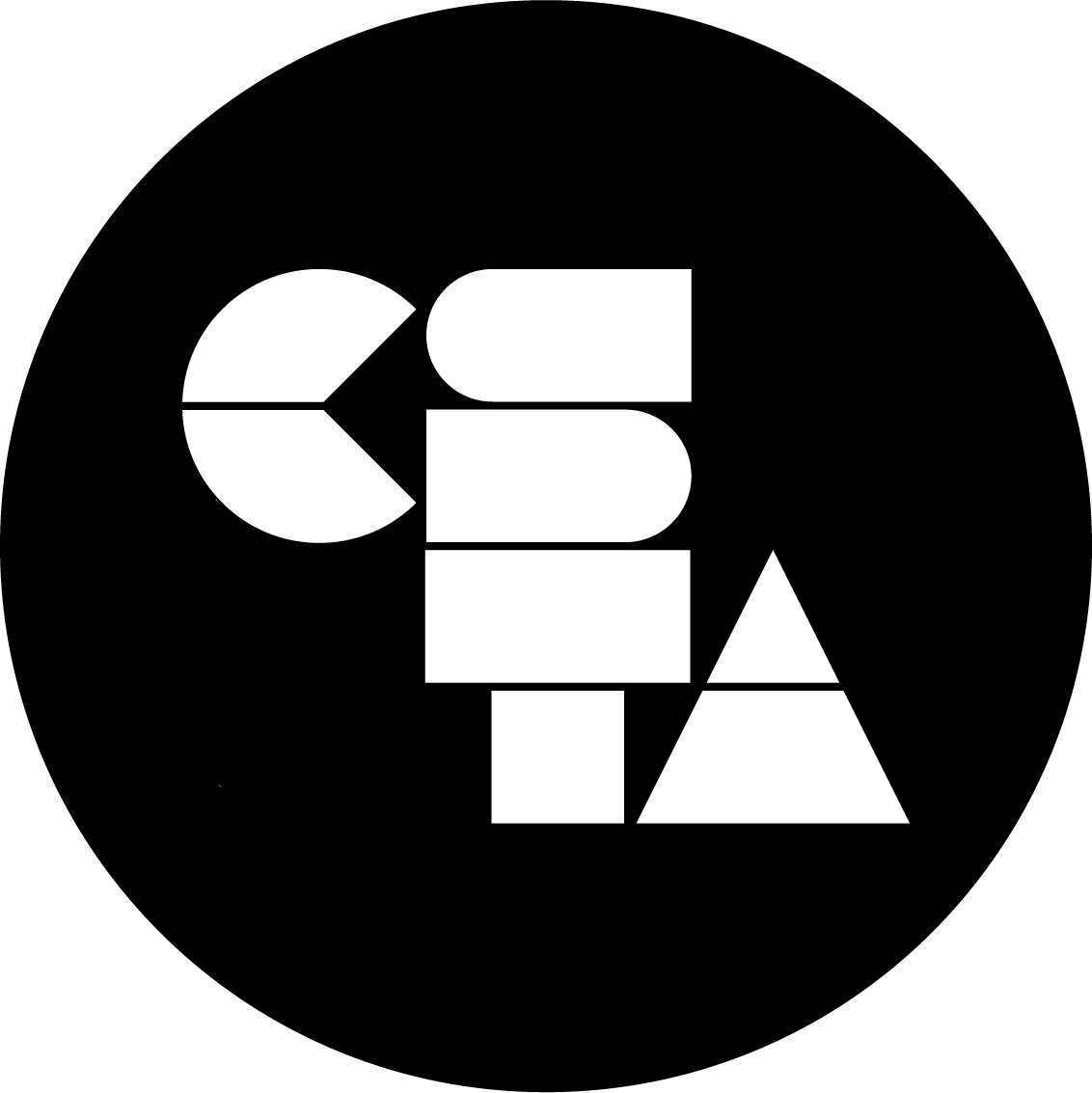 [Speaker Notes: Business, Marketing & Management Poster (6-12)]
CS HERO’S FIRST NAME ...
Computer science helps ...
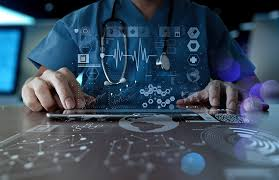 CS HERO’S NAMECS Hero’s Job
Location
#CSEverywhere
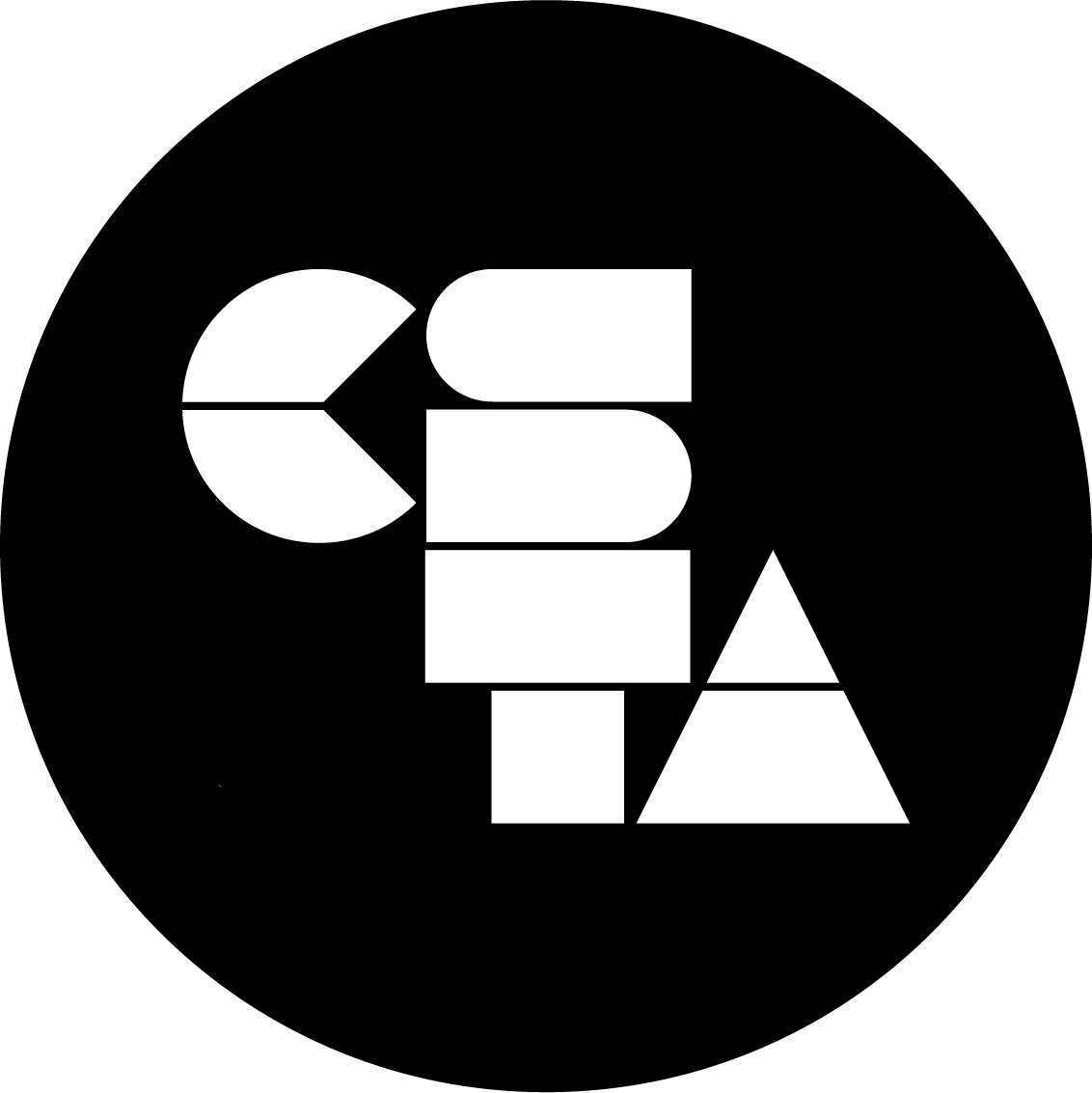 [Speaker Notes: Health Sciences Poster (K-5)]
CS HERO’S FIRST NAME helps ... by ...
Computer science is transforming ...
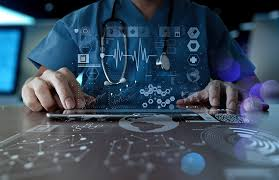 CS HERO’S NAMECS Hero’s Job
Location
#CSEverywhere
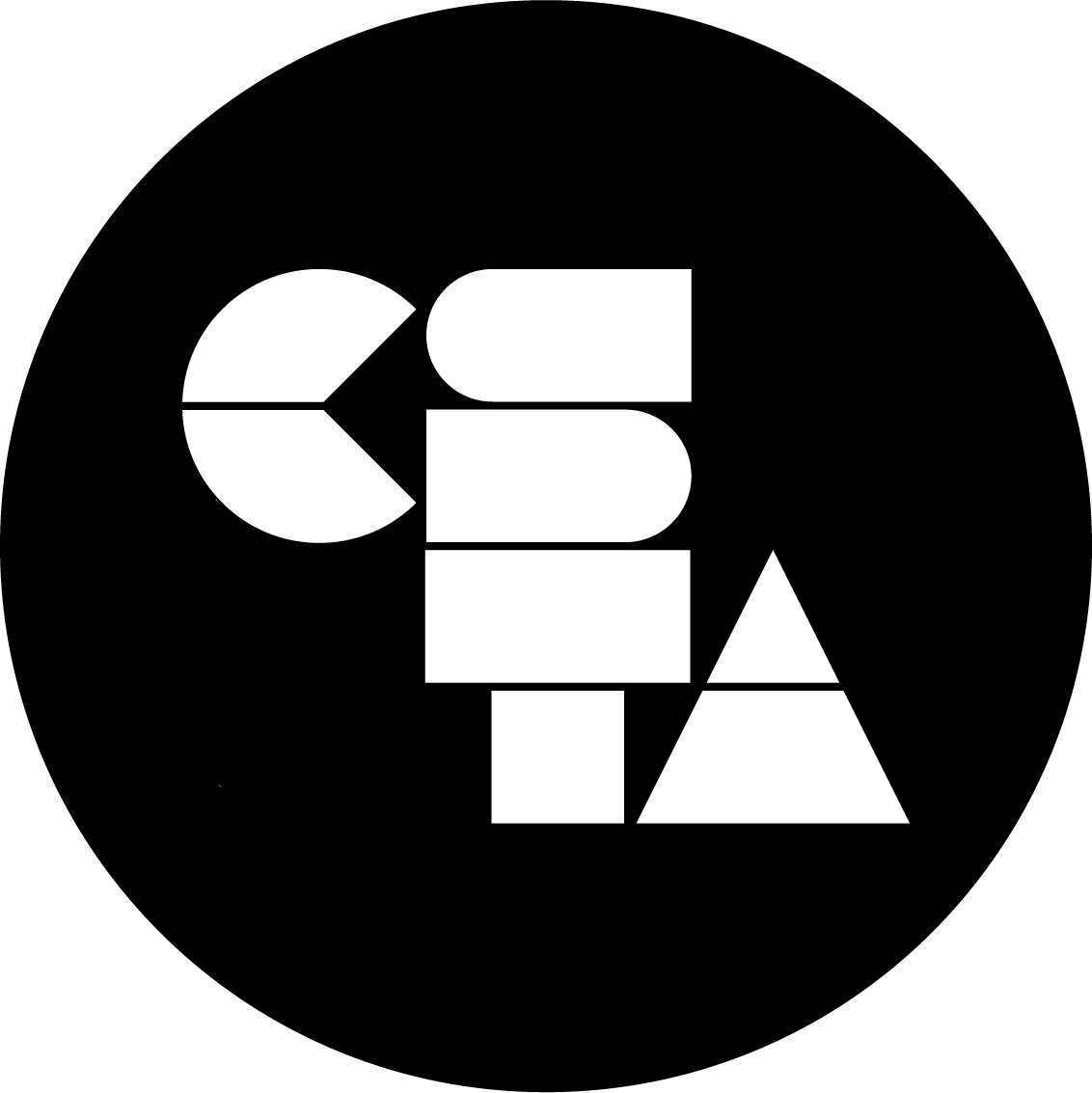 [Speaker Notes: Health Sciences Poster (6-12)]
CS HERO’S FIRST NAME ...
Computer science helps ...
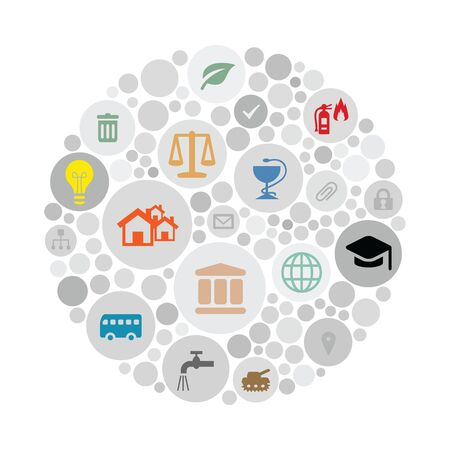 CS HERO’S NAMECS Hero’s Job
Location
#CSEverywhere
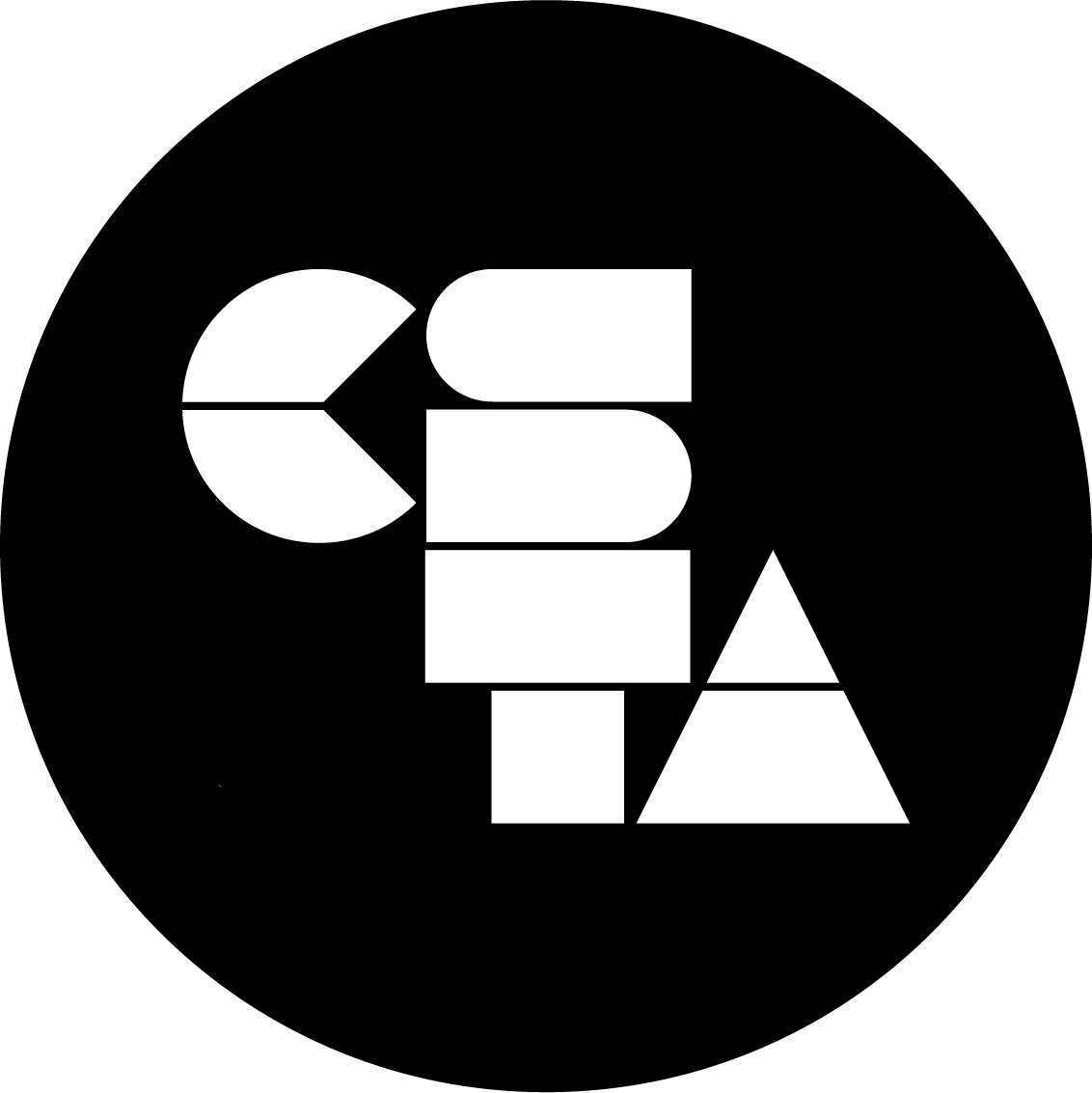 [Speaker Notes: Human Services & Education Poster (K-5)]
CS HERO’S FIRST NAME helps ... by ...
Computer science is transforming ...
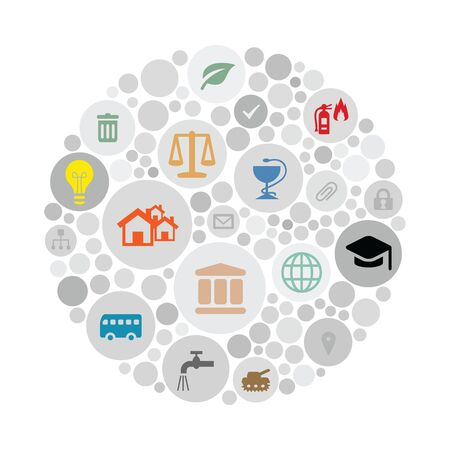 CS HERO’S NAMECS Hero’s Job
Location
#CSEverywhere
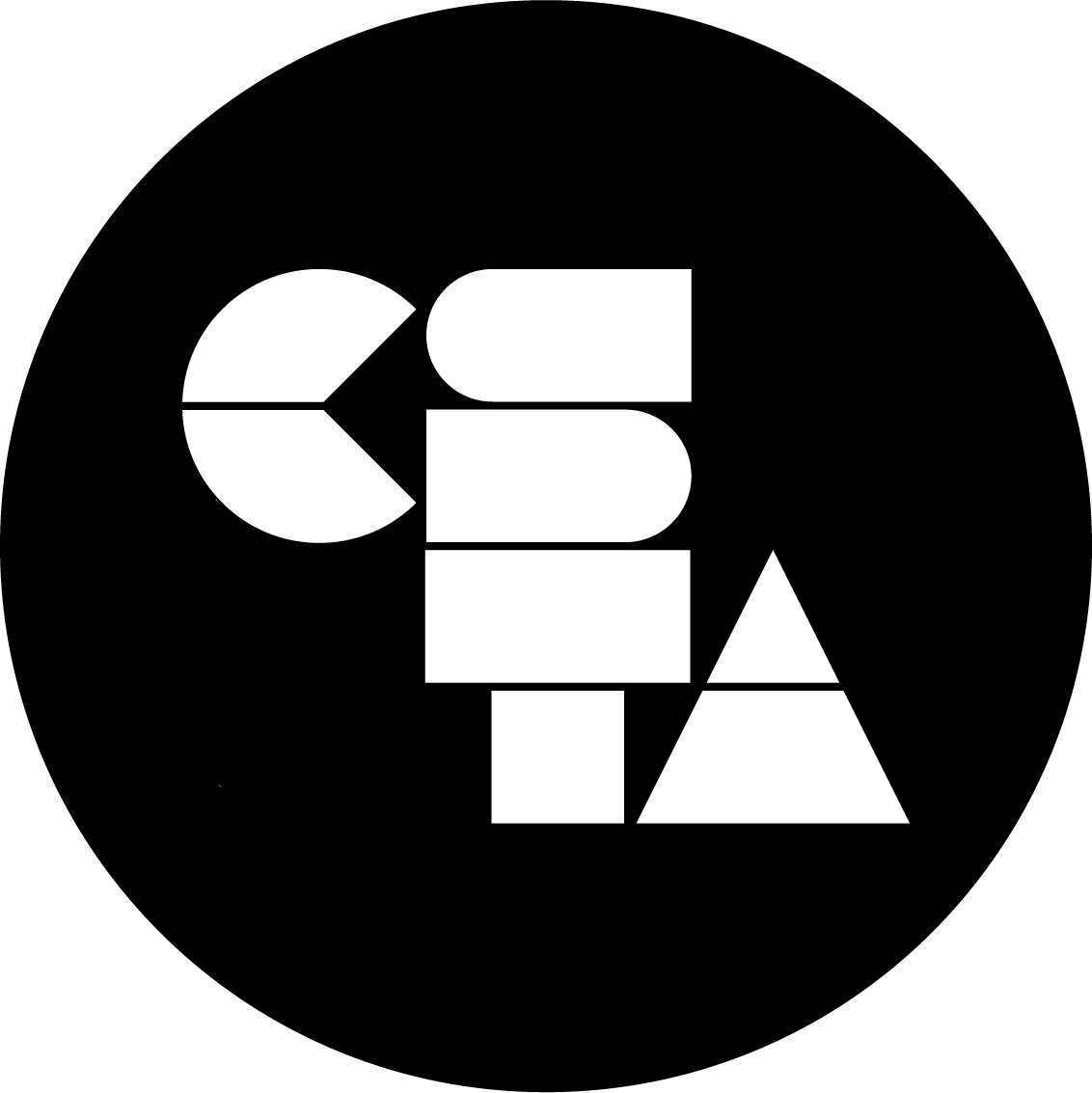 [Speaker Notes: Human Services & Education Poster (6-12)]
CS HERO’S FIRST NAME ...
Computer science helps ...
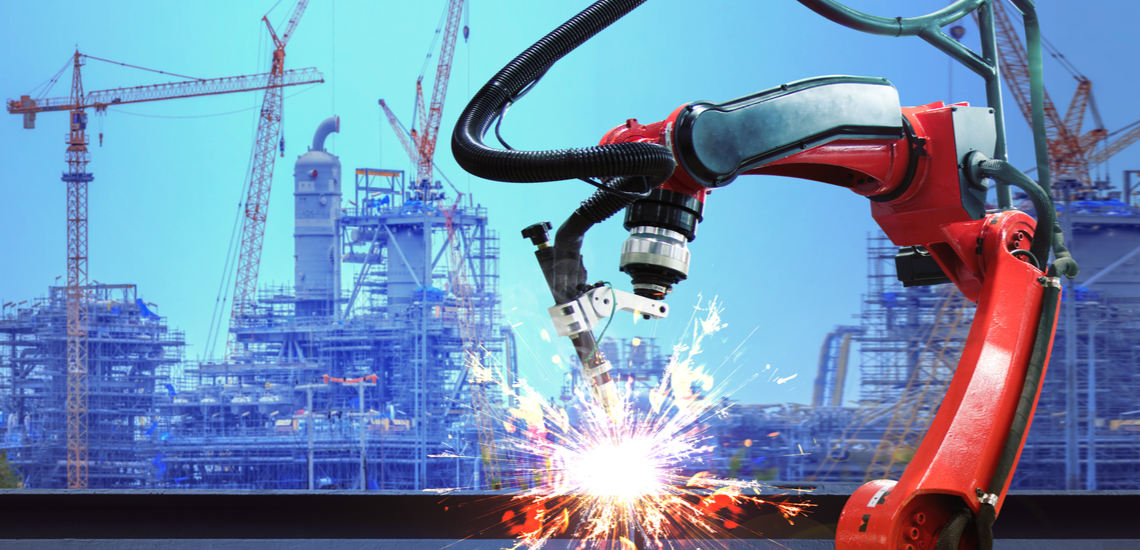 CS HERO’S NAMECS Hero’s Job
Location
#CSEverywhere
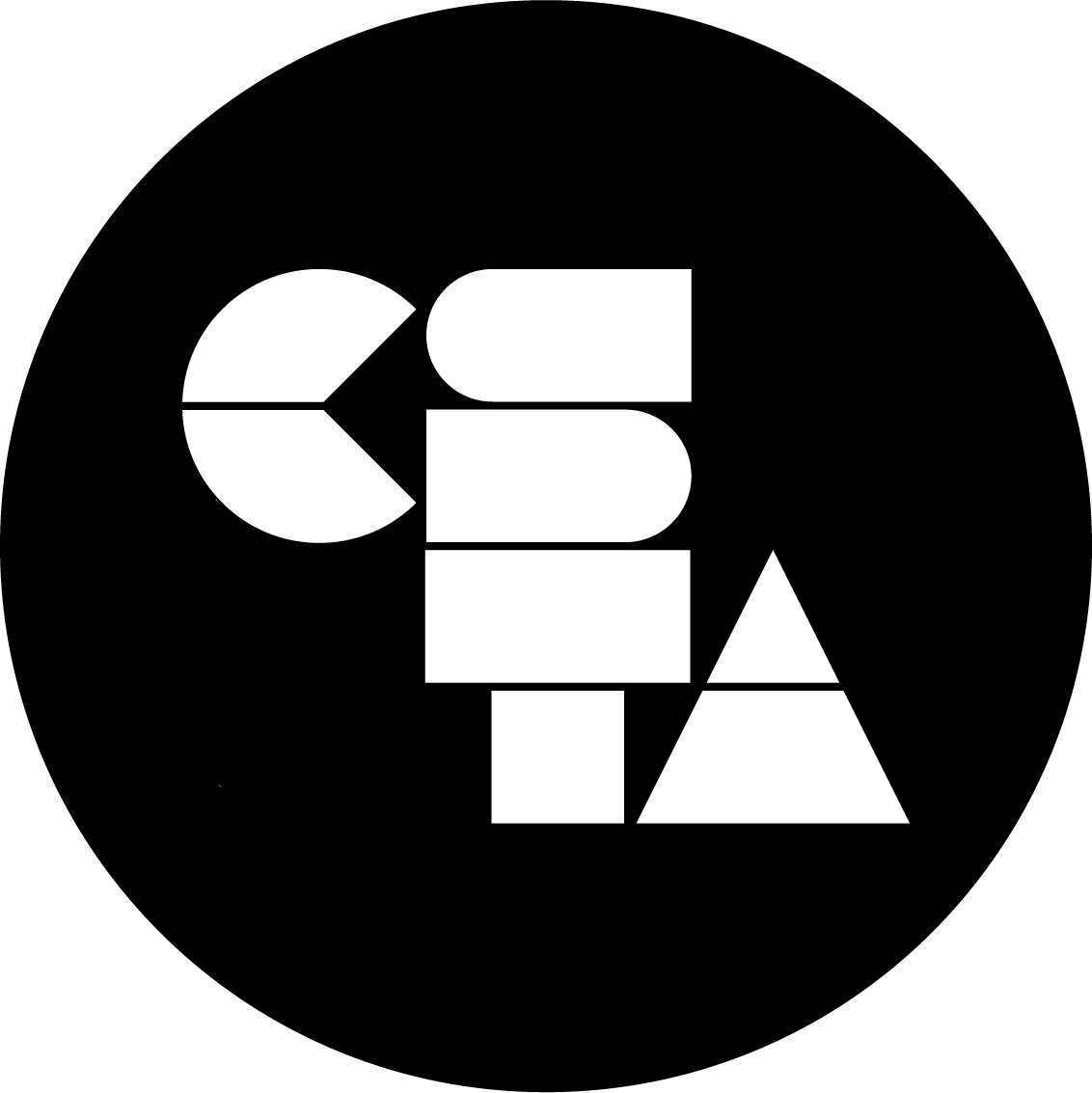 [Speaker Notes: Industrial & Engineering Systems Poster (K-5)]
CS HERO’S FIRST NAME helps ... by ...
Computer science is transforming ...
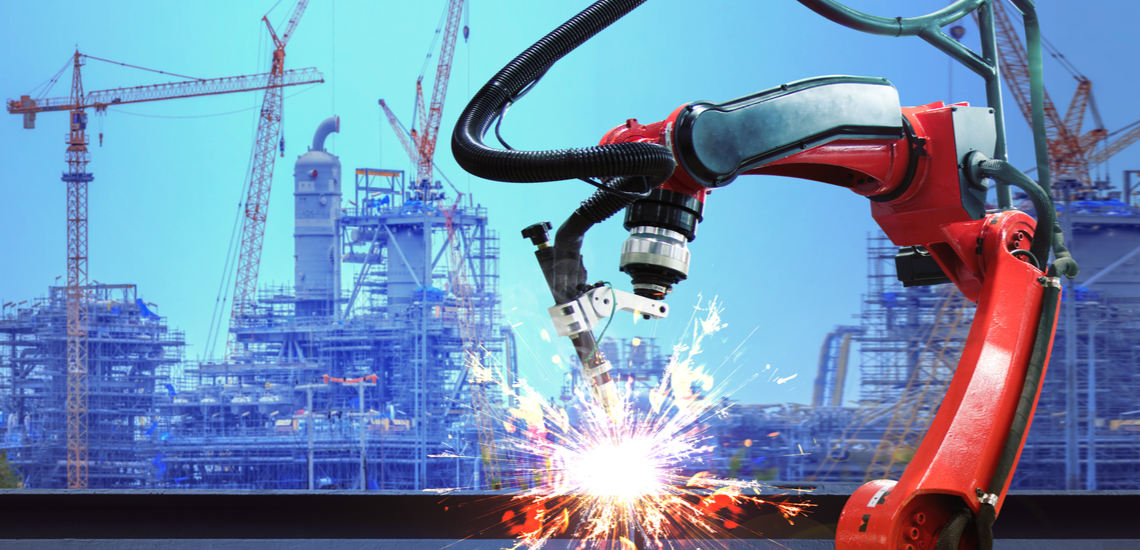 CS HERO’S NAMECS Hero’s Job
Location
#CSEverywhere
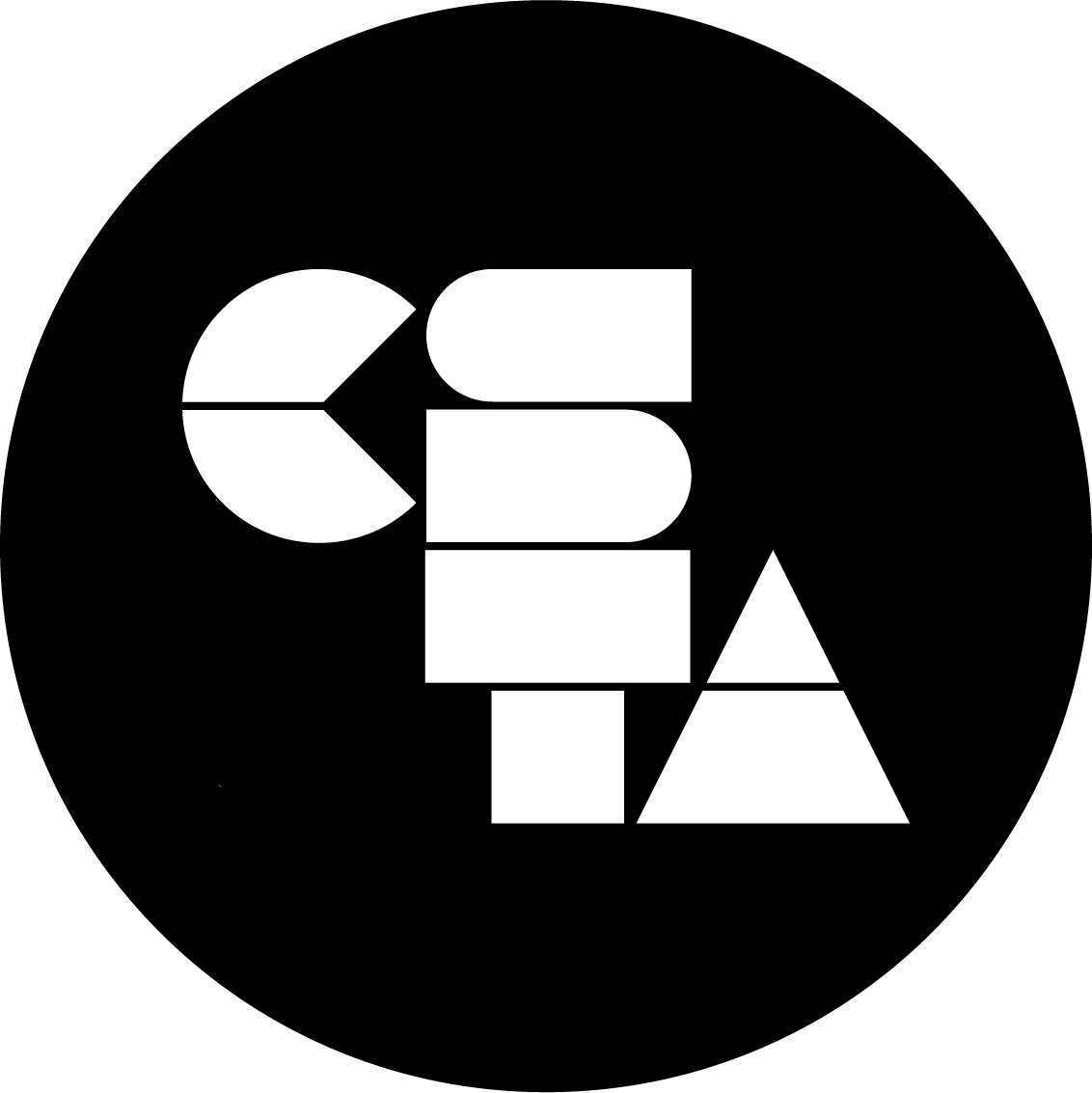 [Speaker Notes: Industrial & Engineering Systems Poster (6-12)]
CS HERO’S FIRST NAME ...
Computer science helps ...
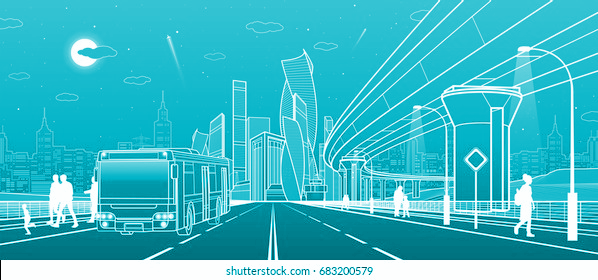 CS HERO’S NAMECS Hero’s Job
Location
#CSEverywhere
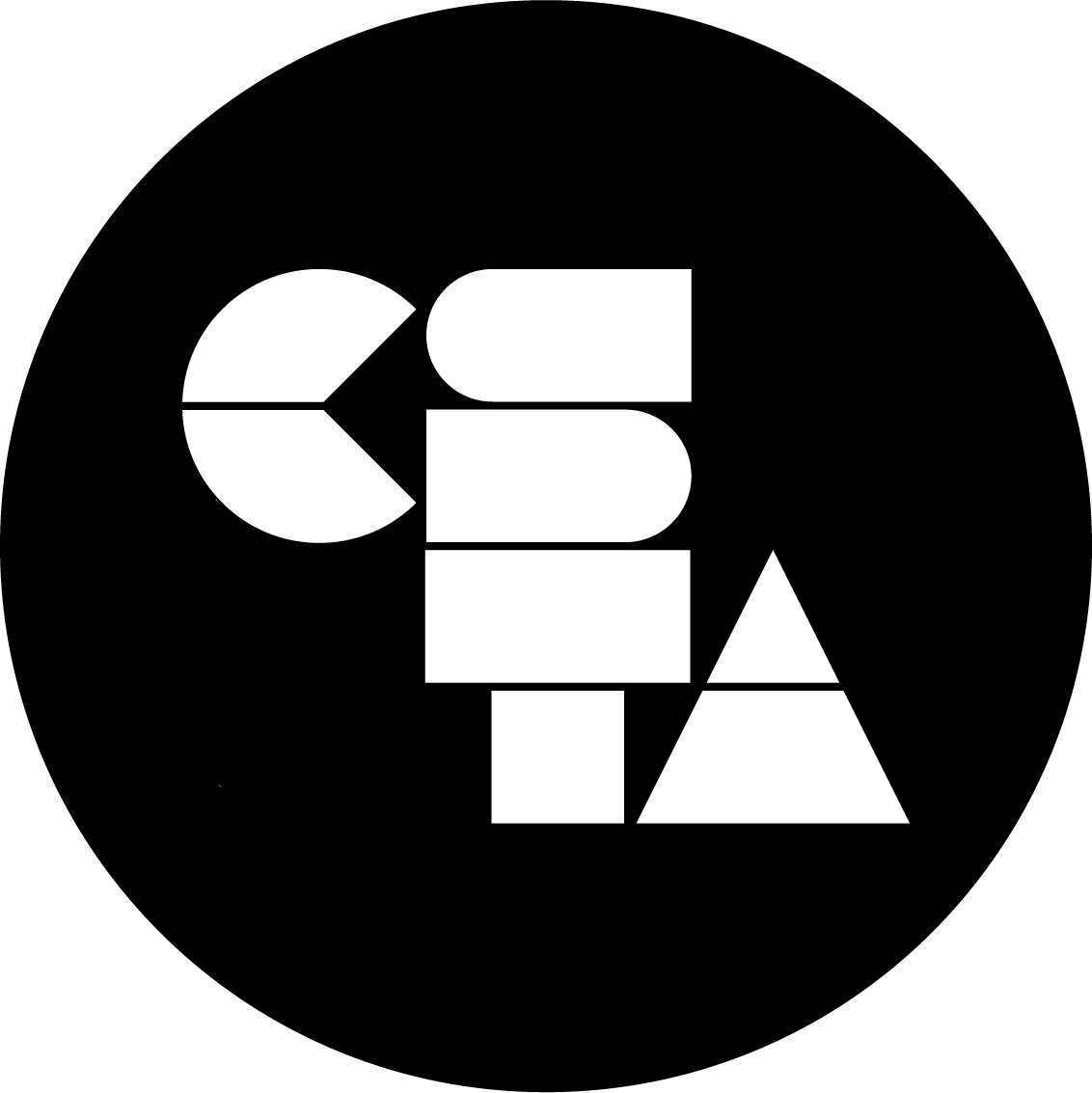 [Speaker Notes: Transportation Poster (K-5)]
CS HERO’S FIRST NAME helps ... by ...
Computer science is transforming ...
Transportation Poster (K-5)
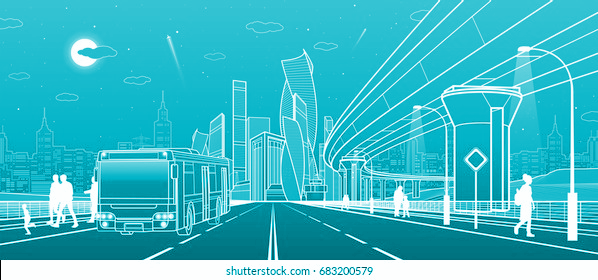 CS HERO’S NAMECS Hero’s Job
Location
#CSEverywhere
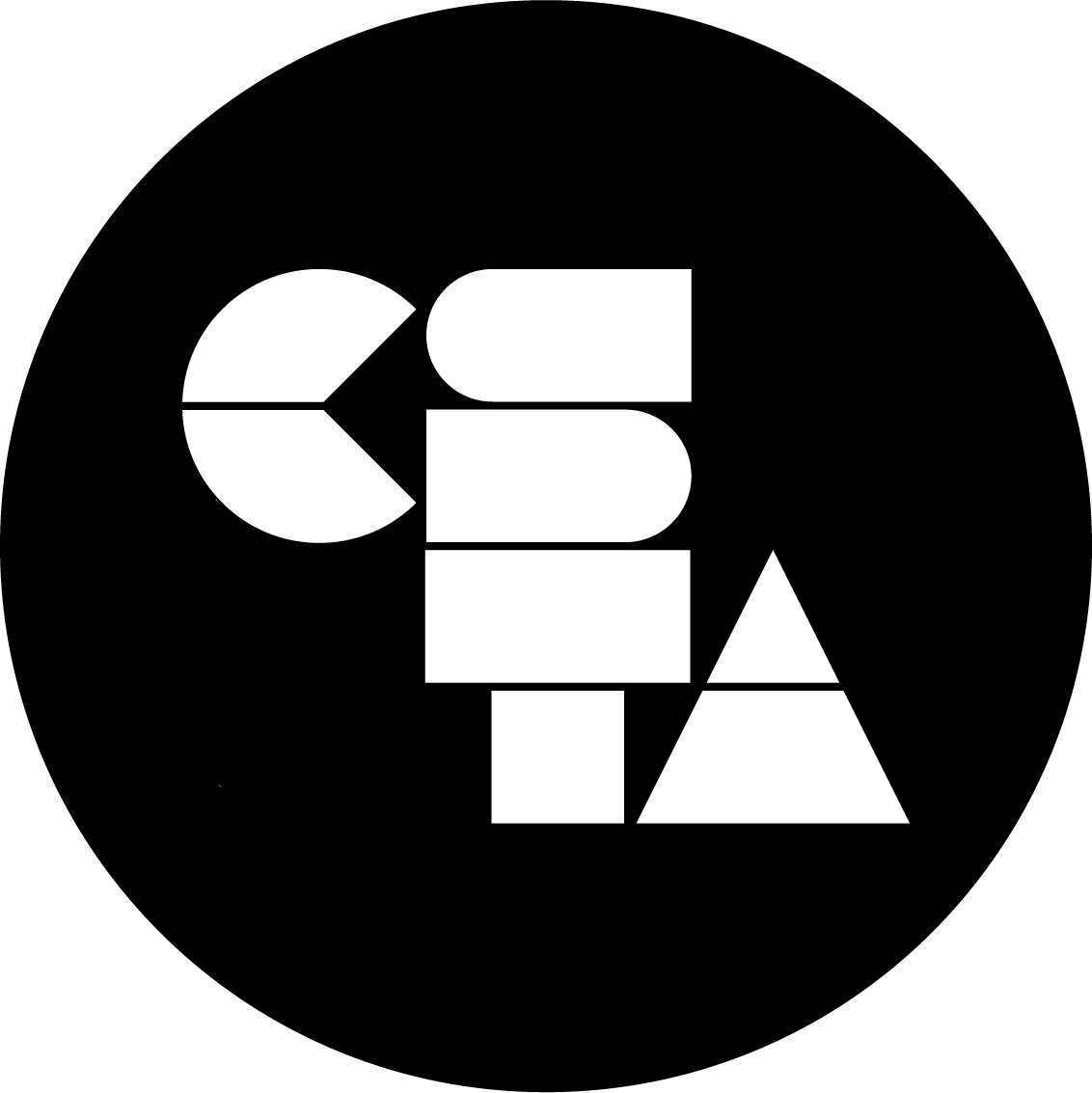 [Speaker Notes: Transportation Poster (6-12)]
CS HERO’S FIRST NAME ...
Computer science helps ...
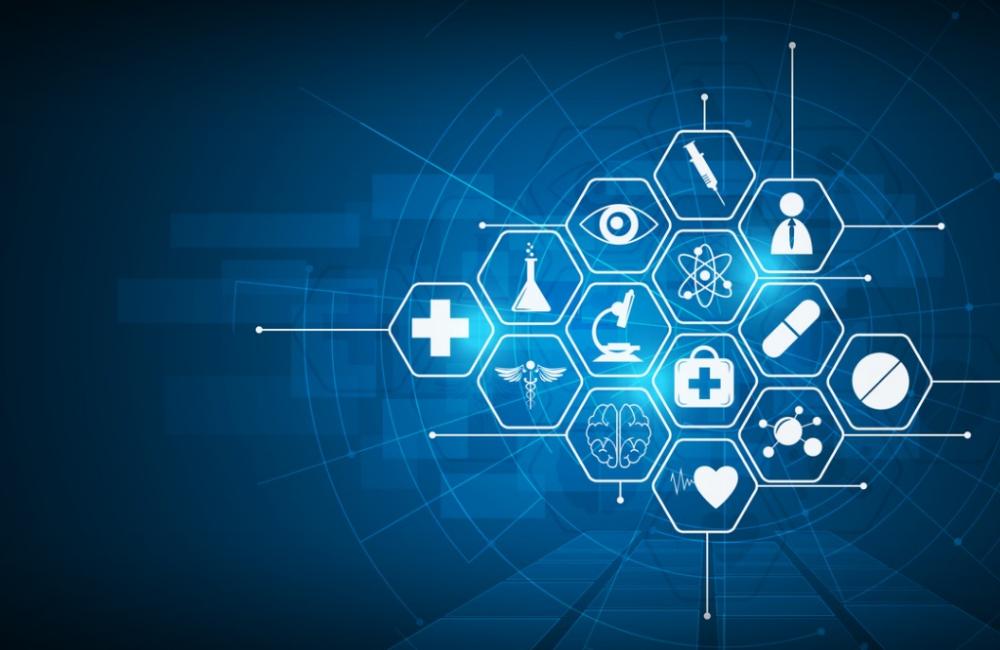 CS HERO’S NAMECS Hero’s Job
Location
#CSEverywhere
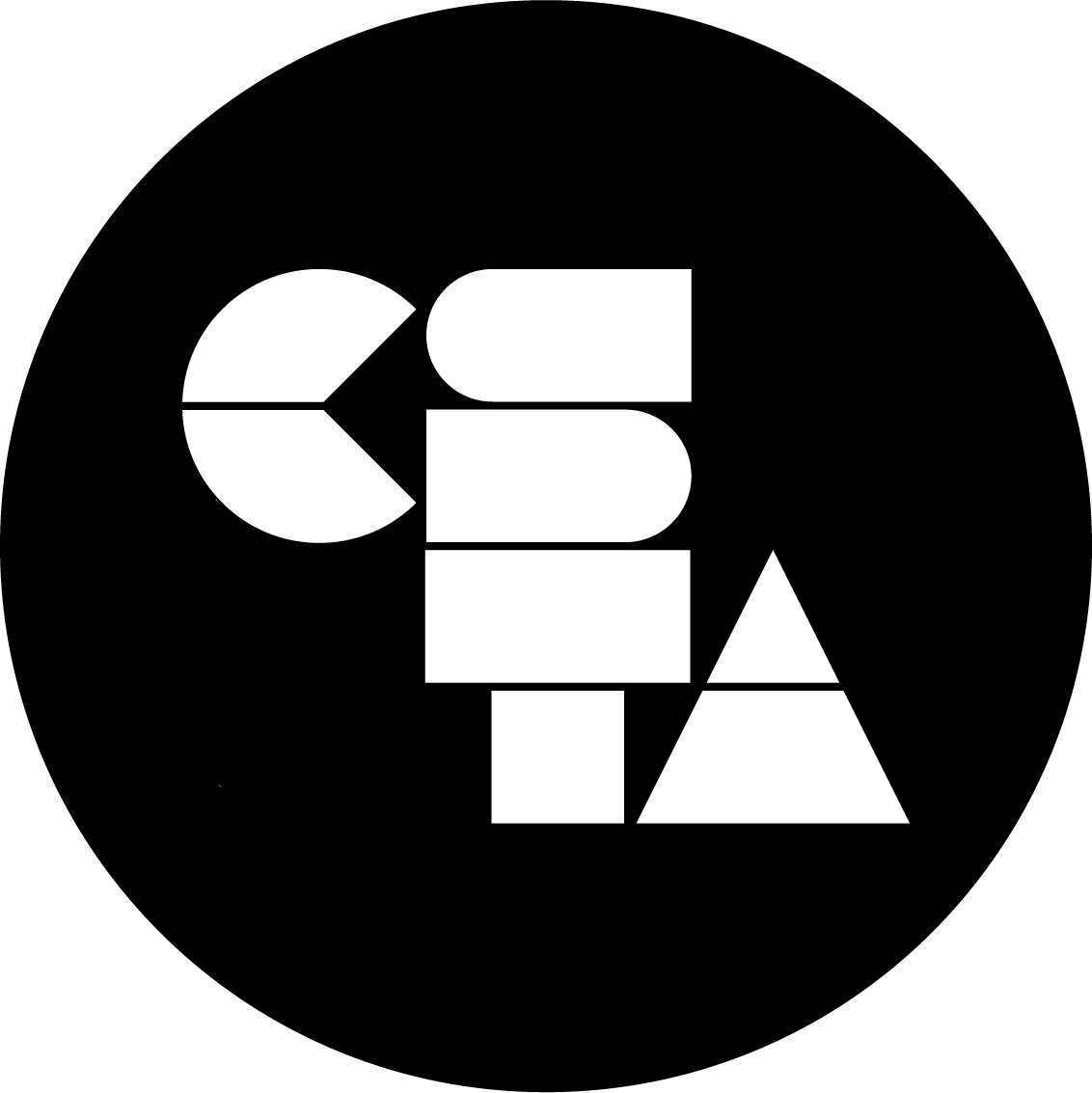 [Speaker Notes: Medical/Health Sciences Technology Poster (K-5)]
CS HERO’S FIRST NAME helps ... by ...
Computer science is transforming ...
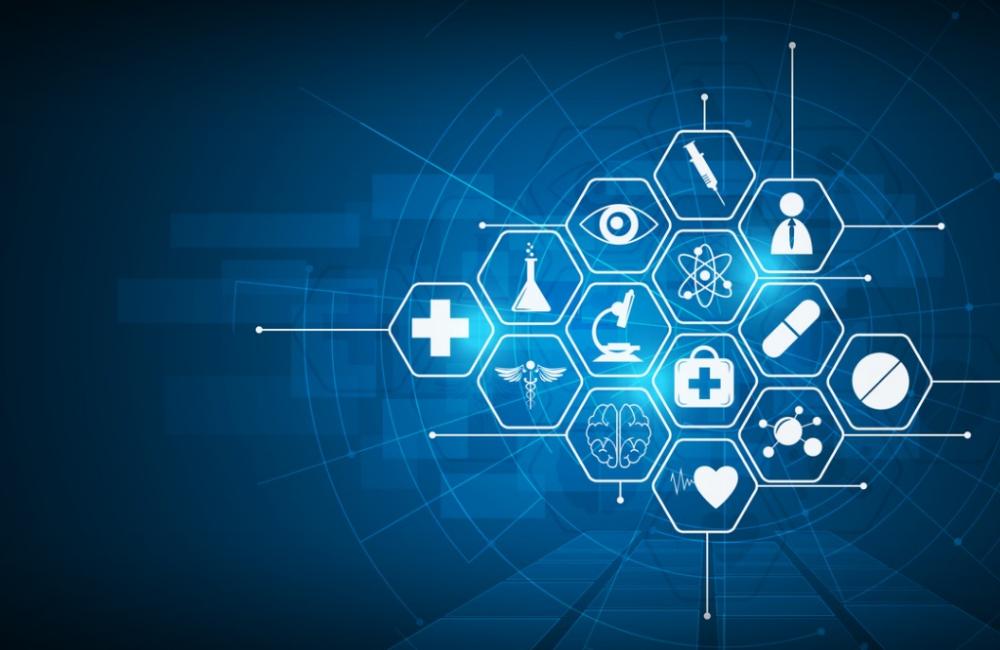 CS HERO’S NAMECS Hero’s Job
Location
#CSEverywhere
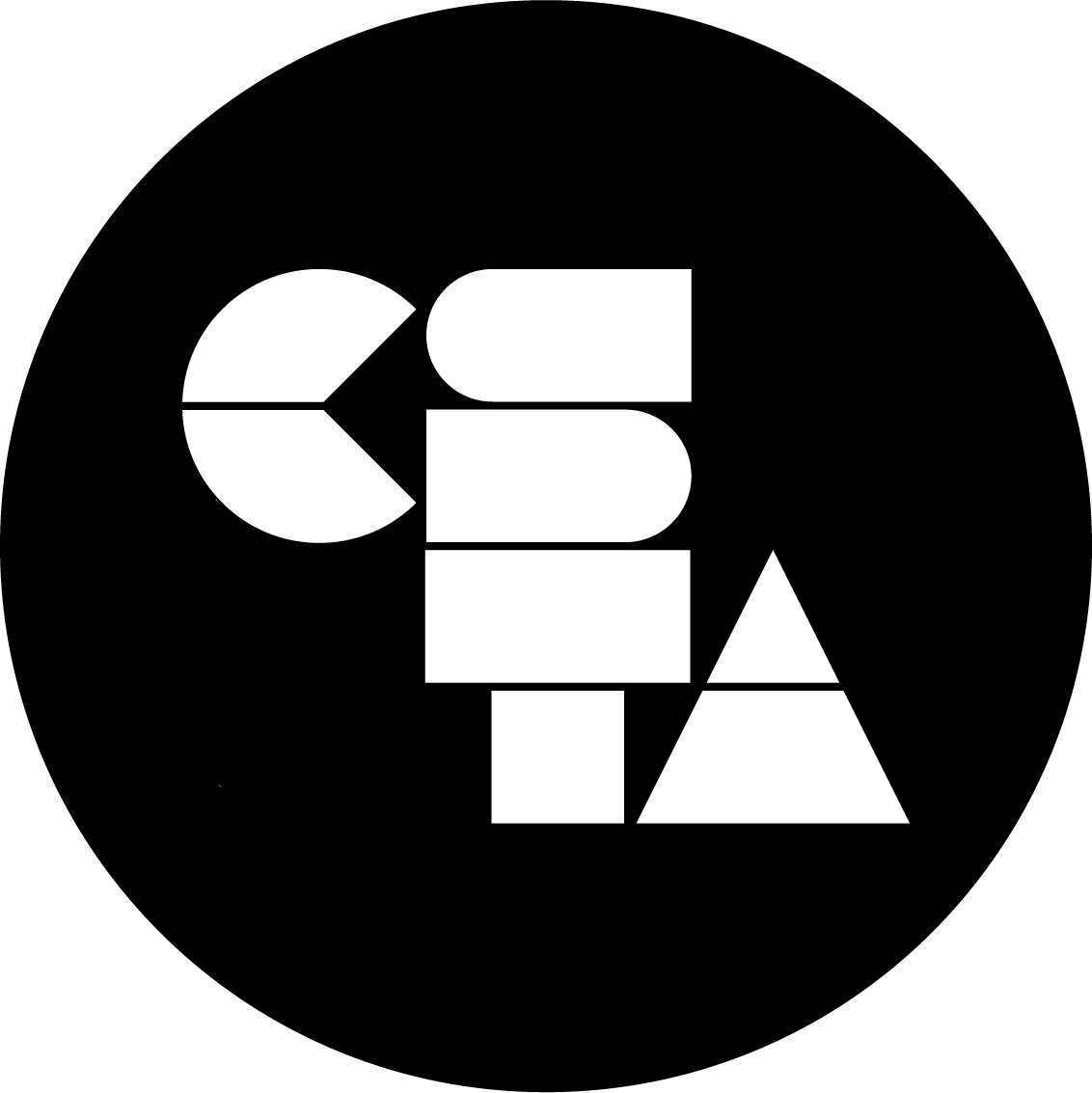 [Speaker Notes: Medical/Health Sciences Technology Poster (6-12)]
CS HERO’S FIRST NAME ...
Computer science helps ...
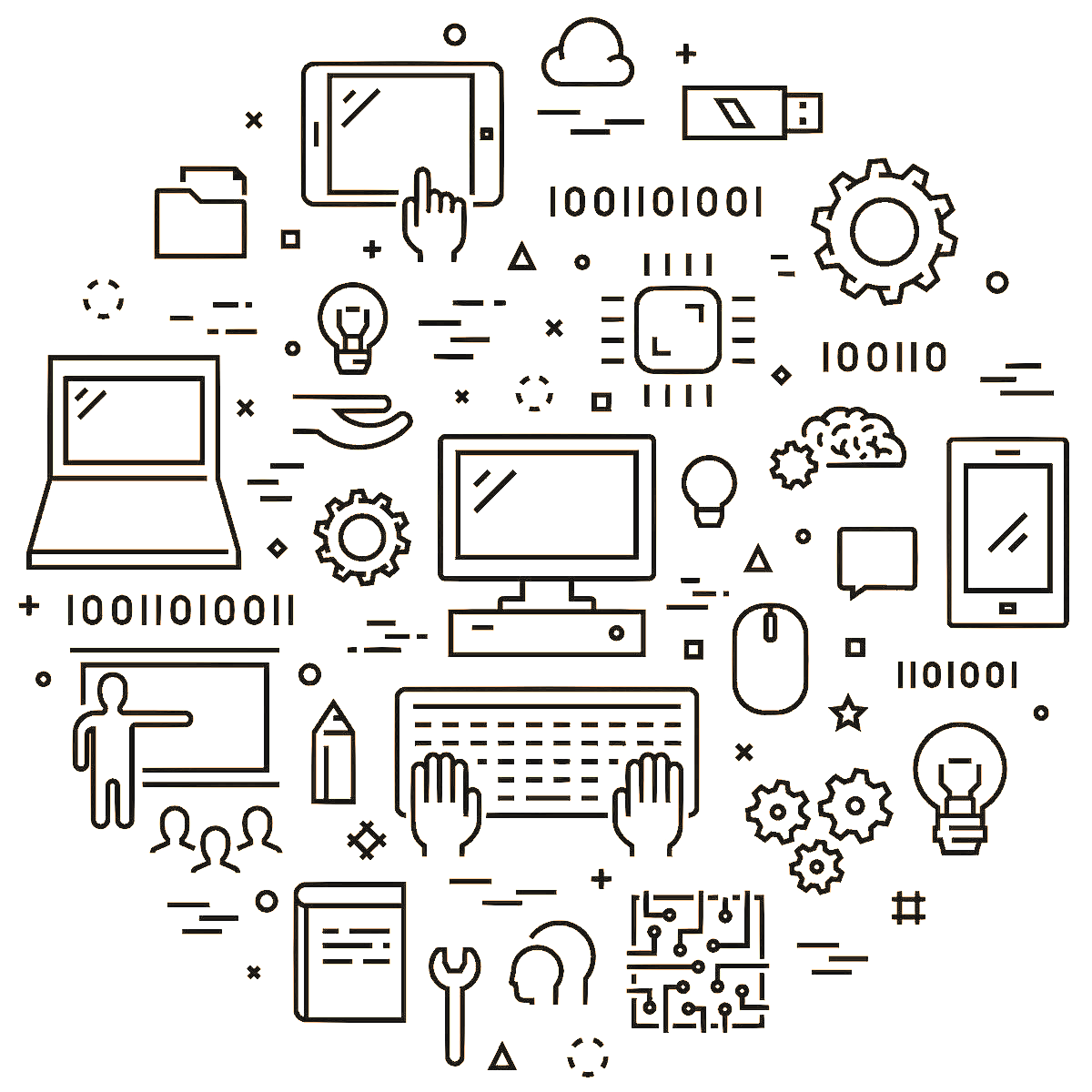 CS HERO’S NAMECS Hero’s Job
Location
#CSEverywhere
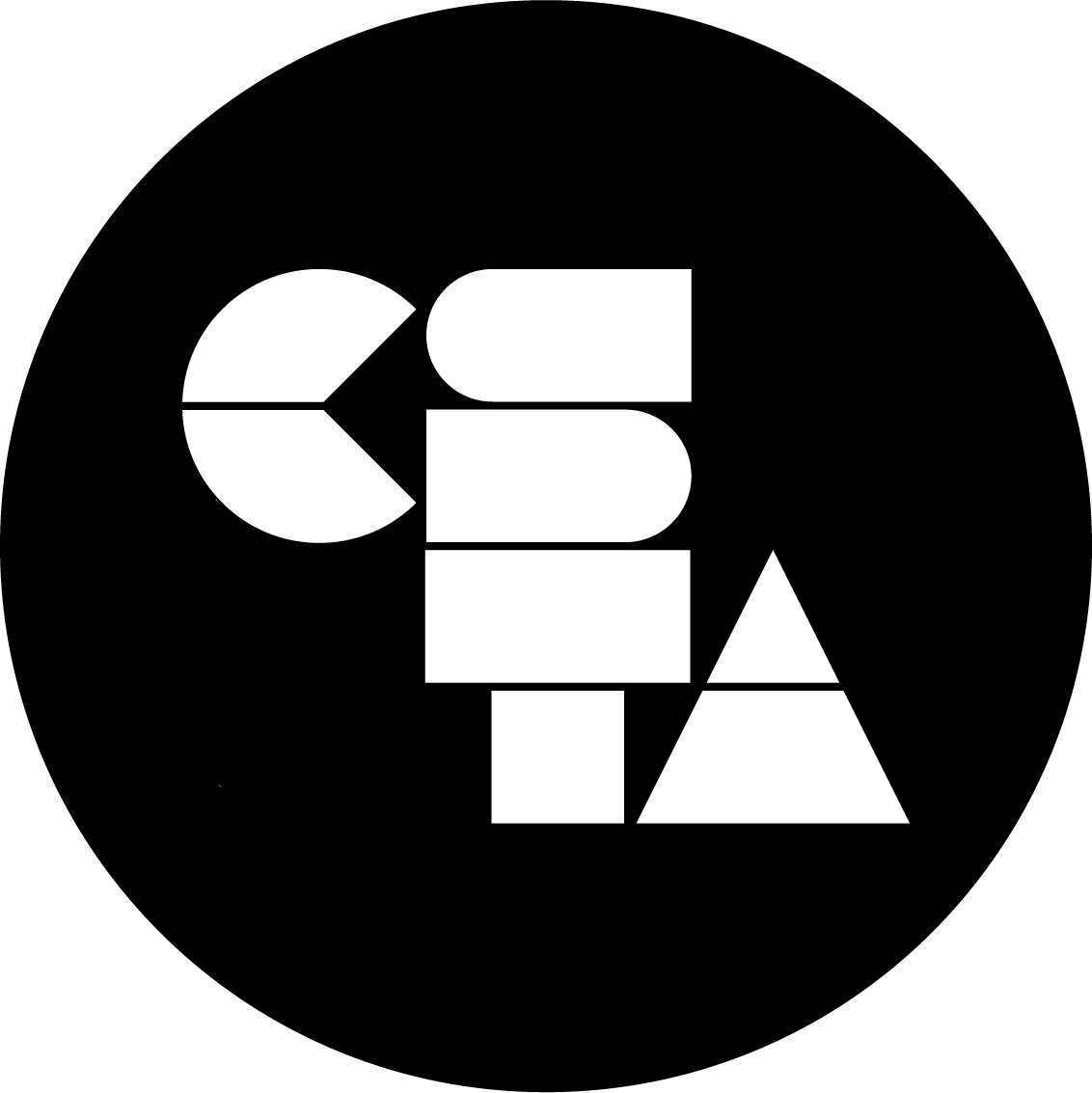 [Speaker Notes: Sample Poster (K-5)]
CS HERO’S FIRST NAME helps ... by ...
Computer science is transforming ...
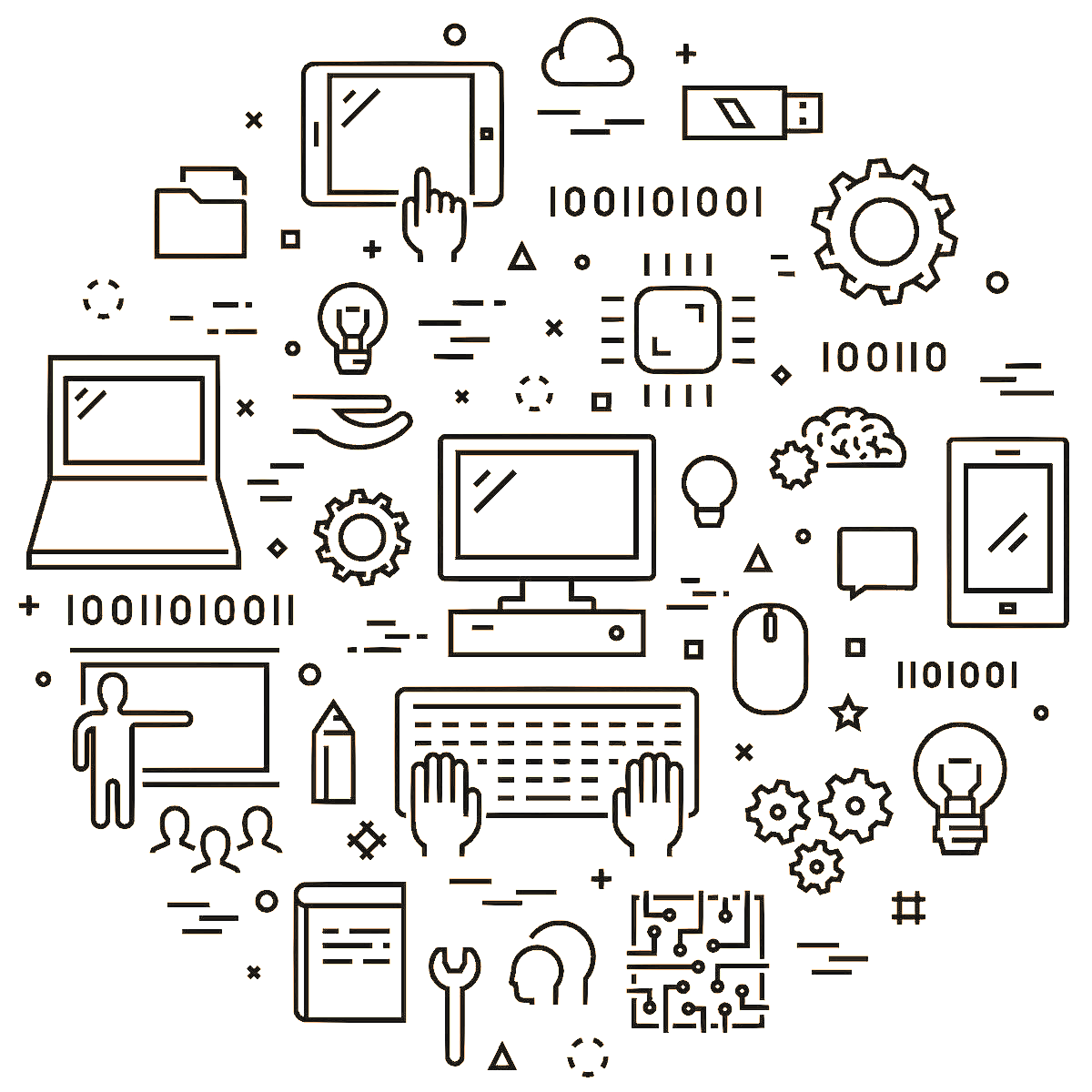 CS HERO’S NAMECS Hero’s Job
Location
#CSEverywhere
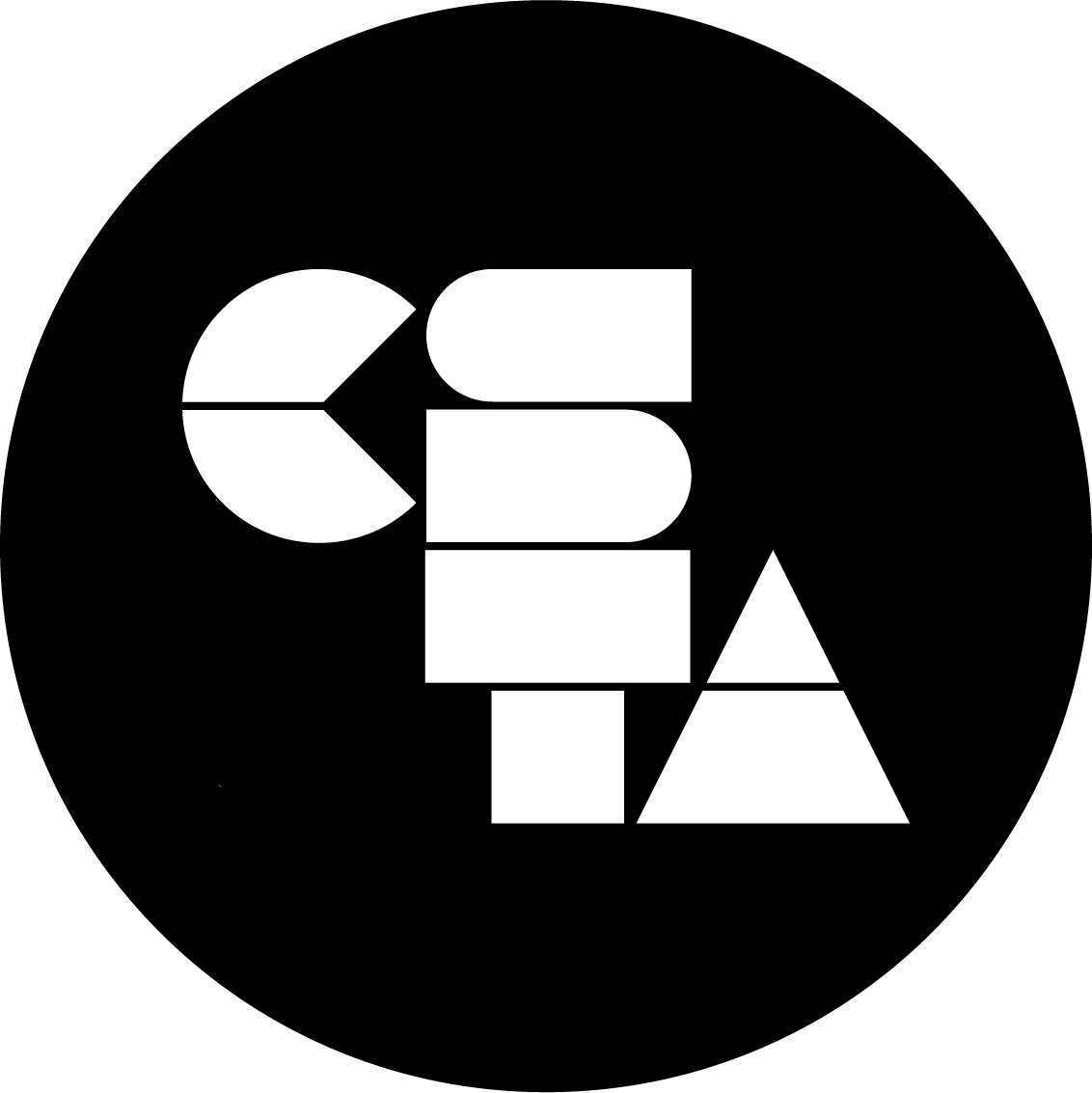 [Speaker Notes: Sample Poster (6-12)]
CS HERO’S FIRST NAME ...
Computer science helps ...
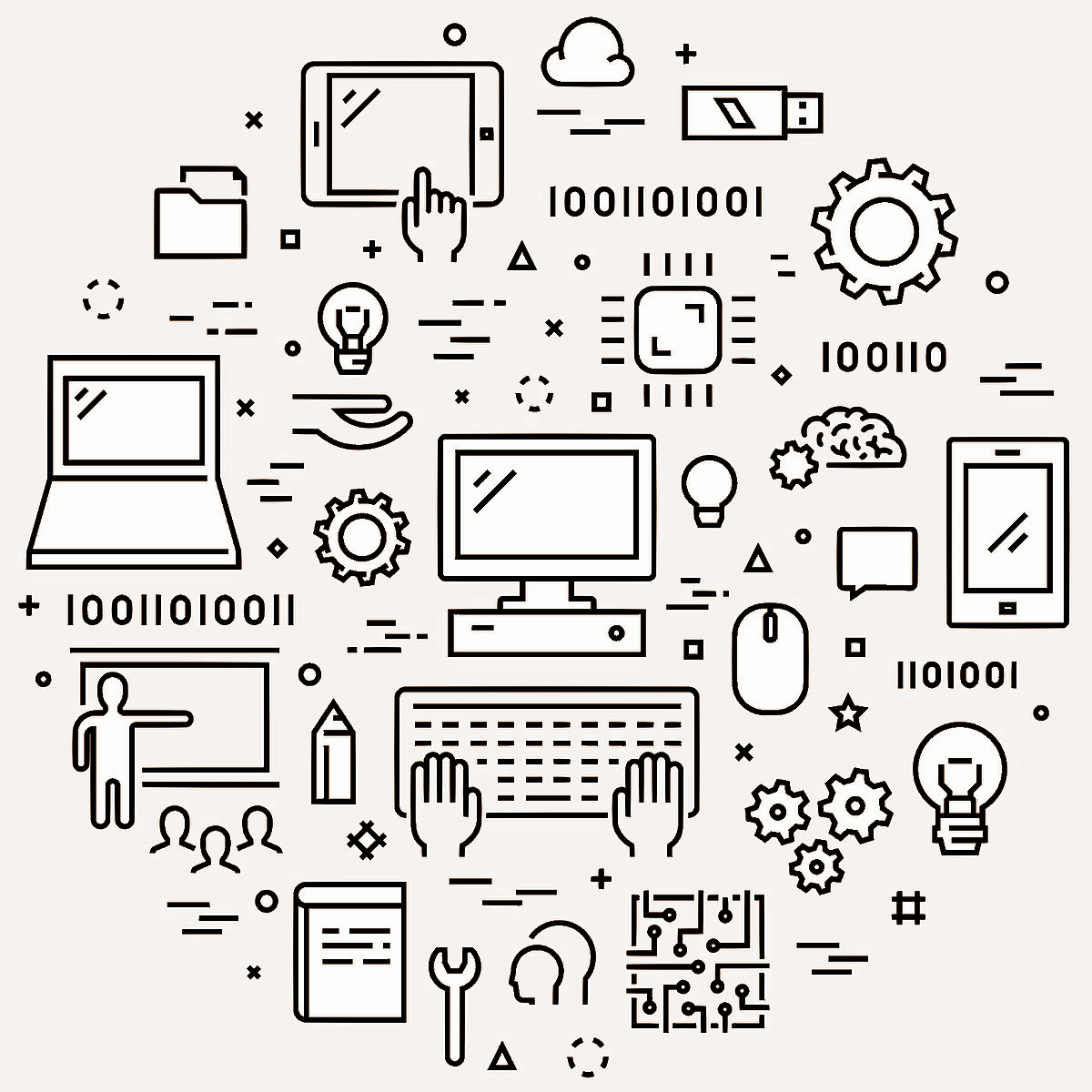 CS HERO’S NAMECS Hero’s Job
Location
#CSEverywhere
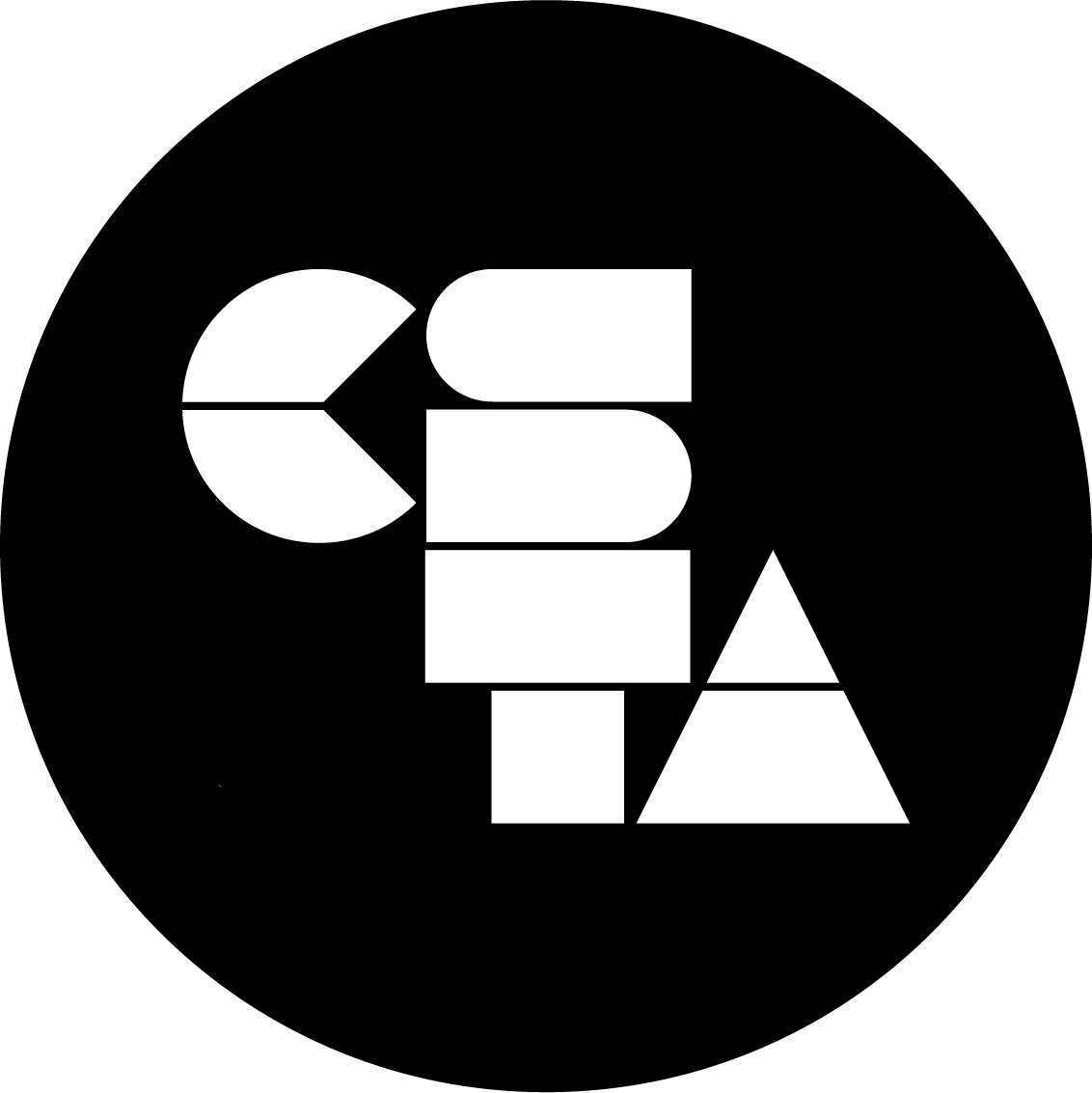 [Speaker Notes: Sample Poster (K-5)]
CS HERO’S FIRST NAME helps ... by ...
Computer science is transforming ...
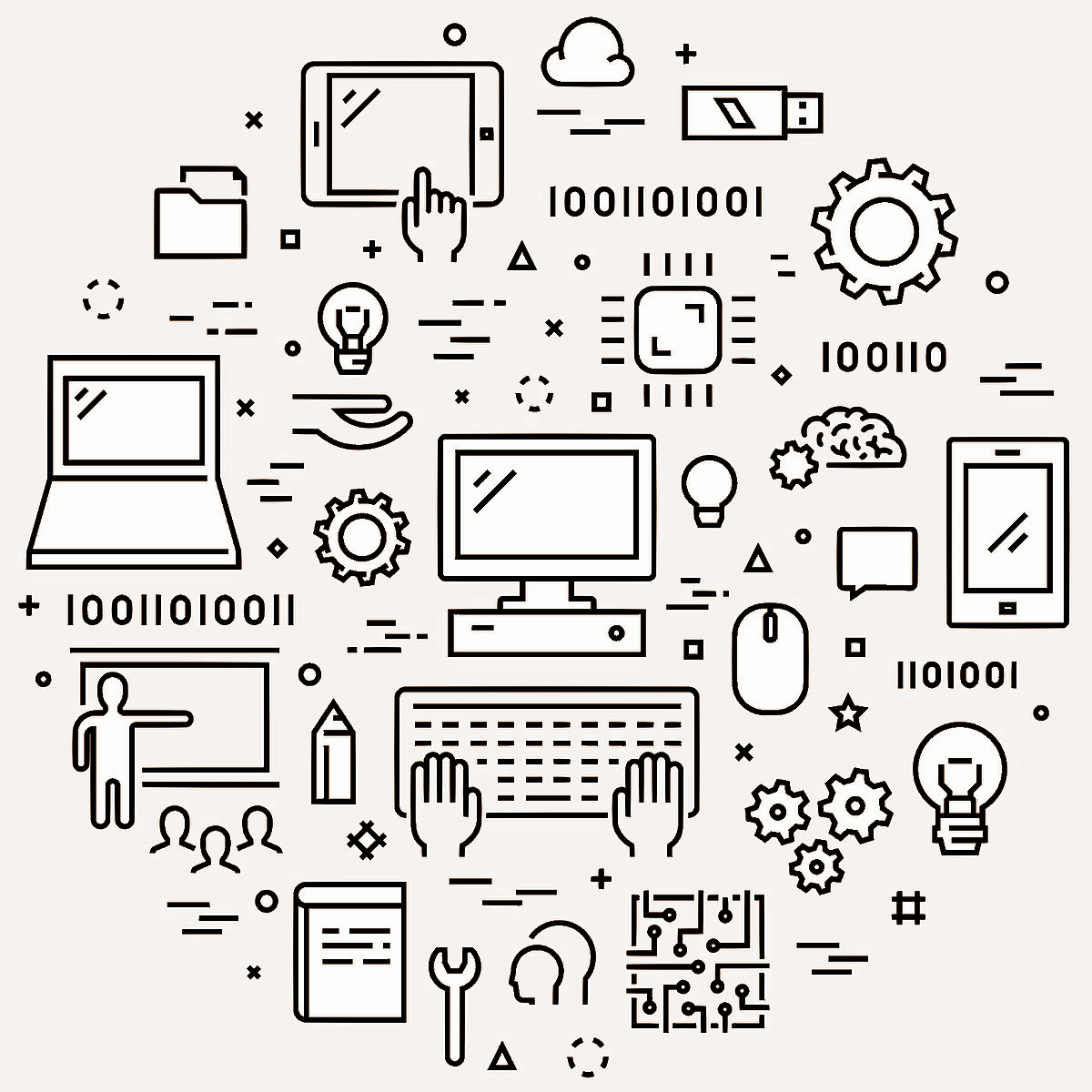 CS HERO’S NAMECS Hero’s Job
Location
#CSEverywhere
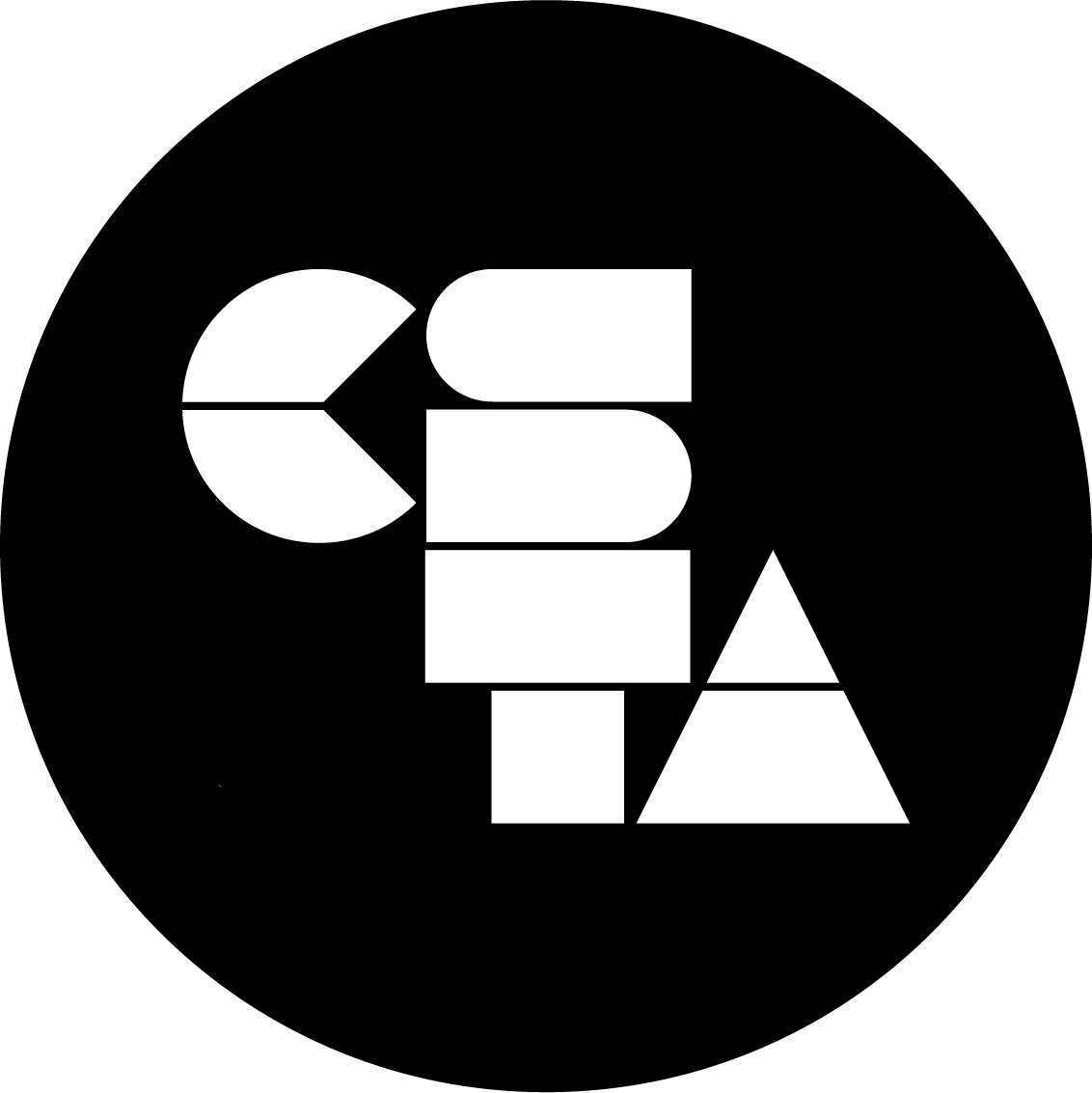 [Speaker Notes: Sample Poster (6-12)]
CS HERO’S FIRST NAME ...
Computer science helps ...
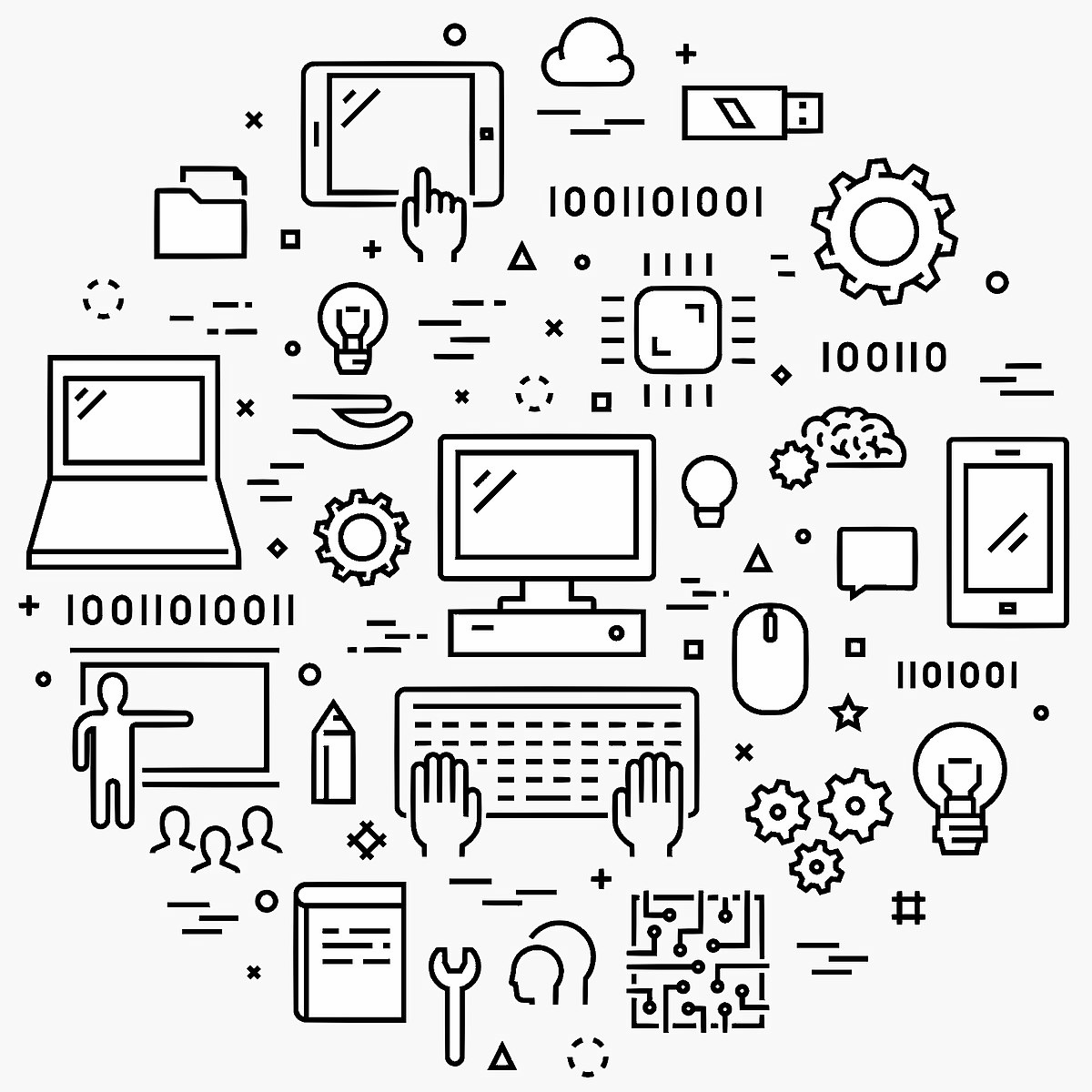 CS HERO’S NAMECS Hero’s Job
Location
#CSEverywhere
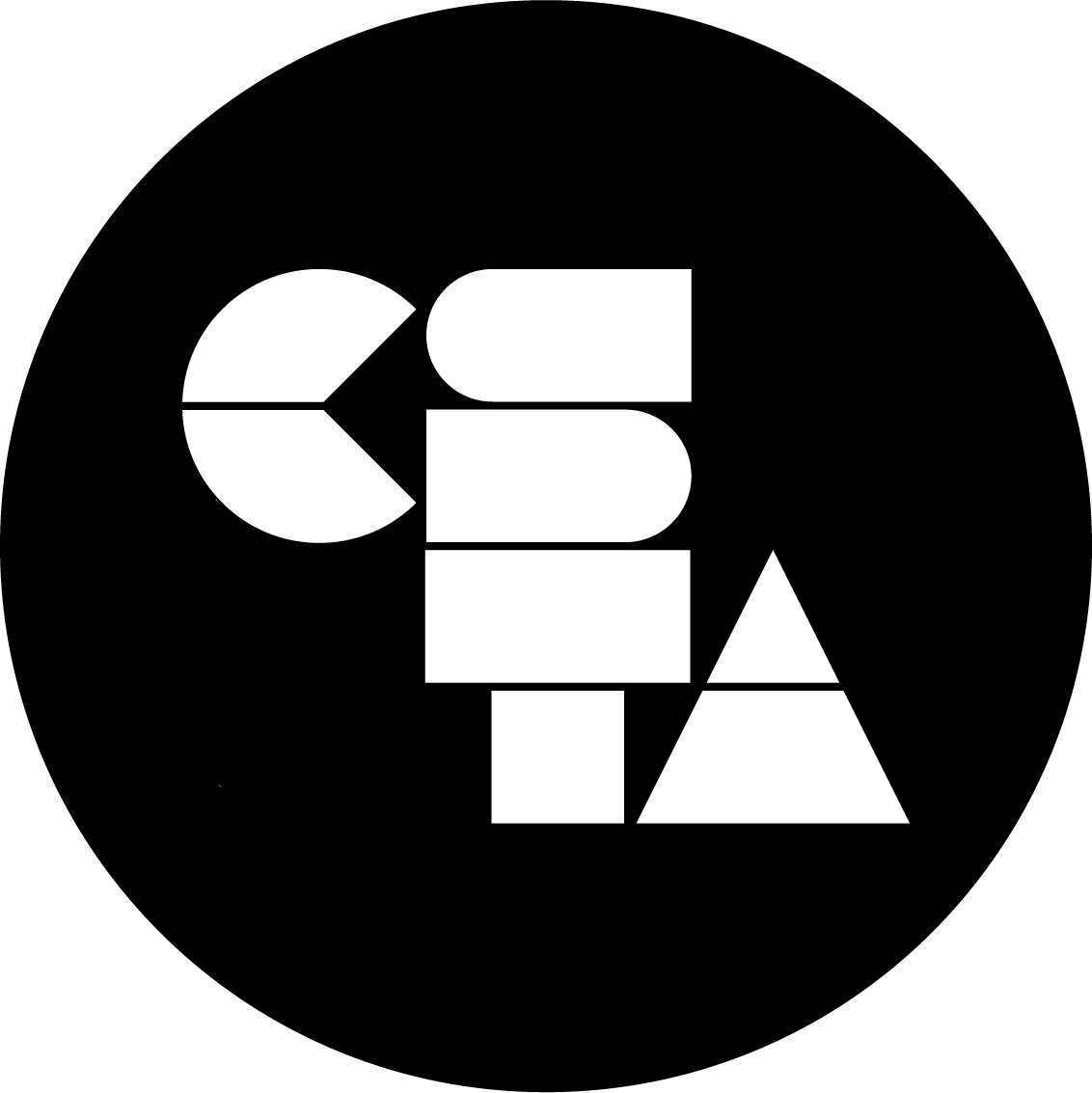 [Speaker Notes: Sample Poster (K-5)]
CS HERO’S FIRST NAME helps ... by ...
Computer science is transforming ...
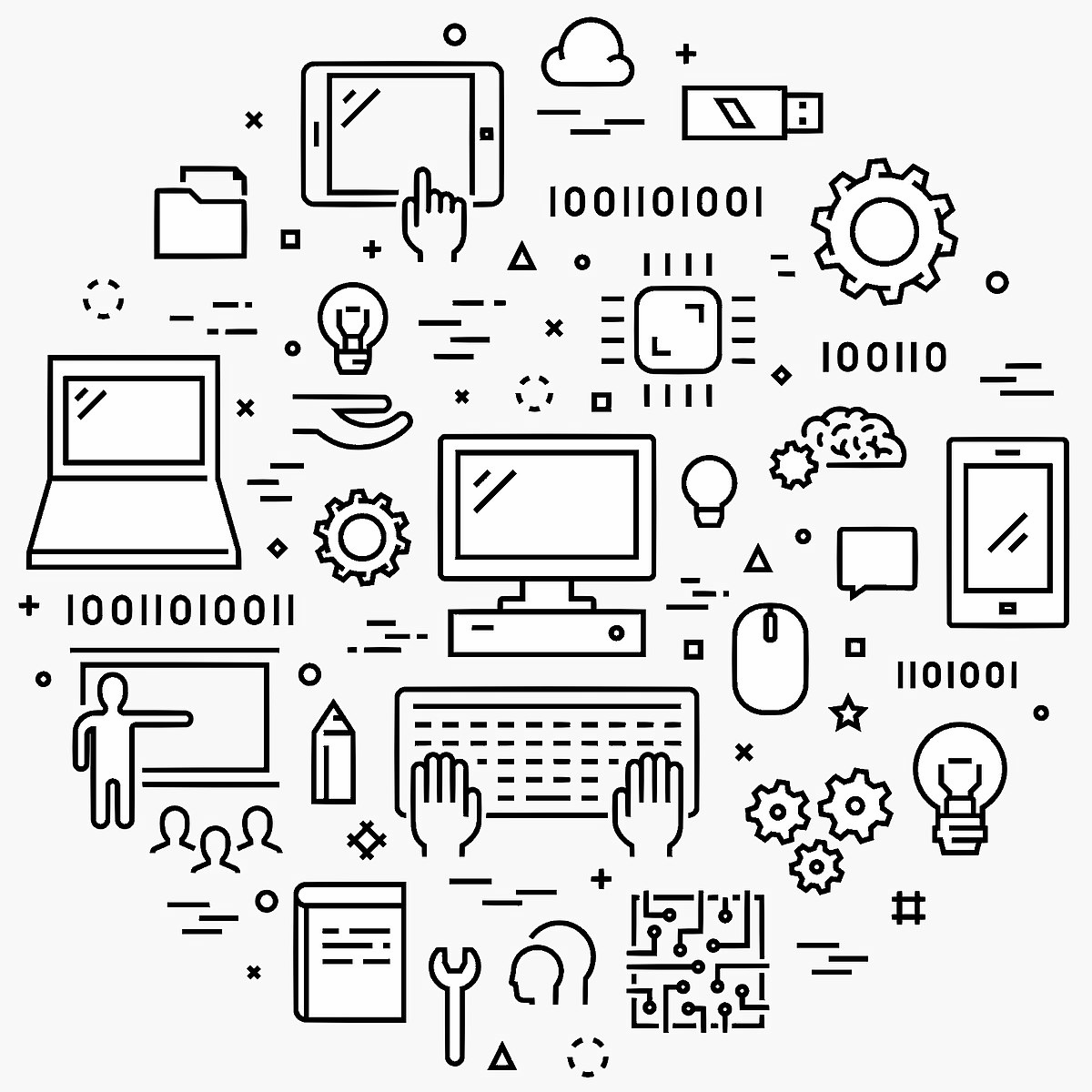 CS HERO’S NAMECS Hero’s Job
Location
#CSEverywhere
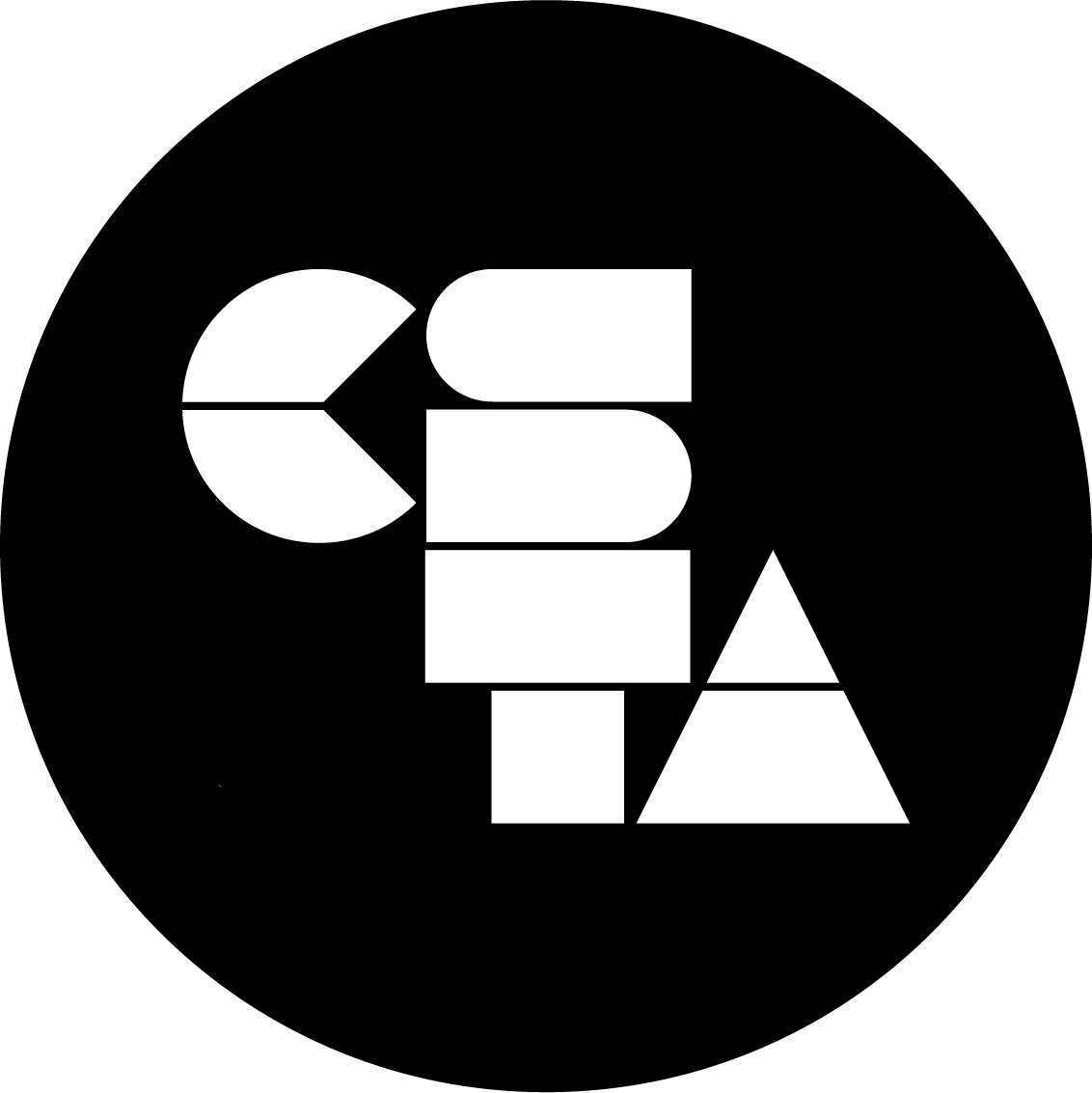 [Speaker Notes: Sample Poster (6-12)]
CS HERO’S FIRST NAME ...
Computer science helps ...
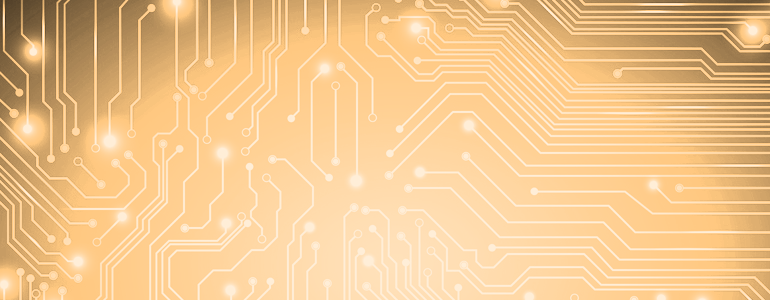 CS HERO’S NAMECS Hero’s Job
Location
#CSEverywhere
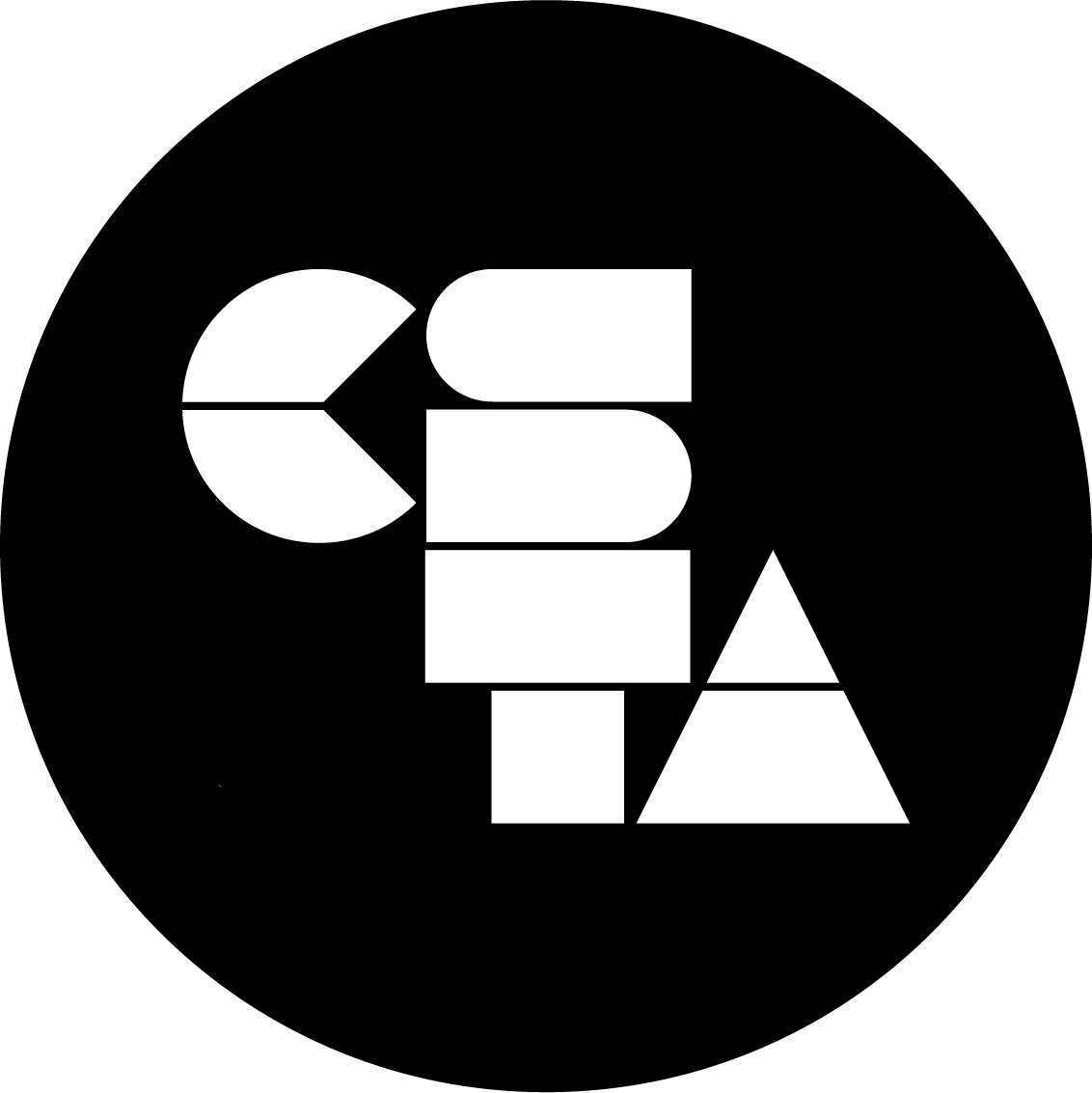 [Speaker Notes: Sample Poster (K-5)]
CS HERO’S FIRST NAME helps ... by ...
Computer science is transforming ...
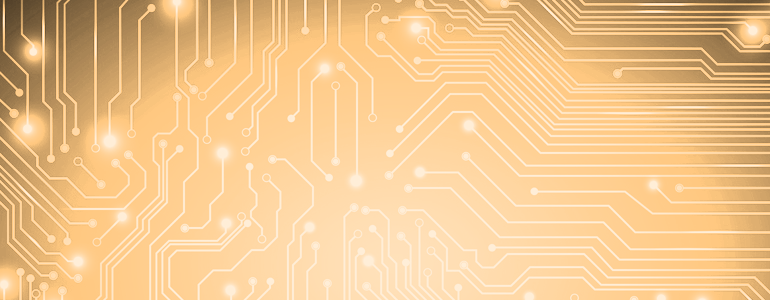 CS HERO’S NAMECS Hero’s Job
Location
#CSEverywhere
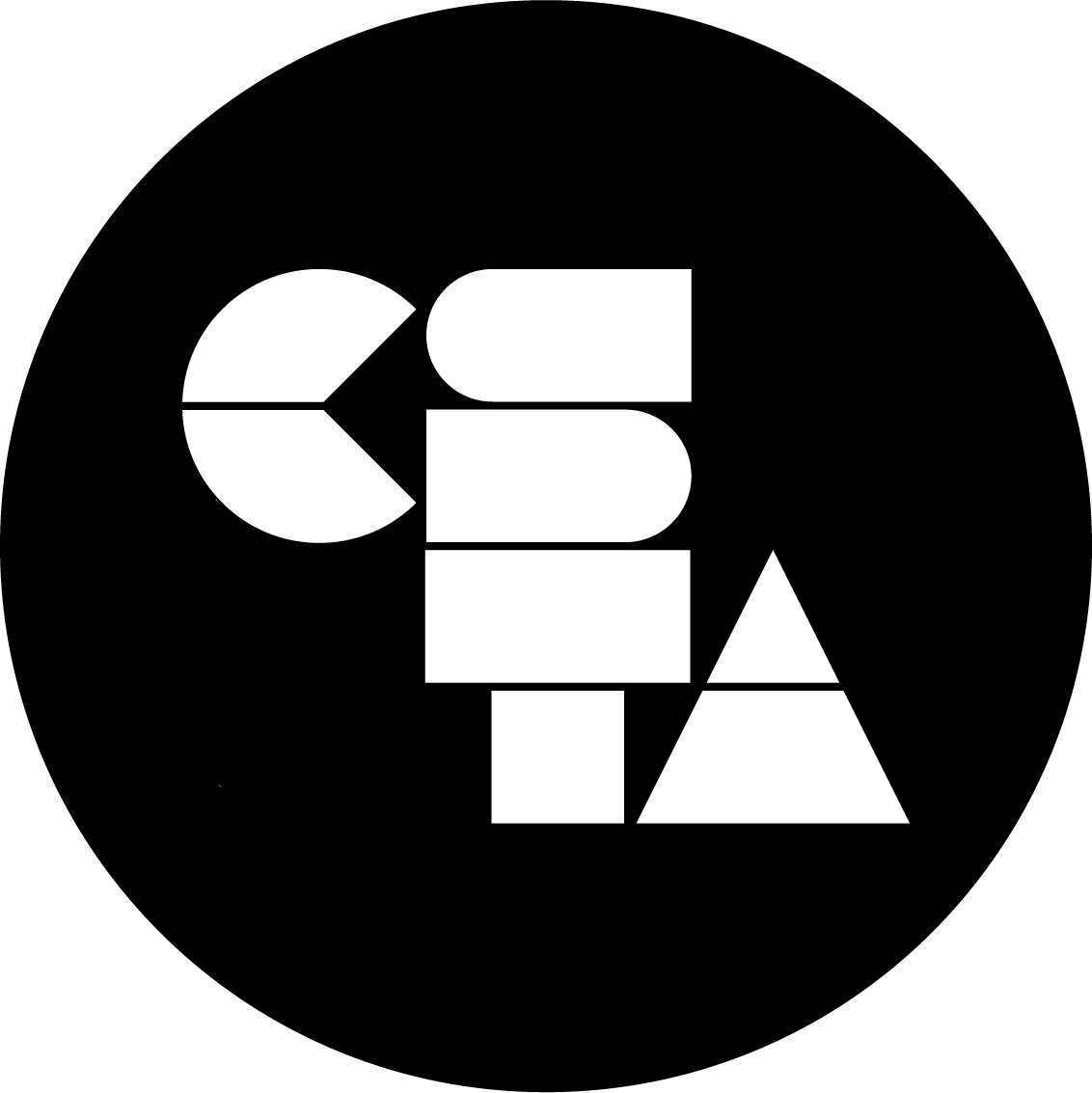 [Speaker Notes: Sample Poster (6-12)]
My CS Hero Poster
Unplugged Activity
Create a poster of your CS Hero that describes the positive change your CS Hero’s work 
has on others.
PLAN Content
Identify images and information that will be on the poster.
DESIGN Posters
Use Google Slides and other platforms to create a digital poster.
SHARE with Others
Showcase posters to the class and/or share with a wider audience.
#CSEverywhere
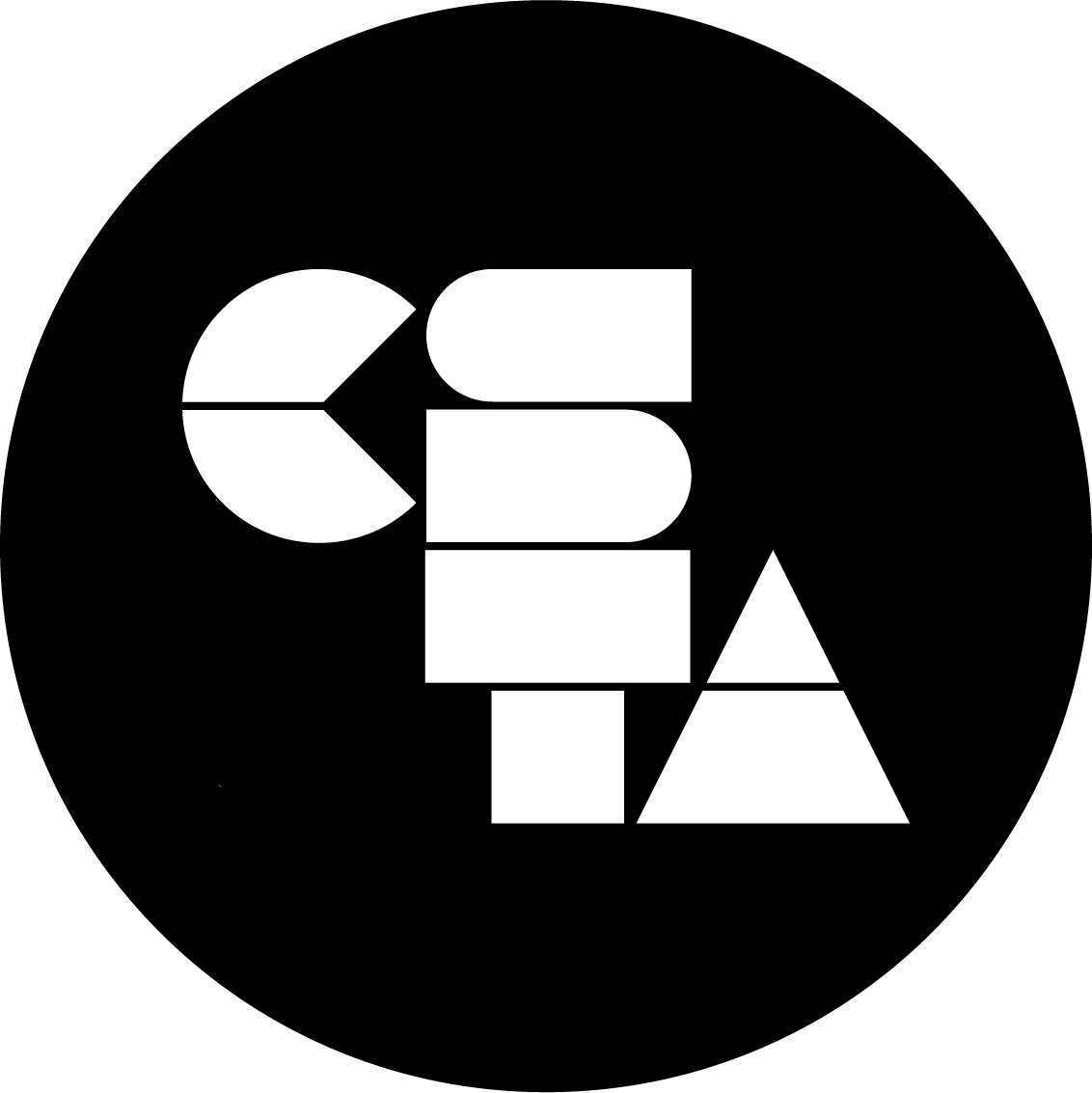 [Speaker Notes: Unplugged - Hard Copy Format (K-5th grades)
Teacher Reference: Print to fitable area.]
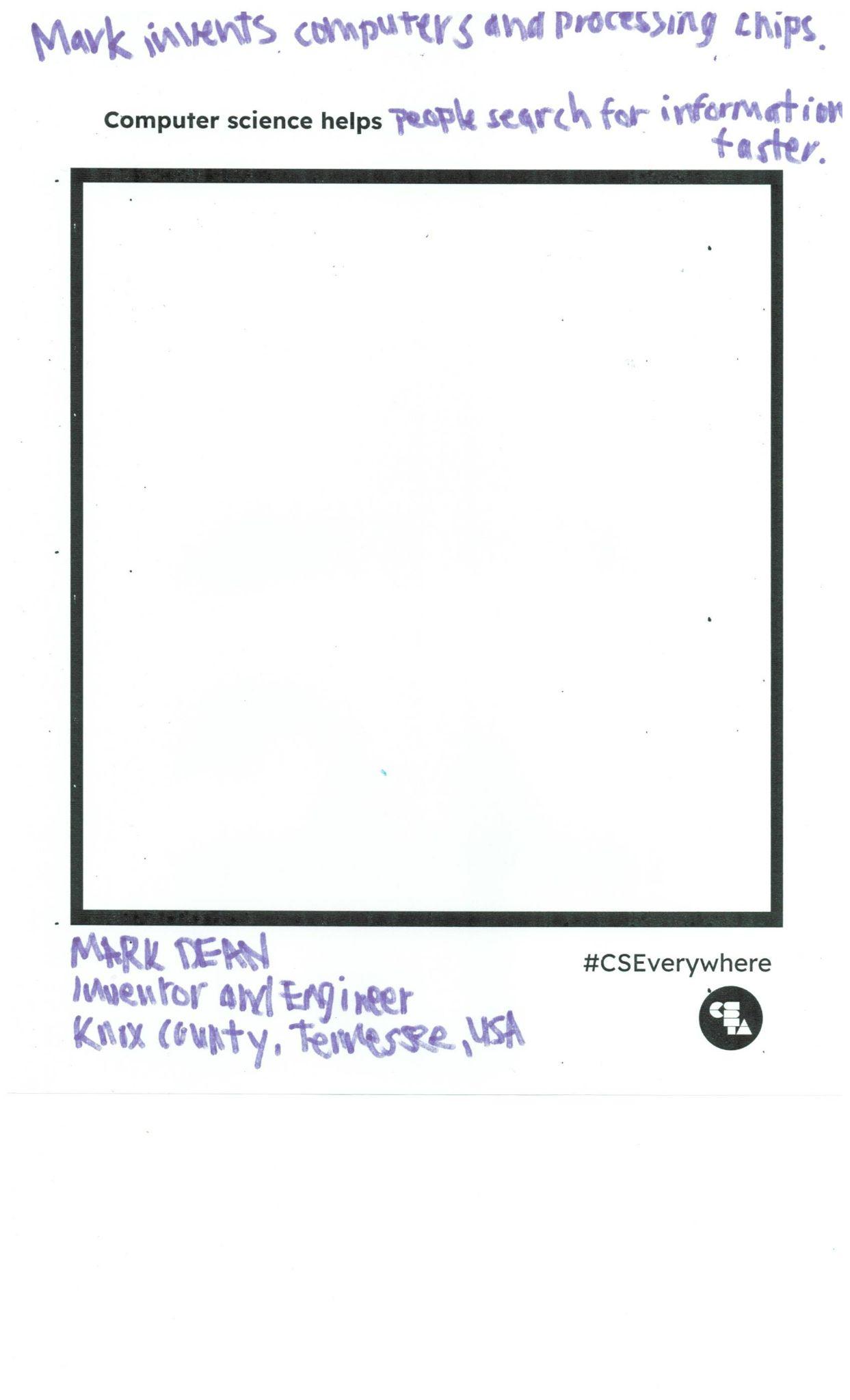 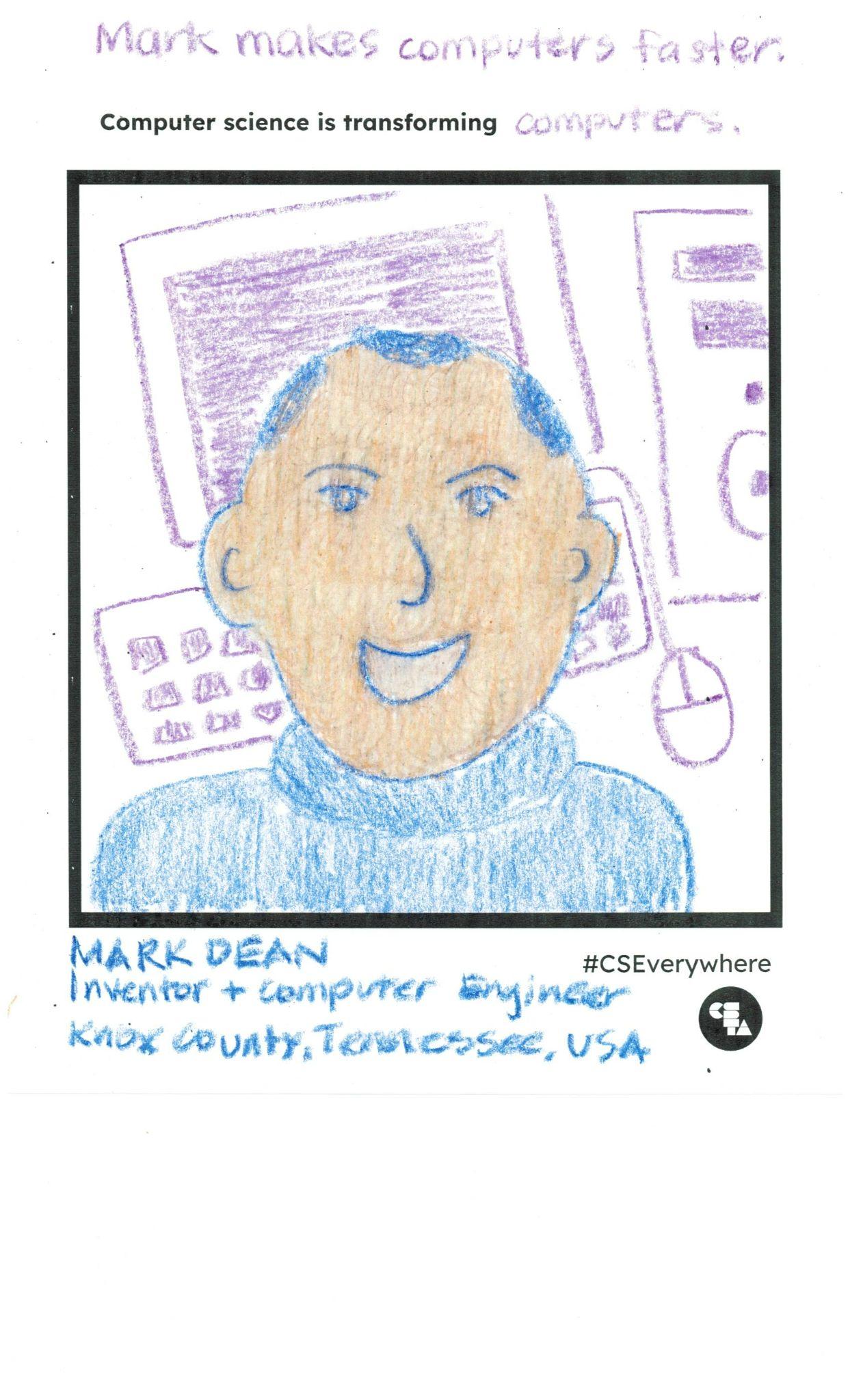 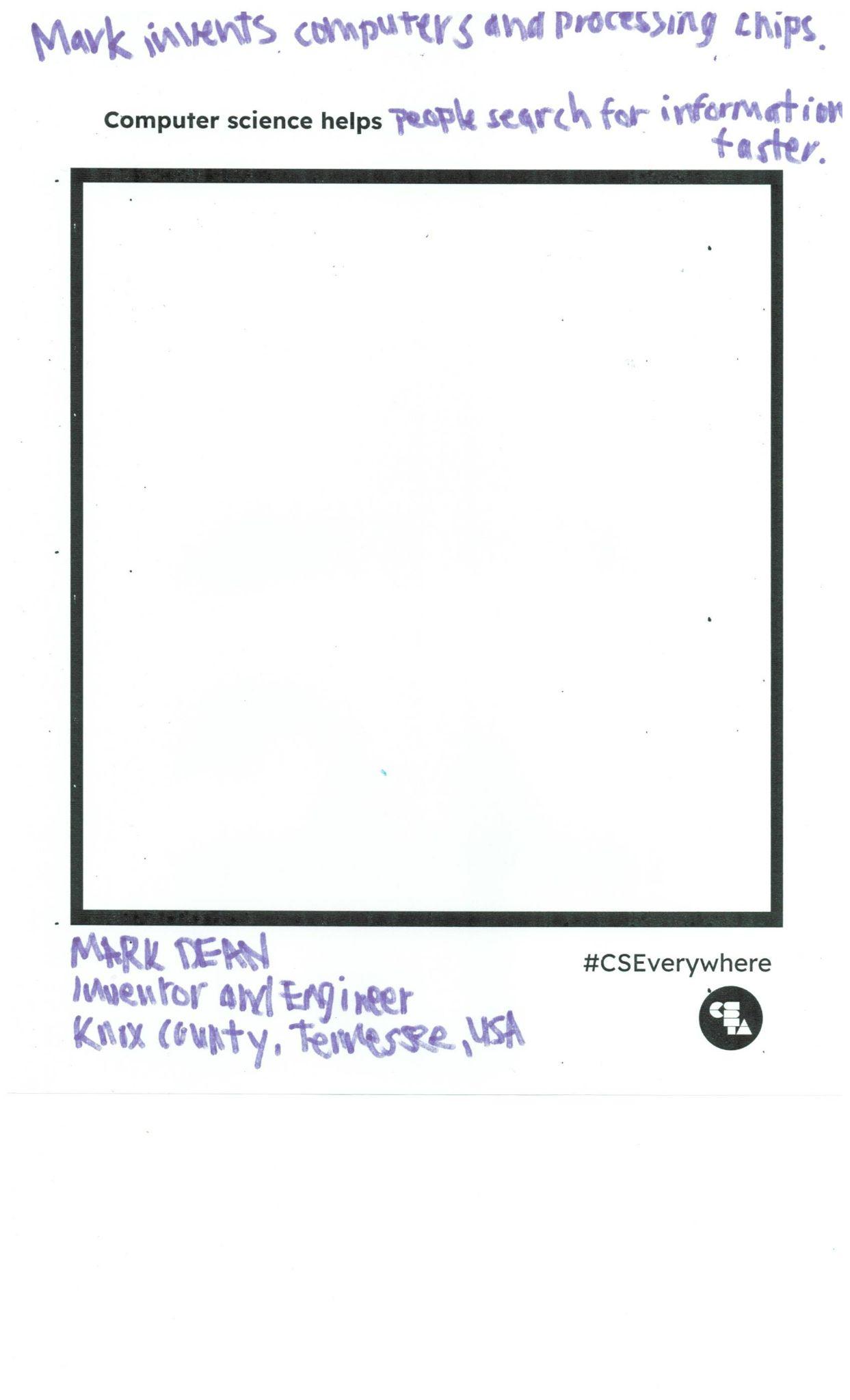 [Speaker Notes: Blank Print Copy]
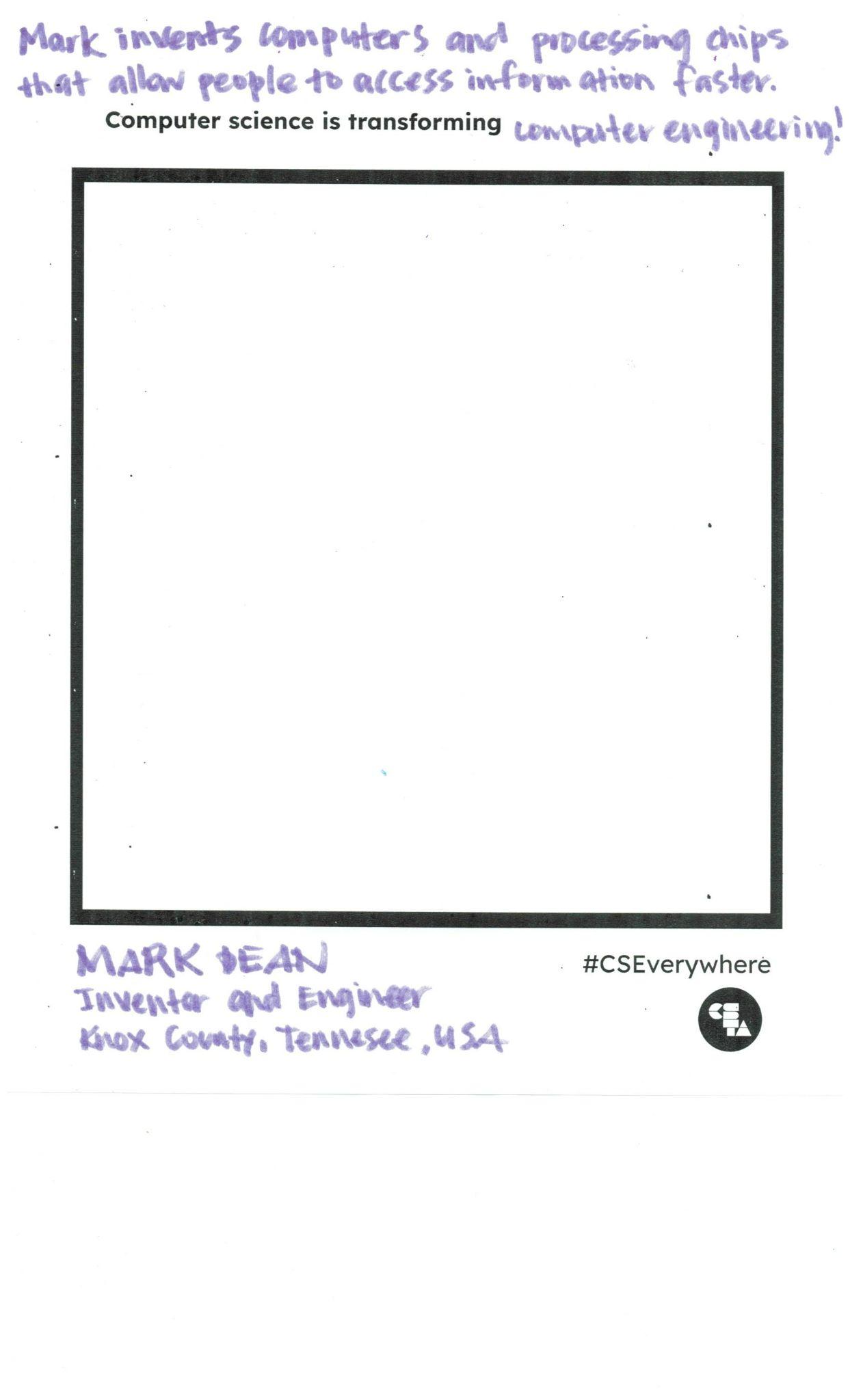 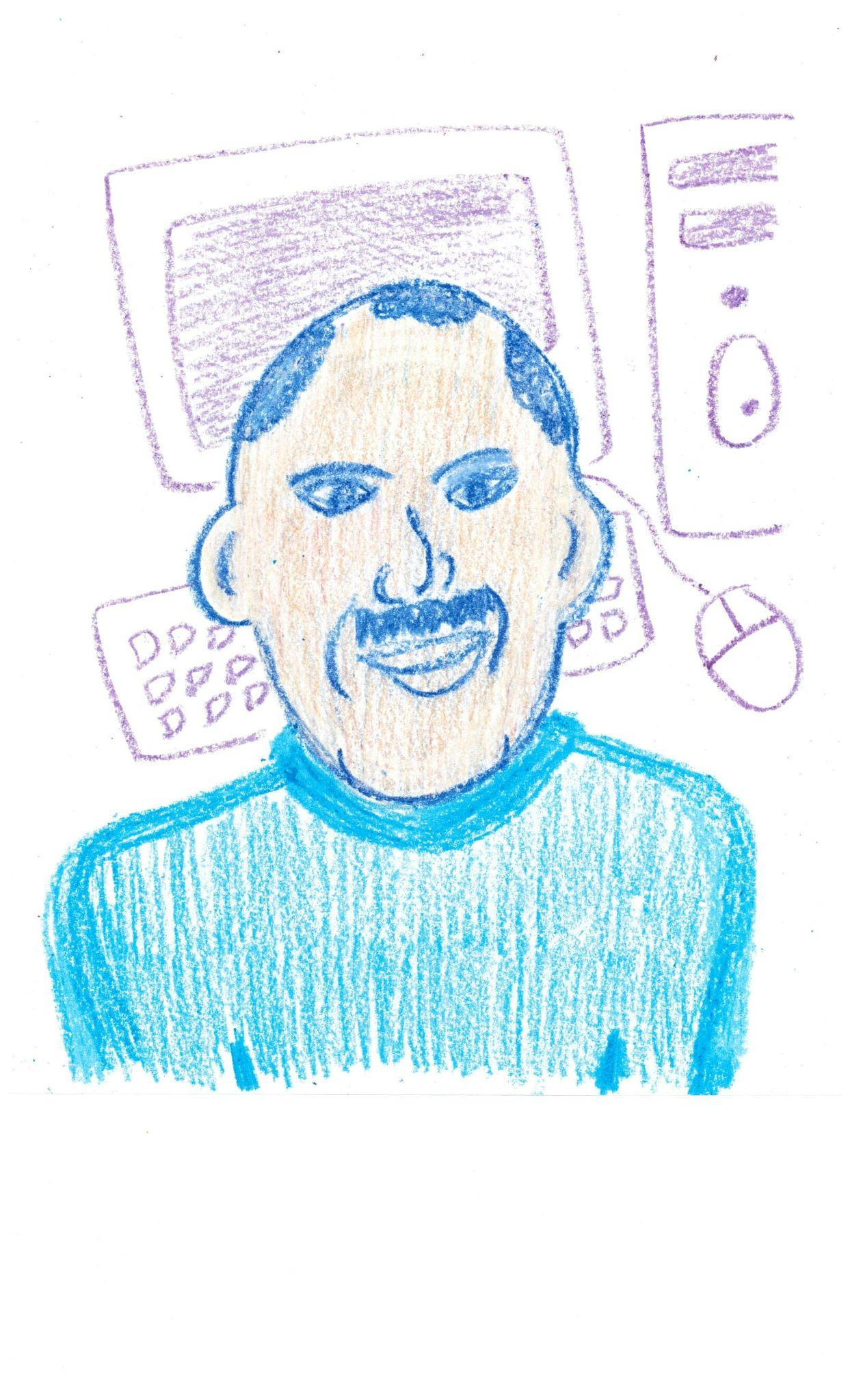 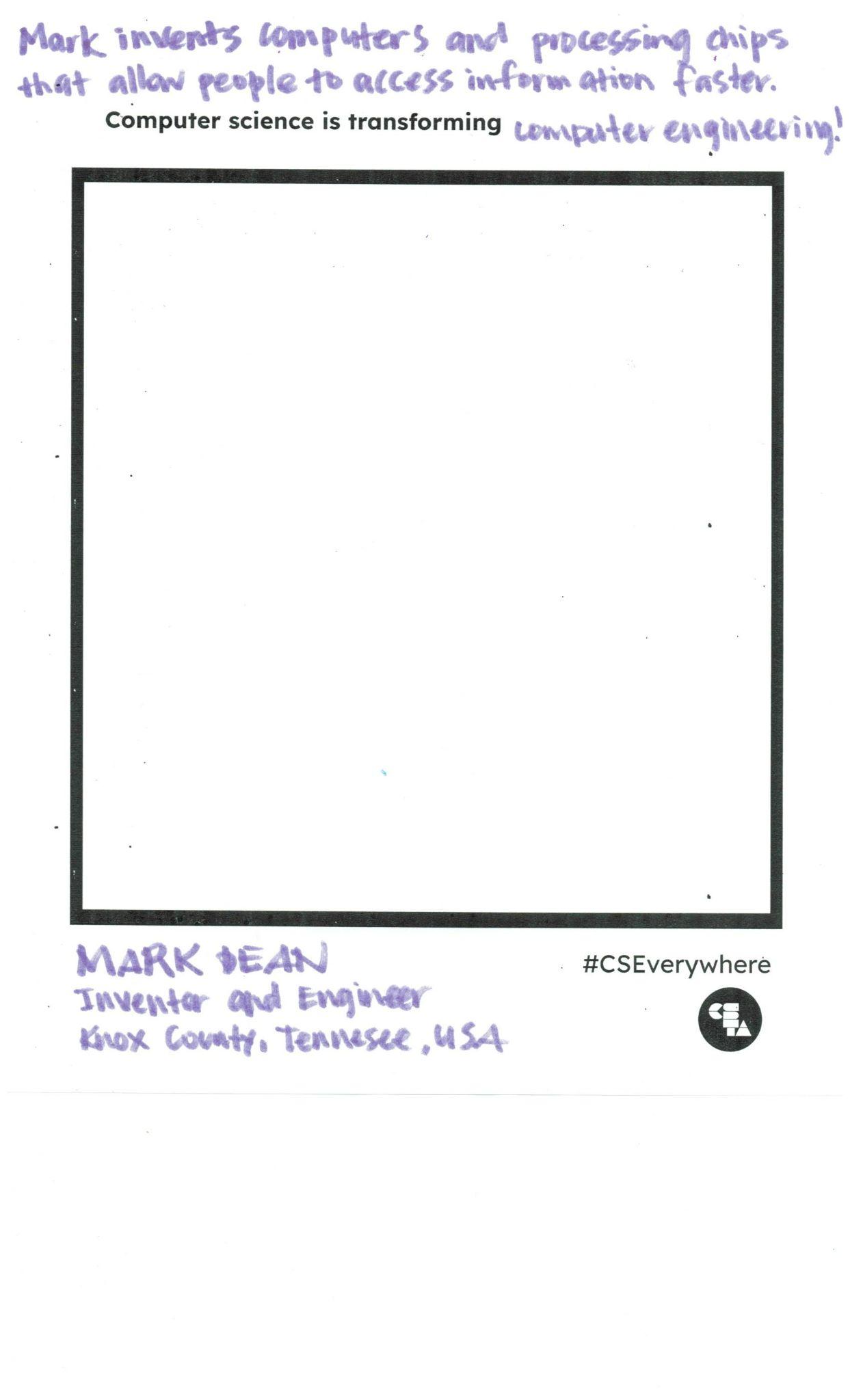 [Speaker Notes: Blank Print Copy]
CS HERO’S FIRST NAME ...
   Computer science helps ...
background  background  background  background  background  background  background  background  background  background  background  background  background  background  background   background  background  background  background  background  background  background  background  background  background  background  background  background  background  background  background  background  background  background  background background  background  background  background  background  background  background  background  background  background  background  background  background  background  background  background  background  background  background  background  background  background  background  background  background background  background  background  background  background  background  background  background  background  background  background  background  background  background  background  background  background  background  background  background  background  background  background  background  background background  background  background  background  background  background  background  background  background  background  background  background  background  background  background  background  background  background  background  background  background  background  background  background  background background  background  background  background  background  background  background  background  background  background  background  background  background  background  background  background  background  background  background  background
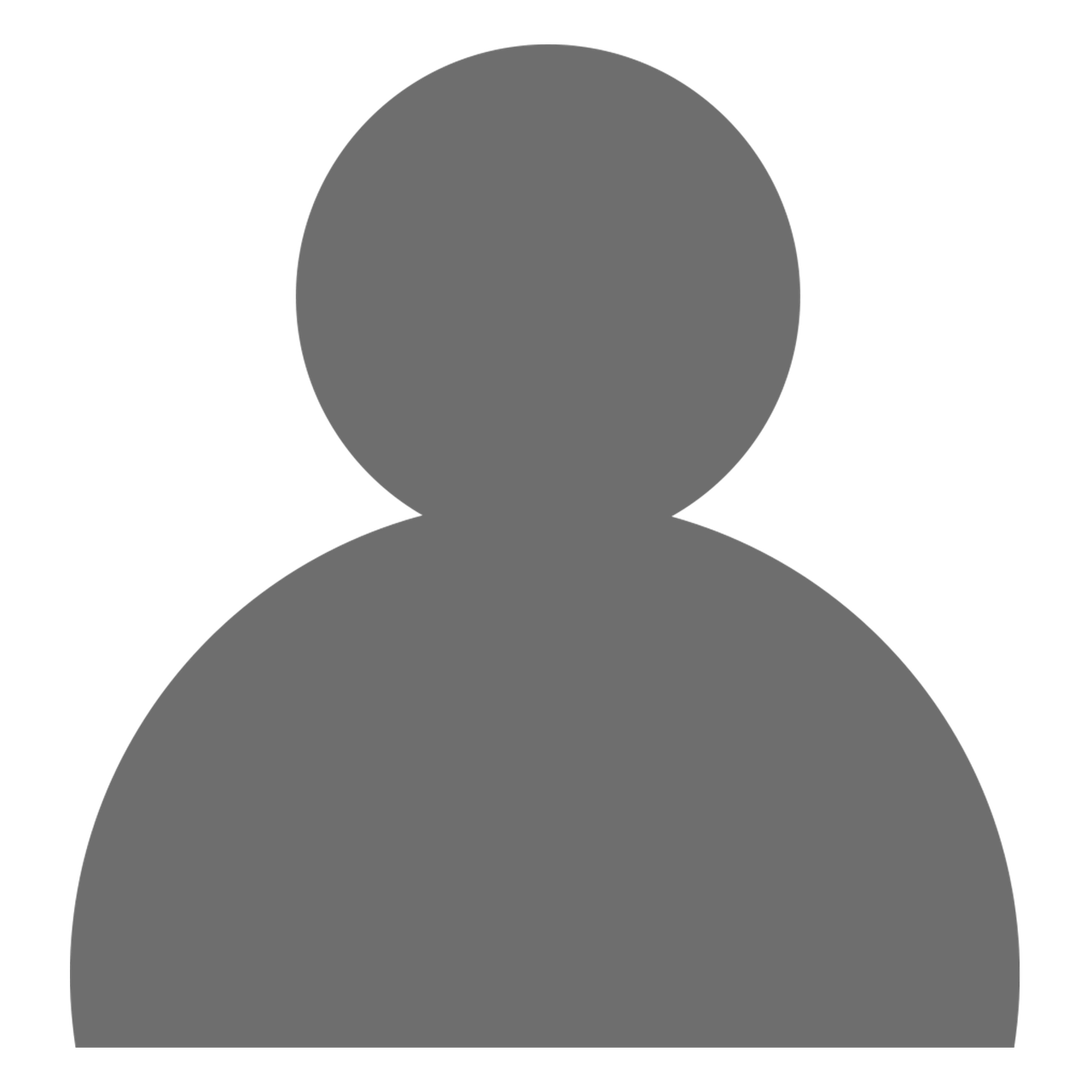 YOUR NAMEYour Future Job
Location
#CSEverywhere
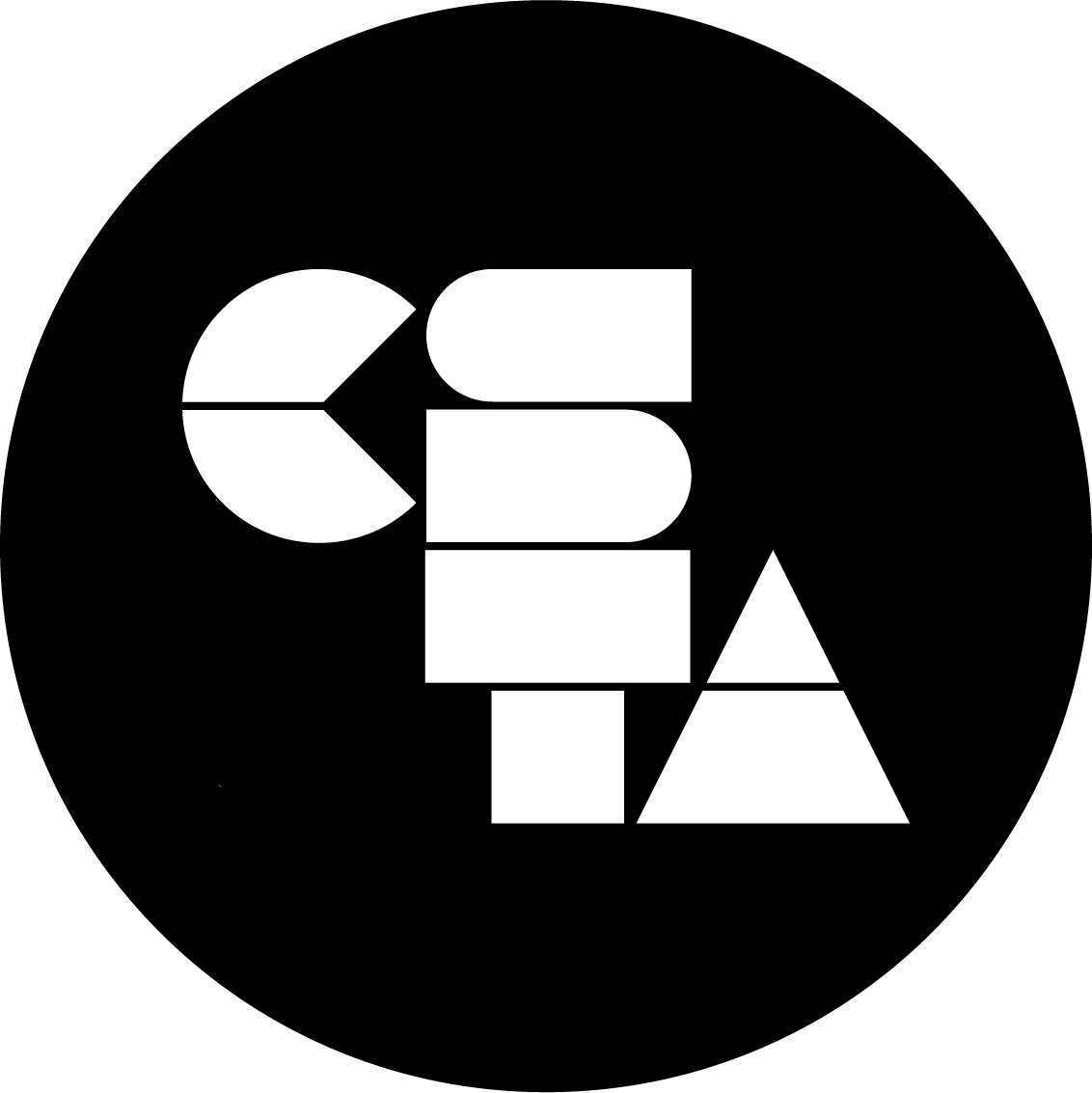 [Speaker Notes: Teacher Instructional Print Copy (K-5)]
CS HERO’S FIRST NAME helps ... by ...
   Computer science is transforming ...
background  background  background  background  background  background  background  background  background  background  background  background  background  background  background   background  background  background  background  background  background  background  background  background  background  background  background  background  background  background  background  background  background  background  background background  background  background  background  background  background  background  background  background  background  background  background  background  background  background  background  background  background  background  background  background  background  background  background  background background  background  background  background  background  background  background  background  background  background  background  background  background  background  background  background  background  background  background  background  background  background  background  background  background background  background  background  background  background  background  background  background  background  background  background  background  background  background  background  background  background  background  background  background  background  background  background  background  background background  background  background  background  background  background  background  background  background  background  background  background  background  background  background  background  background  background  background  background
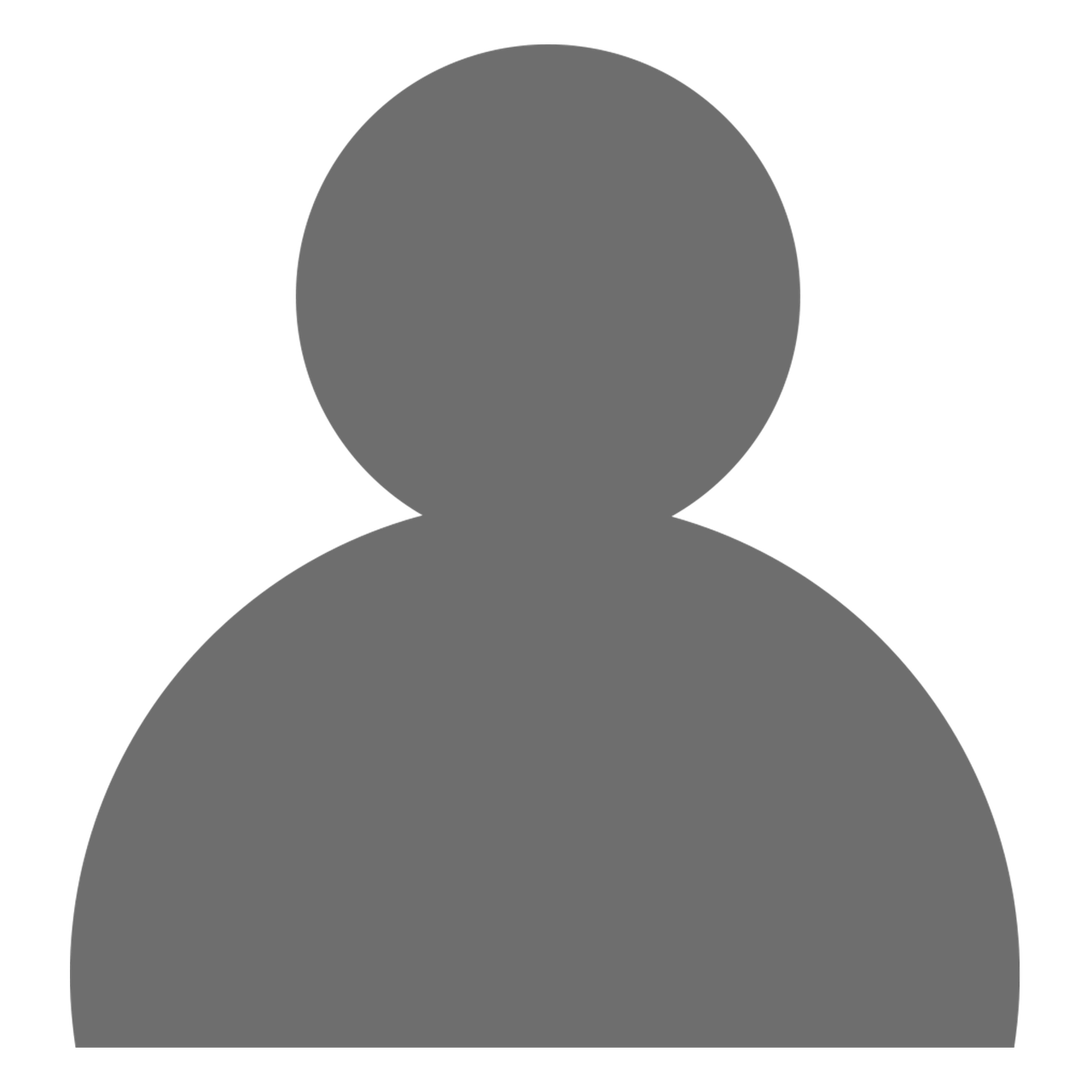 YOUR NAMEYour Future Job
Location
#CSEverywhere
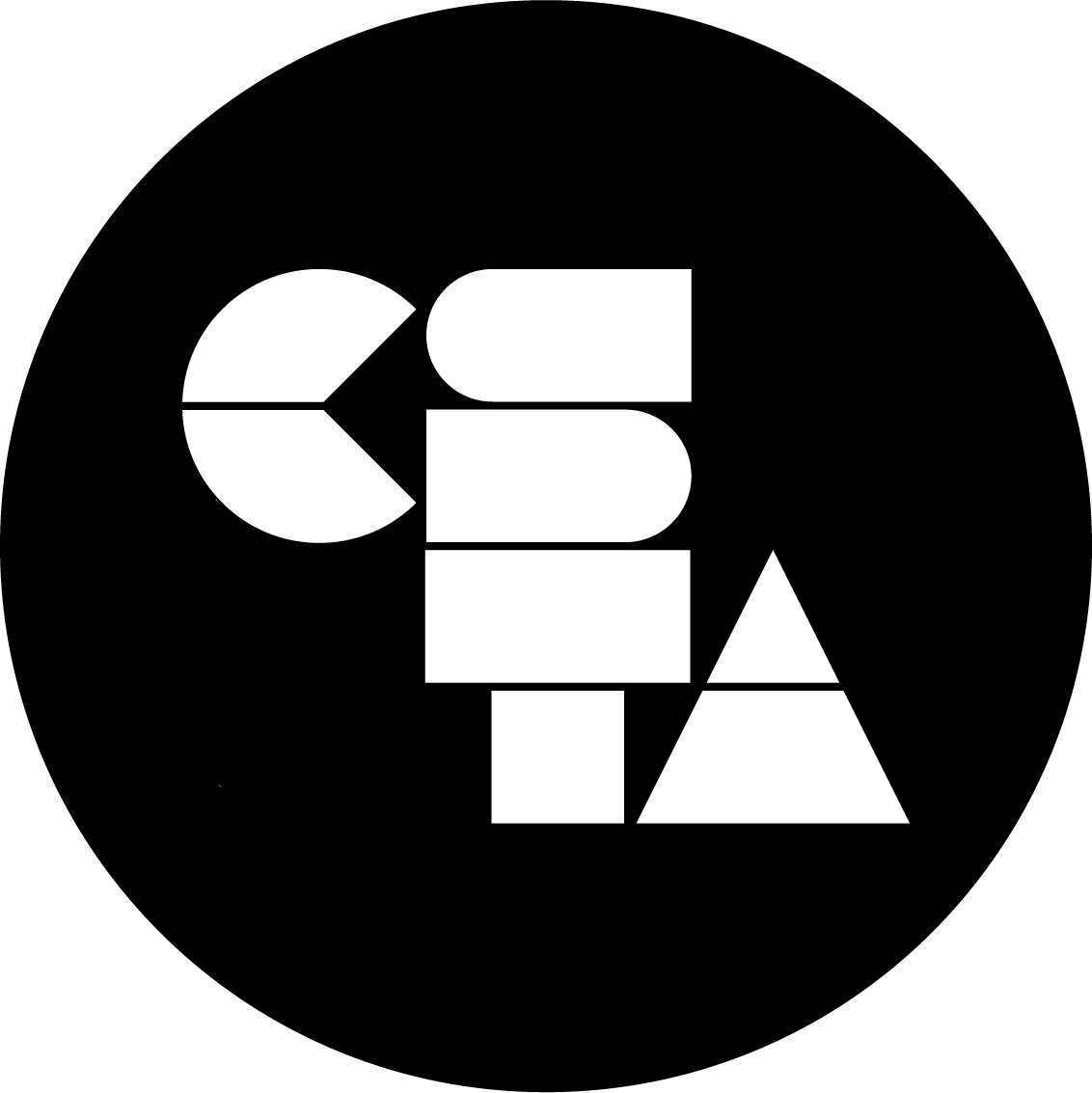 [Speaker Notes: Teacher Instructional Print Copy: 6-12]
My CS Hero Poster
PLAN
Identify images and information that will be on the poster.
Complete the table below.
Write one sentence that describes the work that your CS Hero does. Begin with your CS Hero’s first name.
Complete the sentence by entering the type how your CS Hero’s work helps others.
Computer science helps …
#CSEverywhere
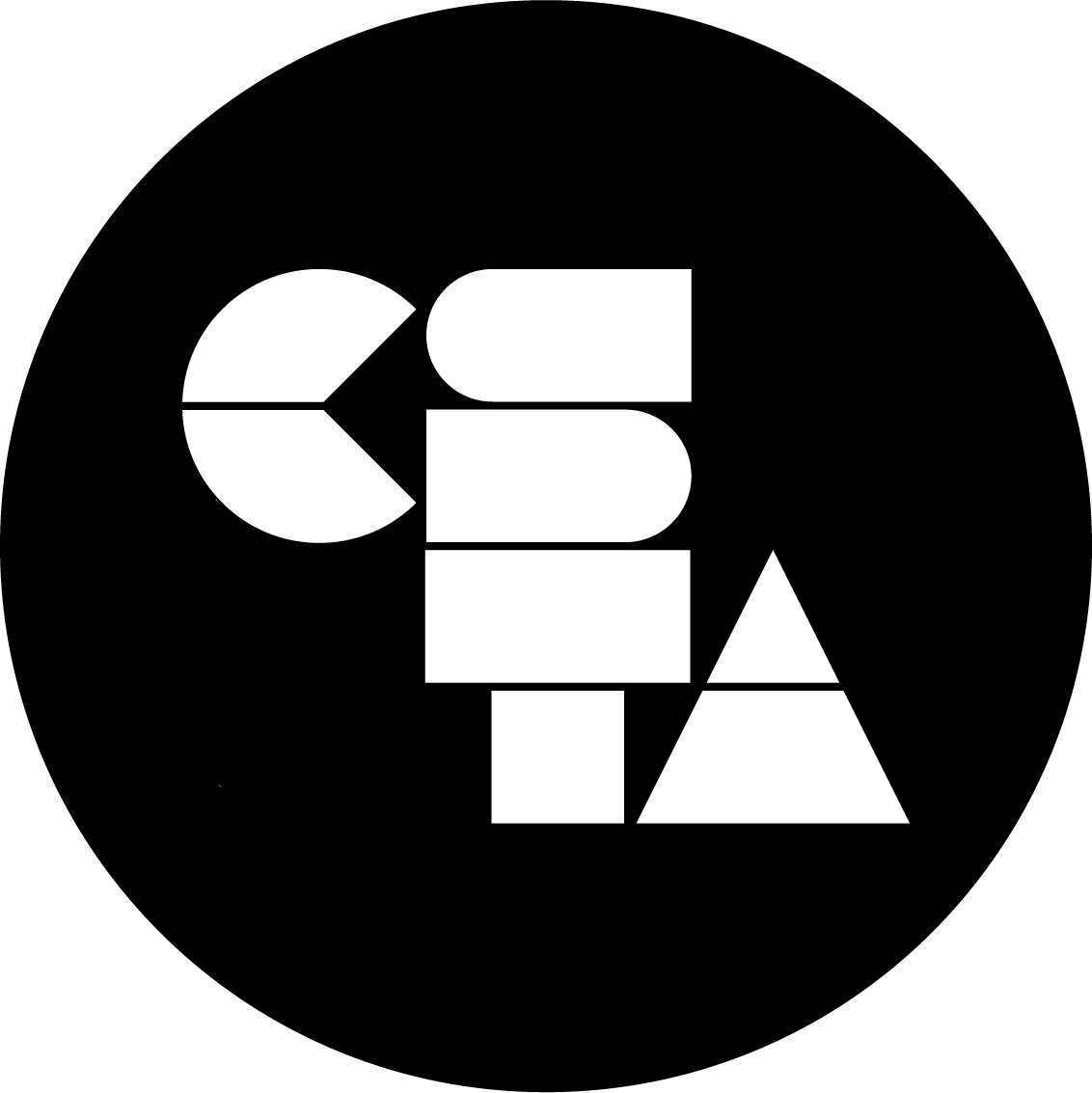 [Speaker Notes: Unplugged Hard Copy - Content Worksheet (K-5th grades)

Print Tip: Click More Settings, Click Scale, Select Fit to Printable Area]
My CS Hero Poster
PLAN
Identify images and information that will be on the poster.
Complete the table below.
Write one sentence that describes what your CS Hero’s work and how it helps others. Begin with your CS Hero’s first name.
Complete the sentence by entering industry your CS Hero belongs to.
Computer science is transforming
#CSEverywhere
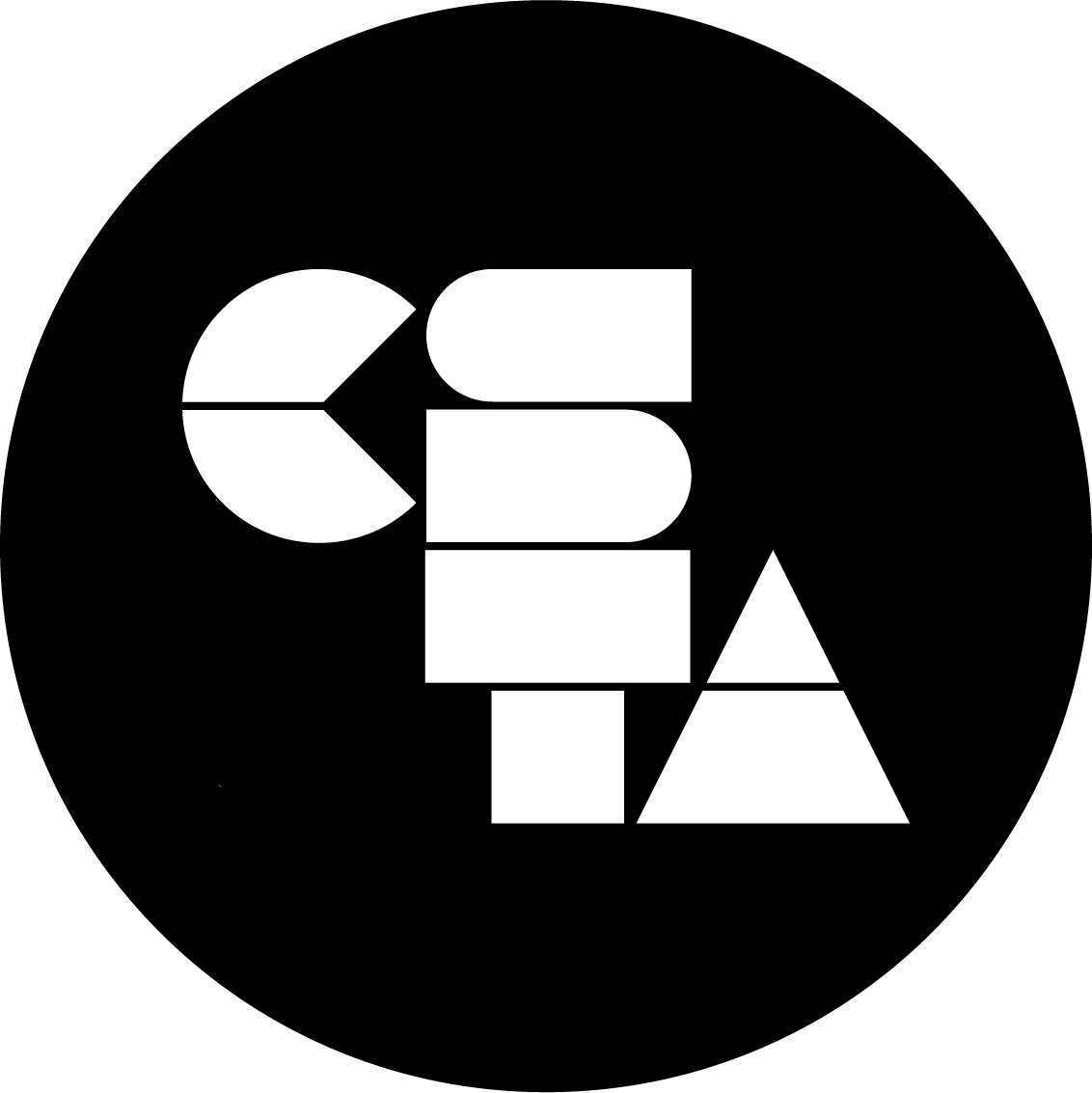 [Speaker Notes: Unplugged Hard Copy - Content Worksheet (6-12th grades)

Print Tip: Click More Settings, Click Scale, Select Fit to Printable Area]
My CS Hero Poster
CREATION
Create your Future Me Poster.
Write the CS Hero statement here.
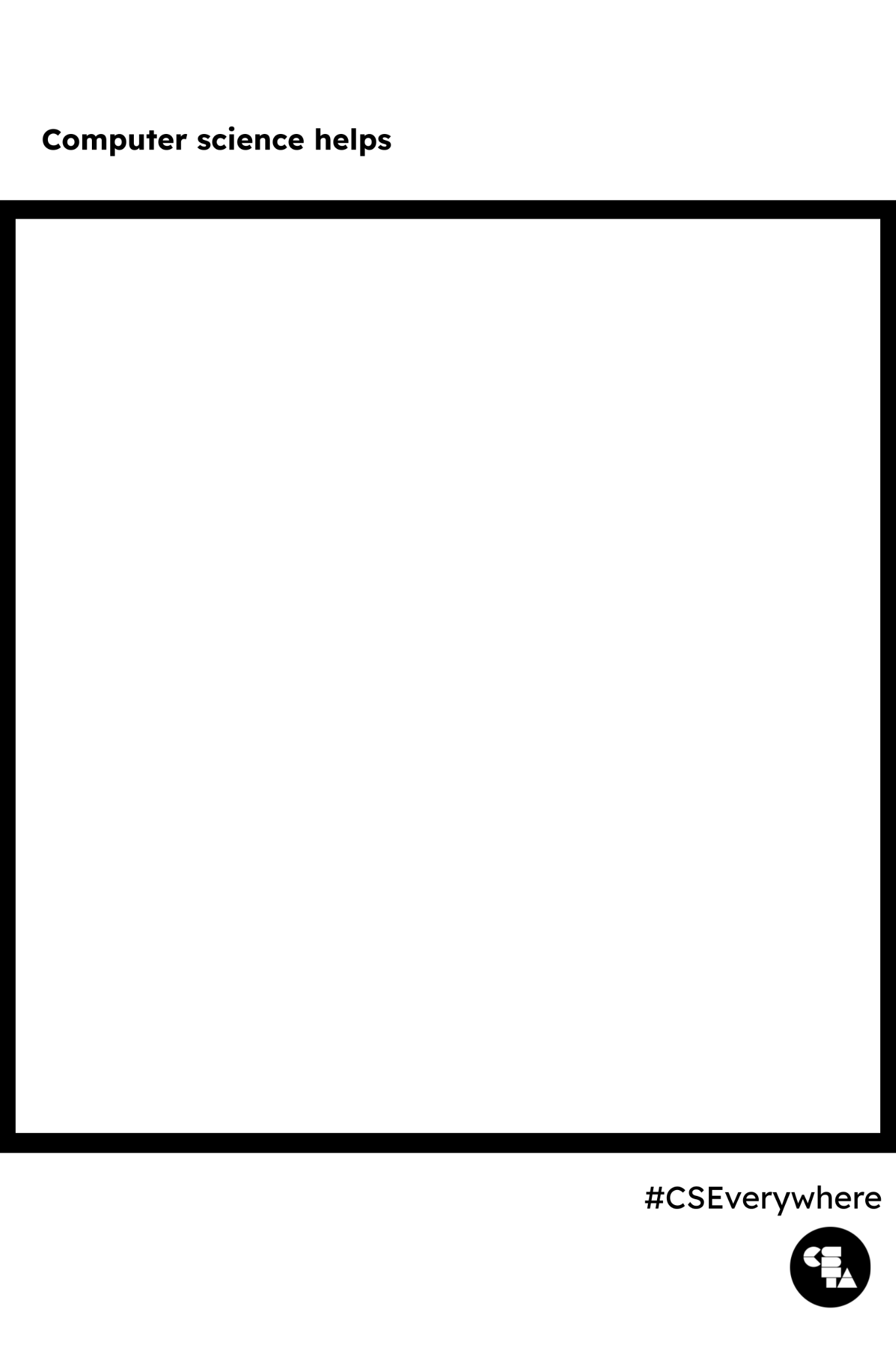 Draw things that relate to the CS Hero’s work in the background.
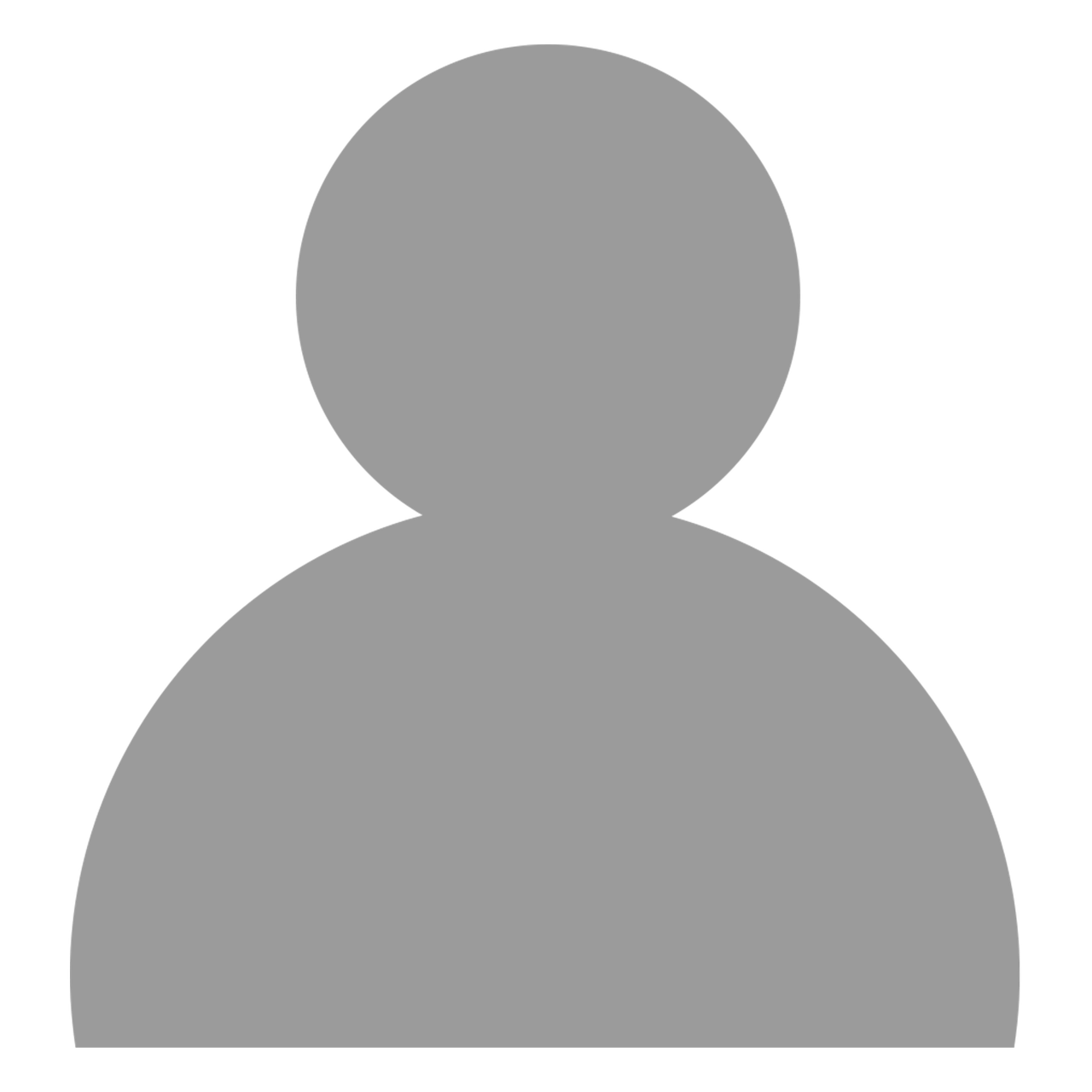 Draw the CS Hero.
Write the CS Hero’s name, job and location.
#CSEverywhere
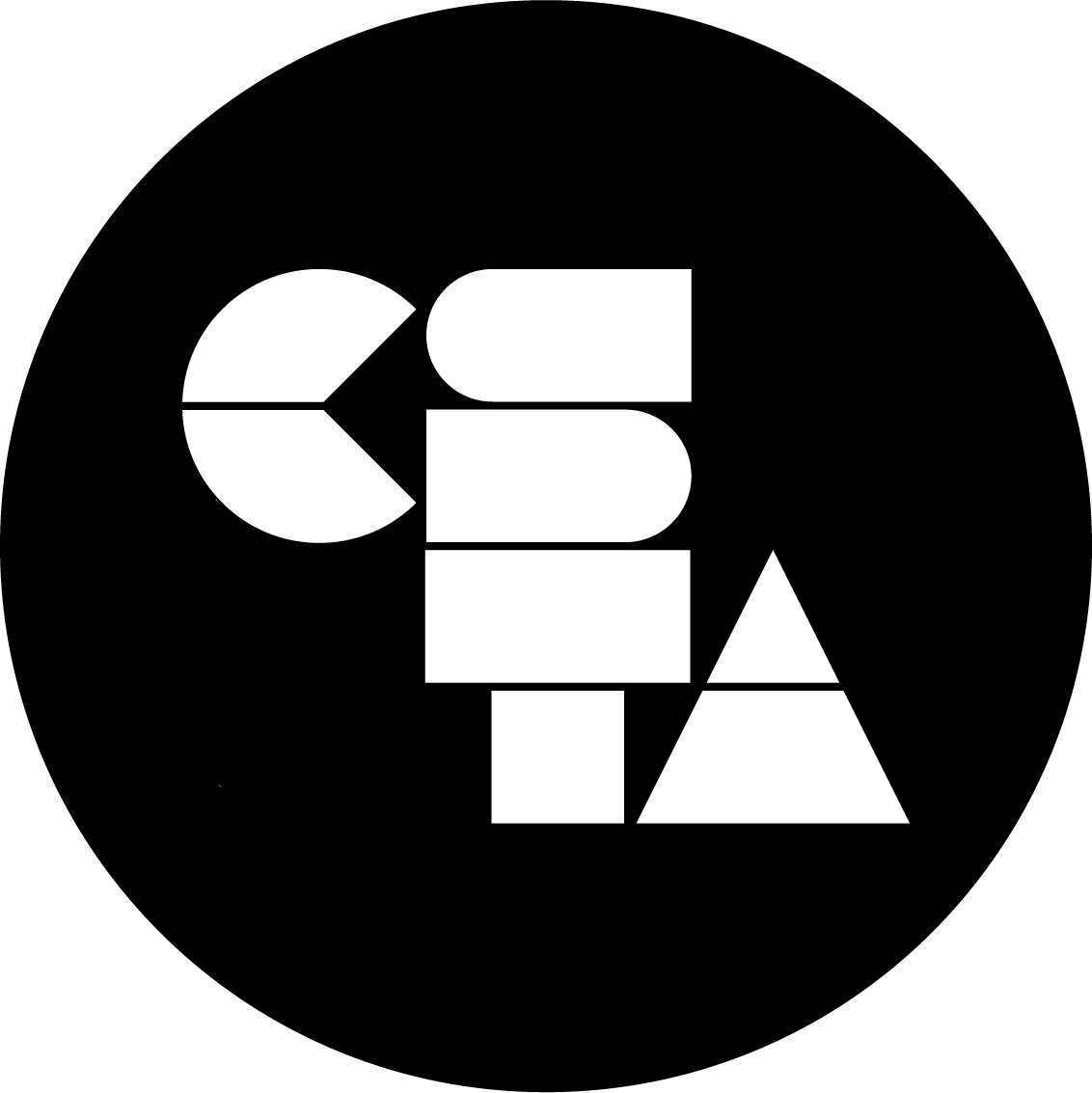 [Speaker Notes: Unplugged - Hard Copy Format (K-5th grades)
Teacher Reference: Print to fitable area.]
My CS Hero Poster
CREATION
Create your Future Me Poster.
Write the CS Hero statement here.
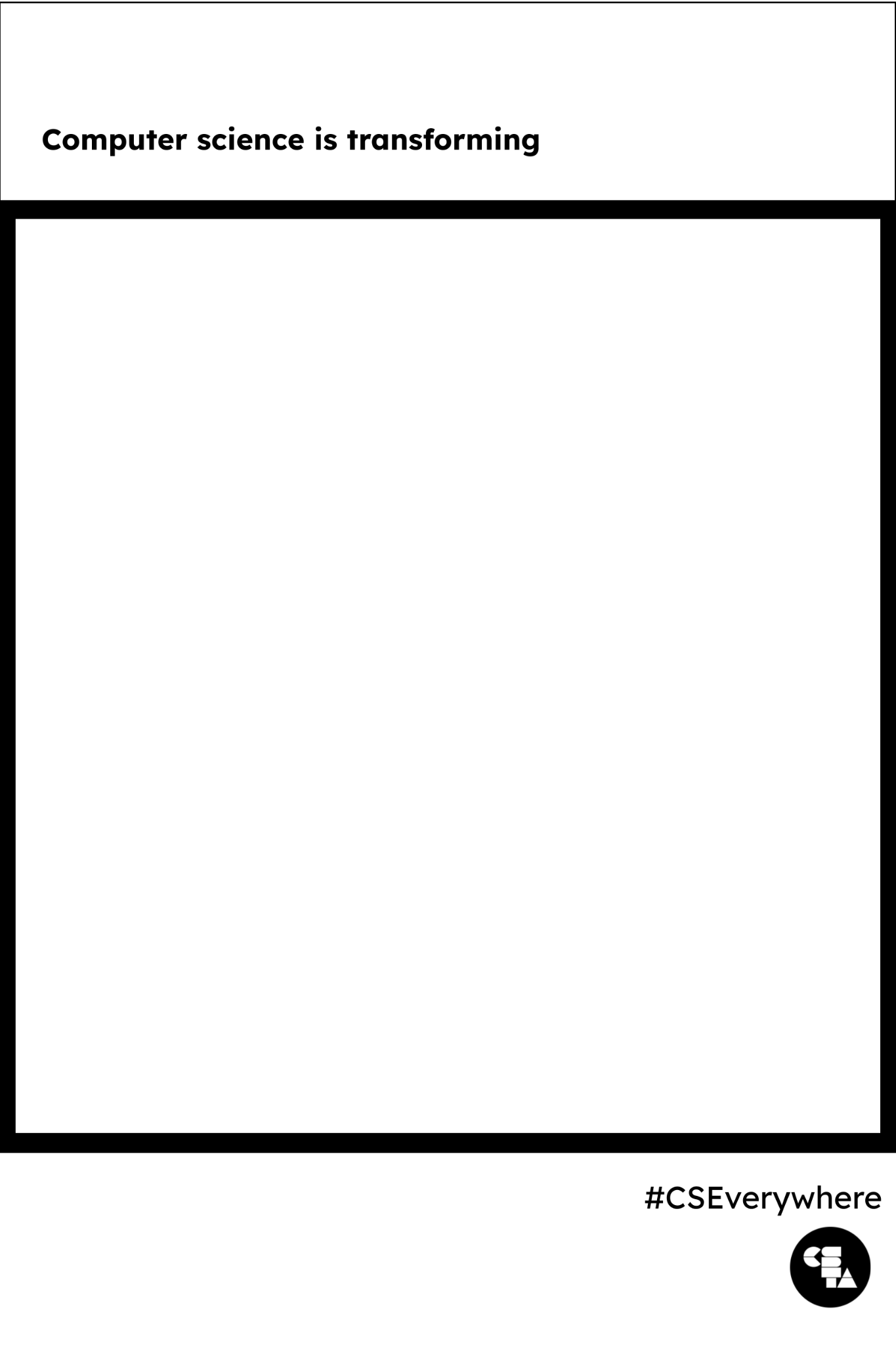 Draw things that relate to the CS Hero’s work in the background.
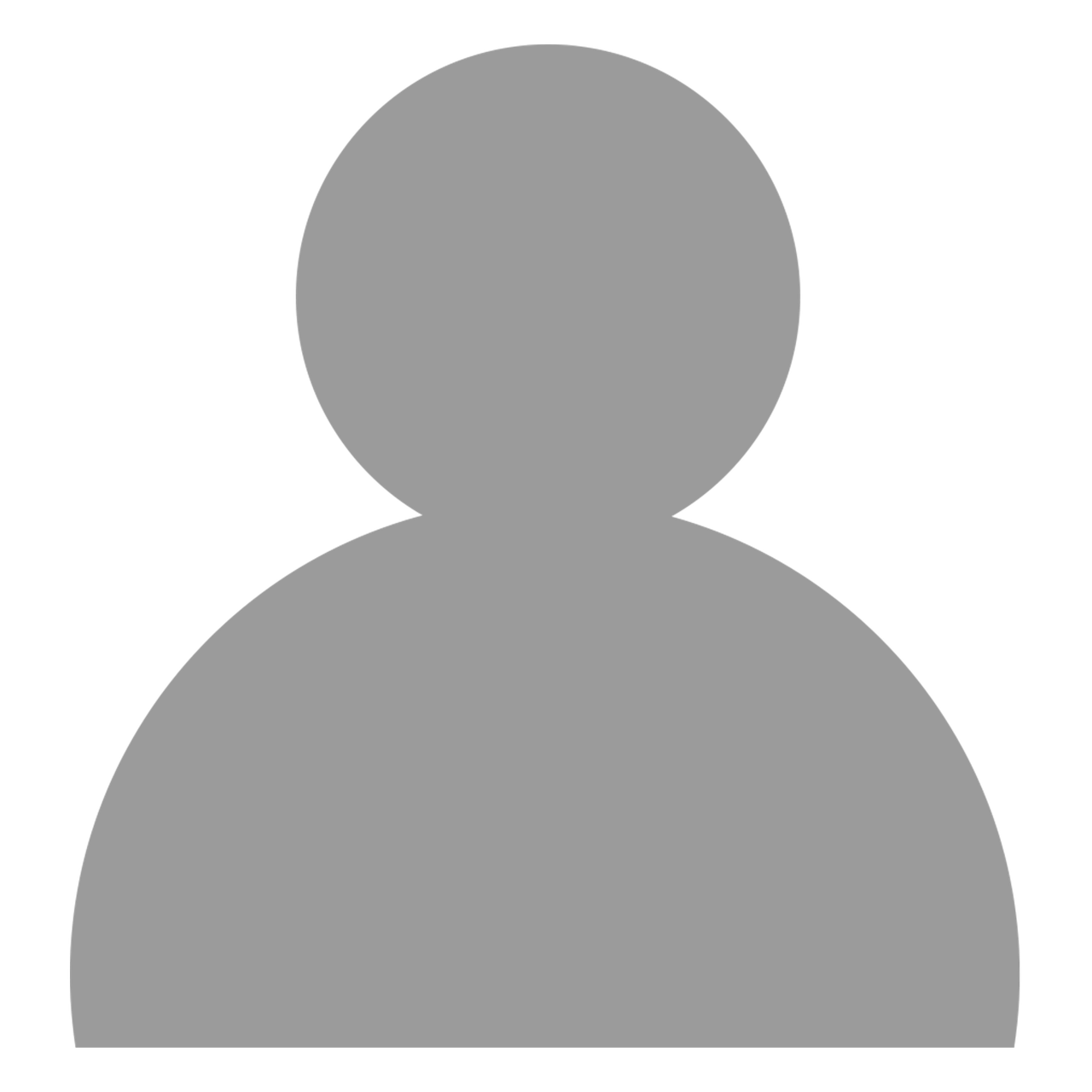 Draw the CS Hero.
Write the CS Hero’s name, job and location.
#CSEverywhere
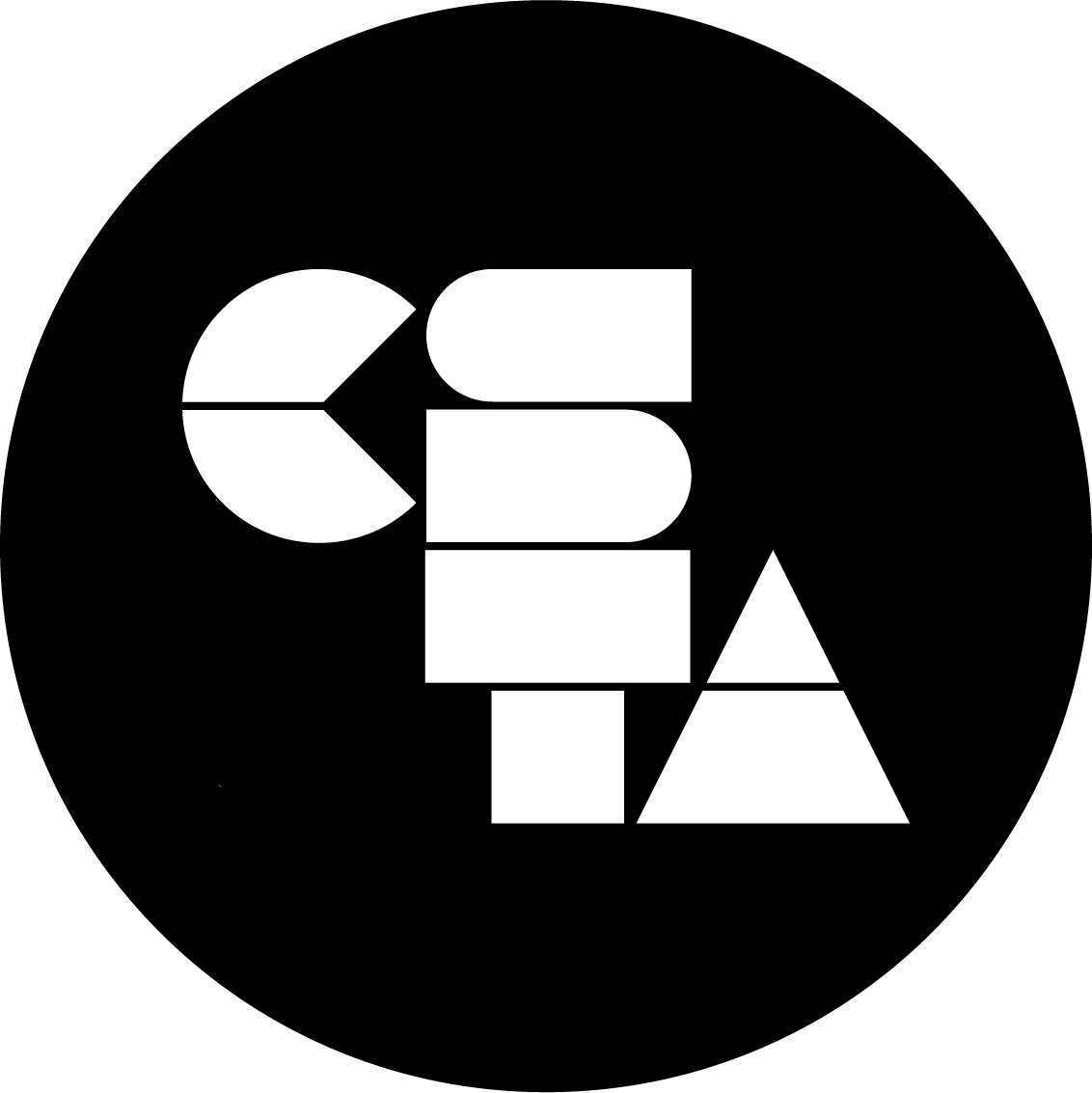 [Speaker Notes: Unplugged - Hard Copy Format (6-12th grades)
Teacher Reference: Print to fitable area.]
My CS Hero Poster
CREATION
Create your Future Me Poster.
Write the CS Hero statement here.
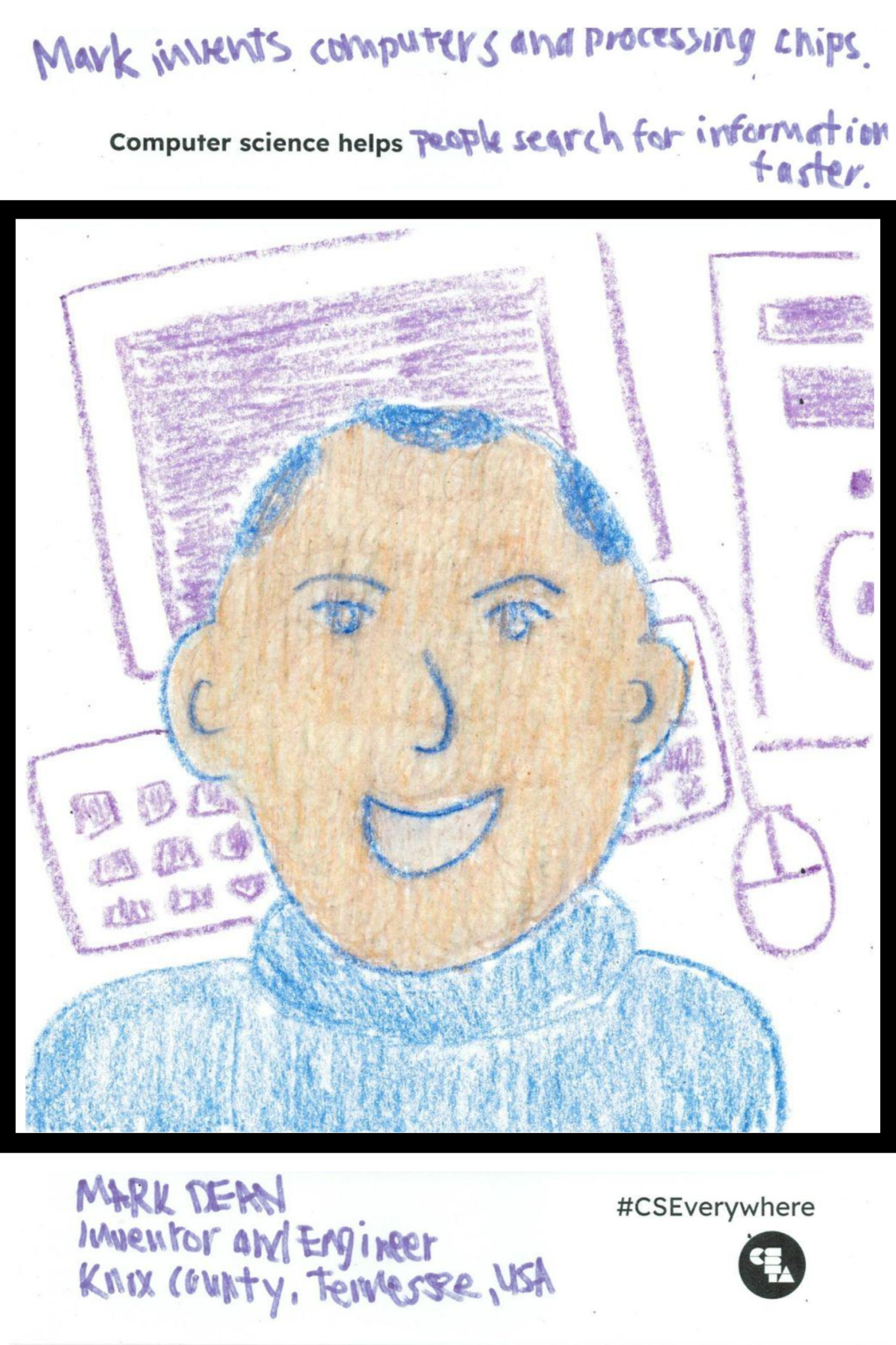 Draw things that relate to the CS Hero’s work in the background.
Draw the CS Hero.
Write the CS Hero’s name, job and location.
#CSEverywhere
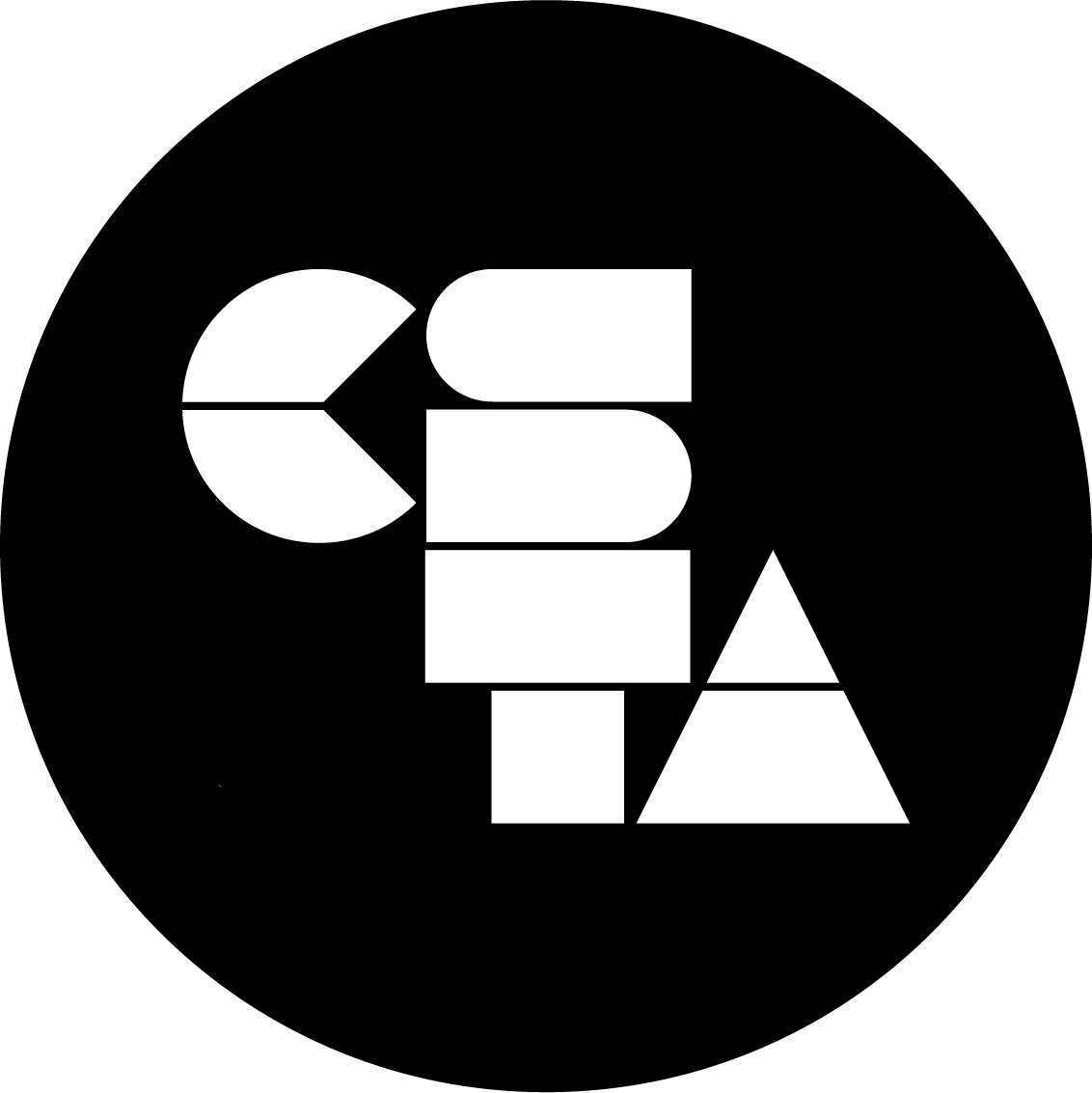 [Speaker Notes: Unplugged - Hard Copy Format (K-5th grades)
Teacher Reference: Print to fitable area.]
My CS Hero Poster
CREATION
Create your Future Me Poster.
Write the CS Hero statement here.
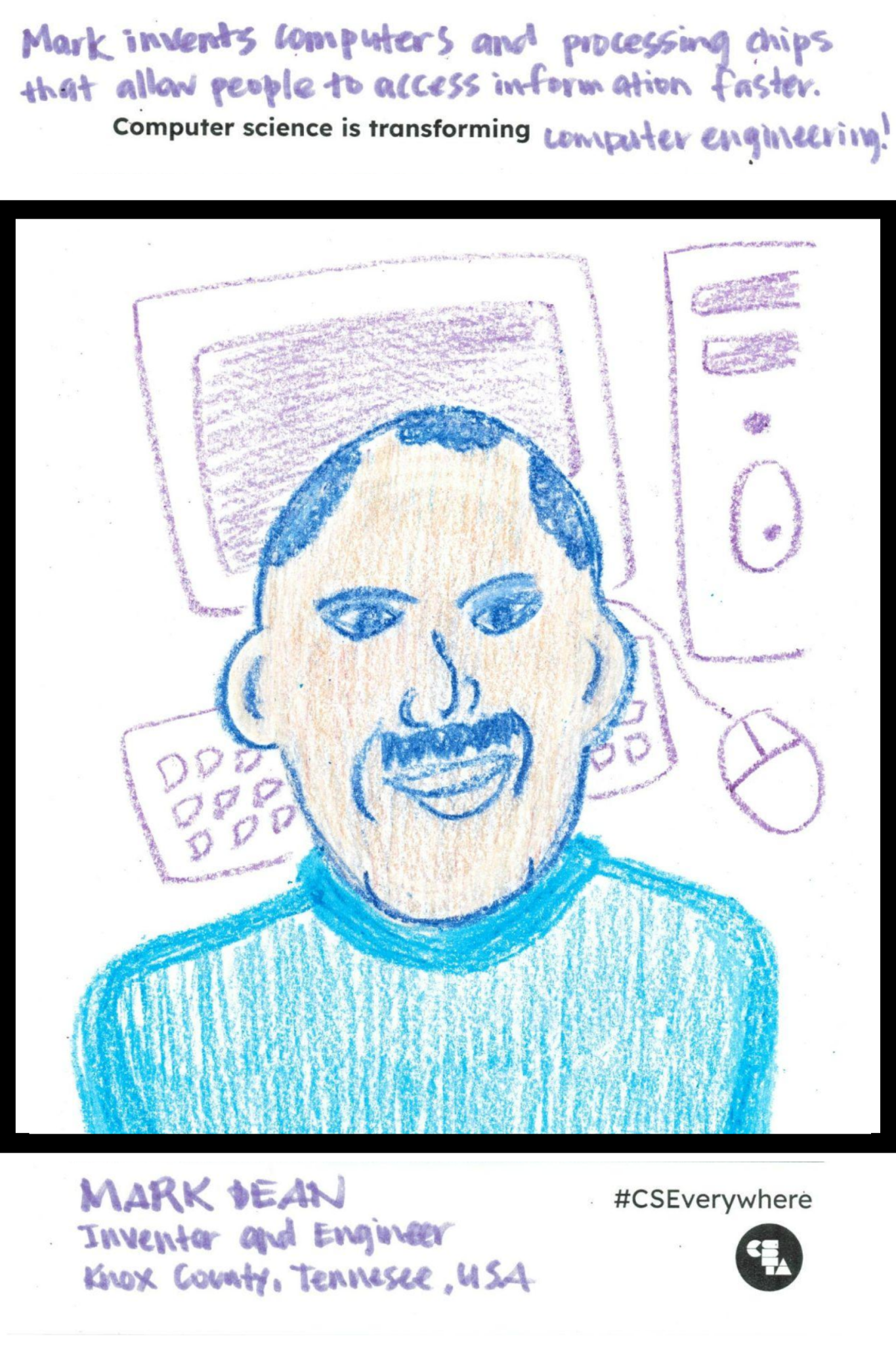 Draw things that relate to the CS Hero’s work in the background.
Draw the CS Hero.
Write the CS Hero’s name, job and location.
#CSEverywhere
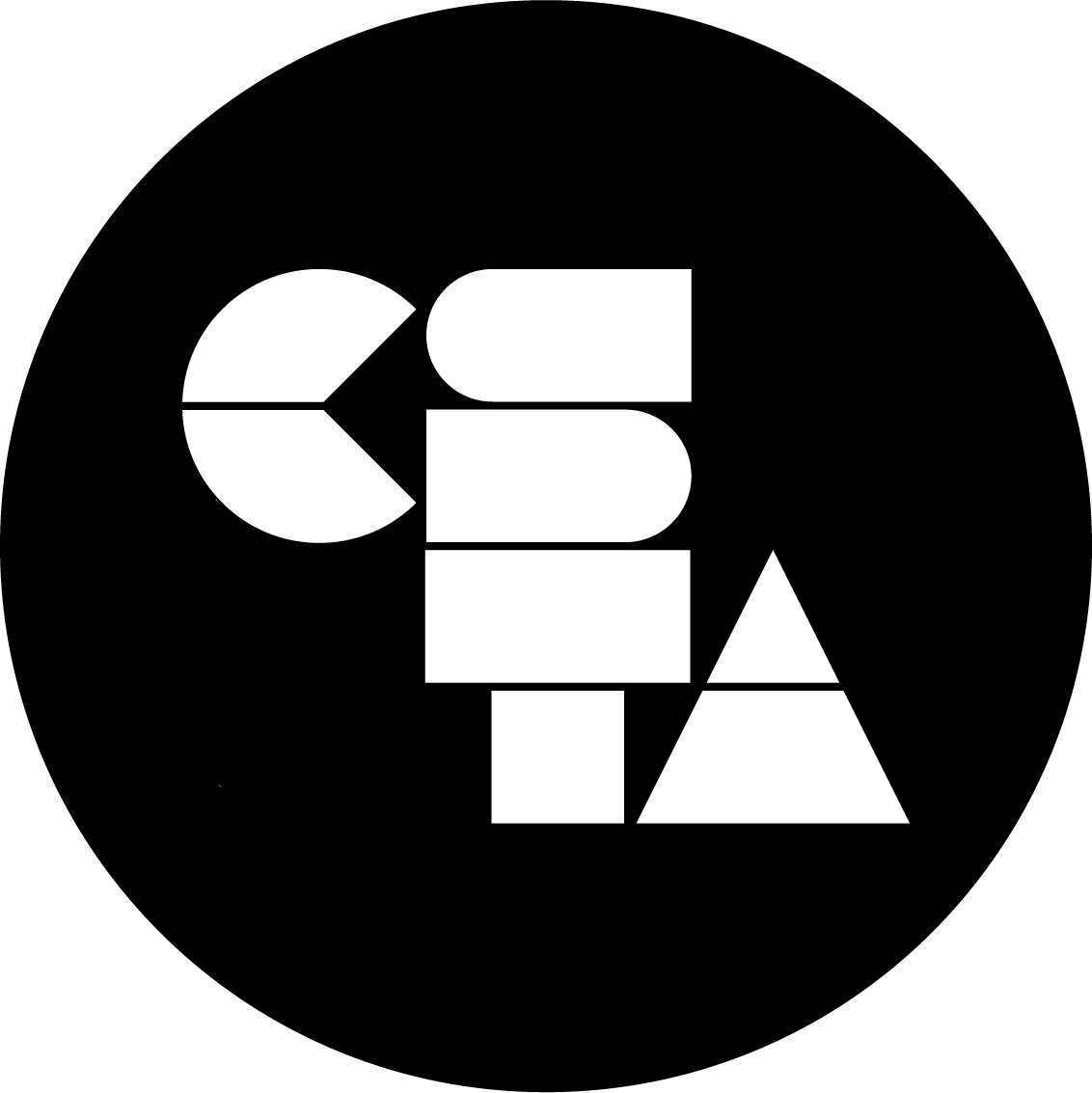 [Speaker Notes: Unplugged - Hard Copy Format (6-12th grades)
Teacher Reference: Print to fitable area.]
...
   Computer science helps
#CSEverywhere
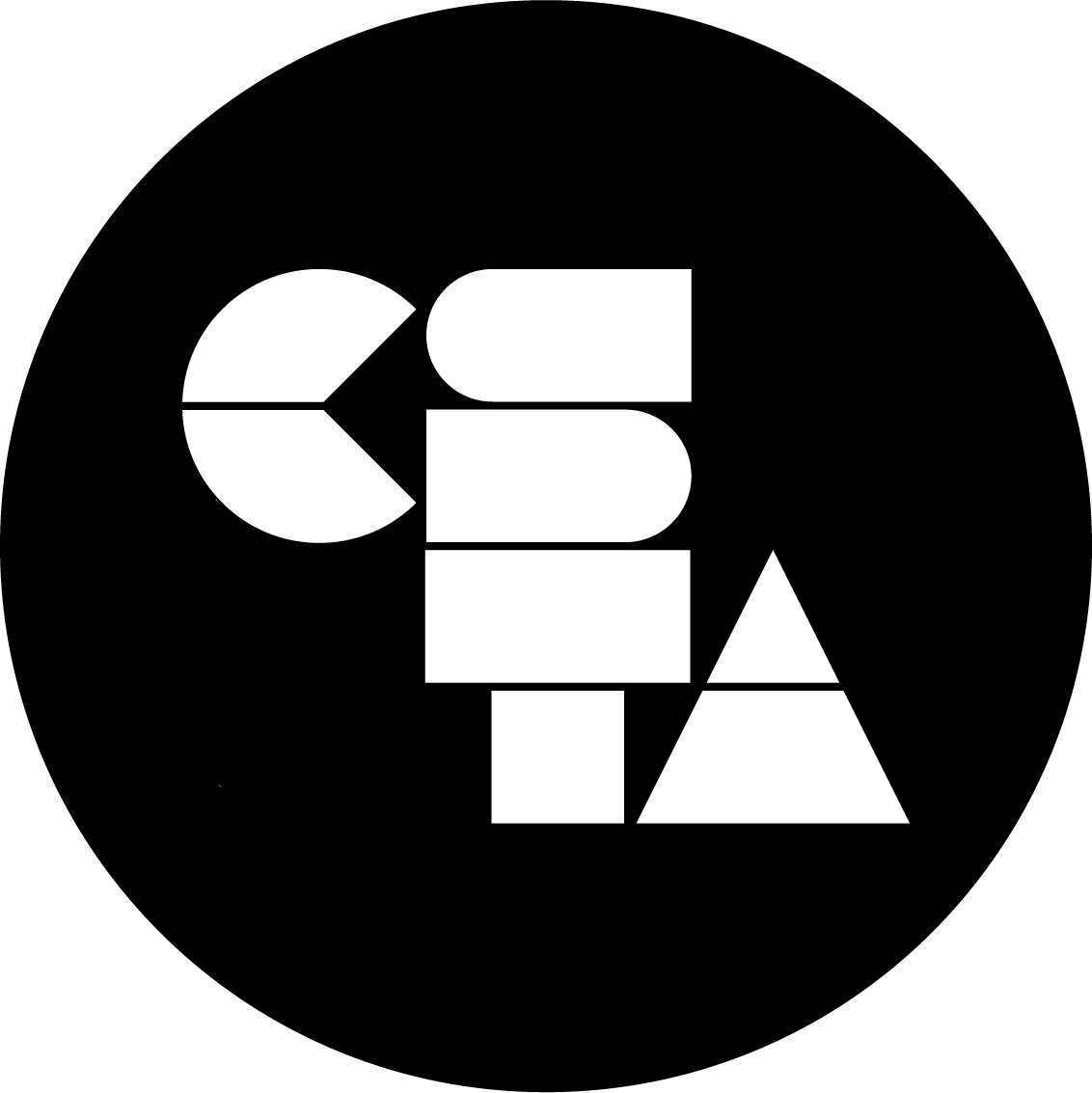 [Speaker Notes: Blank Print Copy K-5
Teacher Reference: Print to fitable area.]
...
   Computer science is transforming
#CSEverywhere
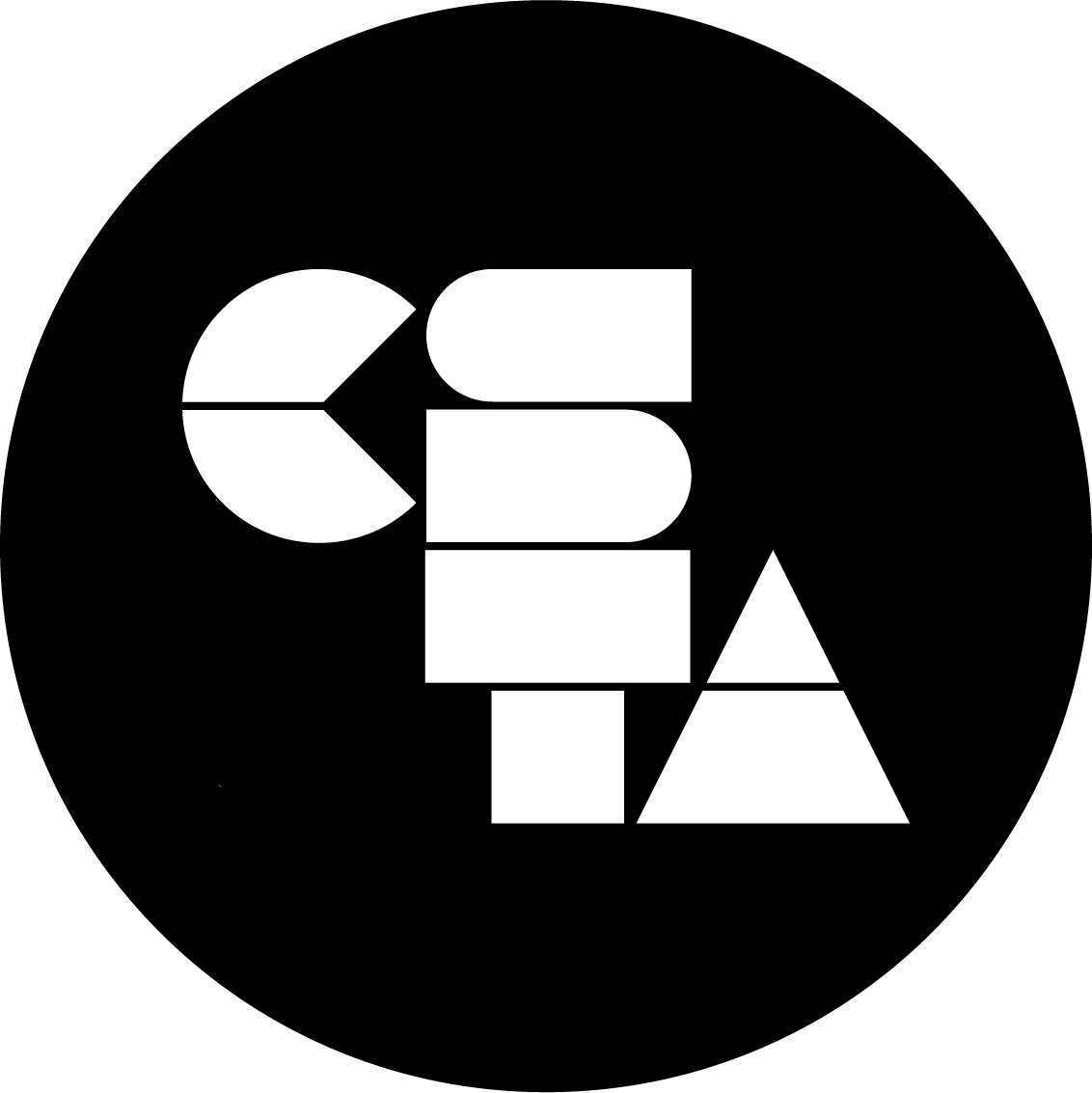 [Speaker Notes: Blank Print Copy 6-12
Teacher Reference: Print to fitable area.]